Data + Perspectives: Clinical Investigators Discuss the Current and Future Clinical Care of Patients with Prostate Cancer
Saturday, May 31, 20257:00 PM – 9:00 PM CT (8:00 PM – 10:00 PM ET)
Faculty
Neeraj Agarwal, MD, FASCO
Andrew J Armstrong, MD, ScM
Himisha Beltran, MD
Fred Saad, MD
Moderator
Rana R McKay, MD
Faculty
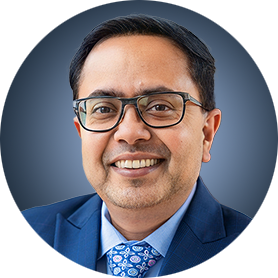 Neeraj Agarwal, MD, FASCO
Professor of Medicine
Senior Director for Clinical Research
Huntsman Cancer Institute Presidential Endowed Chair of Cancer Research
Director, Center of Investigational Therapeutics
Director, Genitourinary Oncology Program
Huntsman Cancer Institute, University of Utah (NCI-CCC)
Salt Lake City, Utah
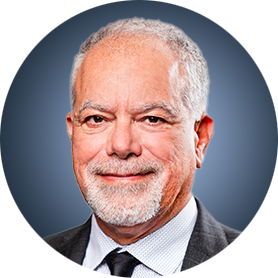 Fred Saad, MD
Professor and Chairman, Department of Surgery
Raymond Garneau Chair in Prostate Cancer
University of Montreal
Director of GU Oncology
University of Montreal Hospital Center (CHUM)
Montréal, Québec, Canada
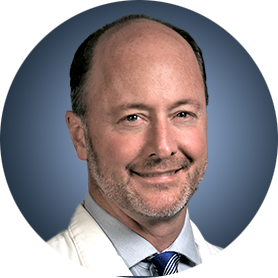 Andrew J Armstrong, MD, ScM
Professor of Medicine, Surgery, Pharmacology
and Cancer Biology
Director of Research
Duke Cancer Institute Center for Prostate
and Urologic Cancers
Divisions of Medical Oncology and Urology
Duke University
Durham, North Carolina
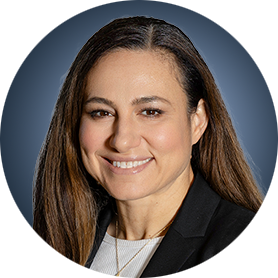 Moderator Rana R McKay, MD
Professor of Medicine and Urology
Associate Director, Clinical Research
Co-Lead, Genitourinary Program
Moores Cancer Center
University of California San Diego
San Diego, California
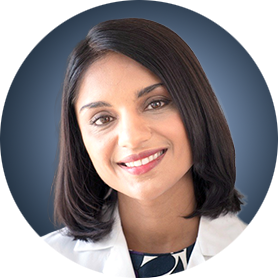 Himisha Beltran, MD
Associate Professor of Medicine
Lank Center for Genitourinary Oncology and the Division of Molecular and Cellular Oncology
Director of Translational Research
Medical Oncology
Dana-Farber Cancer Institute
Boston, Massachusetts
Dr Agarwal — DisclosuresFaculty
Dr Armstrong — DisclosuresFaculty
Dr Beltran — DisclosuresFaculty
Dr Saad — DisclosuresFaculty
Dr McKay — DisclosuresModerator
Dr Love — Disclosures
Dr Love is president and CEO of Research To Practice. Research To Practice receives funds in the form of educational grants to develop CME activities from the following companies: Aadi Bioscience, AbbVie Inc, ADC Therapeutics, Alexion Pharmaceuticals, Amgen Inc, Array BioPharma Inc, a subsidiary of Pfizer Inc, Arvinas, Astellas, AstraZeneca Pharmaceuticals LP, Aveo Pharmaceuticals, Bayer HealthCare Pharmaceuticals, BeiGene Ltd, Black Diamond Therapeutics Inc, Blueprint Medicines, Boehringer Ingelheim Pharmaceuticals Inc, Bristol Myers Squibb, Clovis Oncology, Coherus BioSciences, CTI BioPharma, a Sobi Company, Daiichi Sankyo Inc, Eisai Inc, Elevation Oncology Inc, Exact Sciences Corporation, Exelixis Inc, Genentech, a member of the Roche Group, Genmab US Inc, Geron Corporation, Gilead Sciences Inc, GSK, Hologic Inc, ImmunoGen Inc, Incyte Corporation, Ipsen Biopharmaceuticals Inc, Jazz Pharmaceuticals Inc, Johnson & Johnson, Karyopharm Therapeutics, Kite, A Gilead Company, Kura Oncology, Legend Biotech, Lilly, MEI Pharma Inc, Merck, Mersana Therapeutics Inc, Mirati Therapeutics Inc, Mural Oncology Inc, Natera Inc, Novartis, Novartis Pharmaceuticals Corporation on behalf of Advanced Accelerator Applications, Novocure Inc, Nuvalent, Pfizer Inc, Pharmacyclics LLC, an AbbVie Company, Puma Biotechnology Inc, Regeneron Pharmaceuticals Inc, Rigel Pharmaceuticals Inc, R-Pharm US, Sanofi, Seagen Inc, Servier Pharmaceuticals LLC, SpringWorks Therapeutics Inc, Stemline Therapeutics Inc, Syndax Pharmaceuticals, Taiho Oncology Inc, Takeda Pharmaceuticals USA Inc, TerSera Therapeutics LLC, and Tesaro, A GSK Company.
Commercial Support
This activity is supported by educational grants from Astellas and Pfizer Inc, Bayer HealthCare Pharmaceuticals, and Johnson & Johnson.
Research To Practice CME Planning Committee Members, Staff and Reviewers
Planners, scientific staff and independent reviewers for Research To Practice have no relevant conflicts of interest to disclose.
This educational activity contains discussion of non-FDA-approved uses of agents and regimens. Please refer to official prescribing information for each product for approved indications.
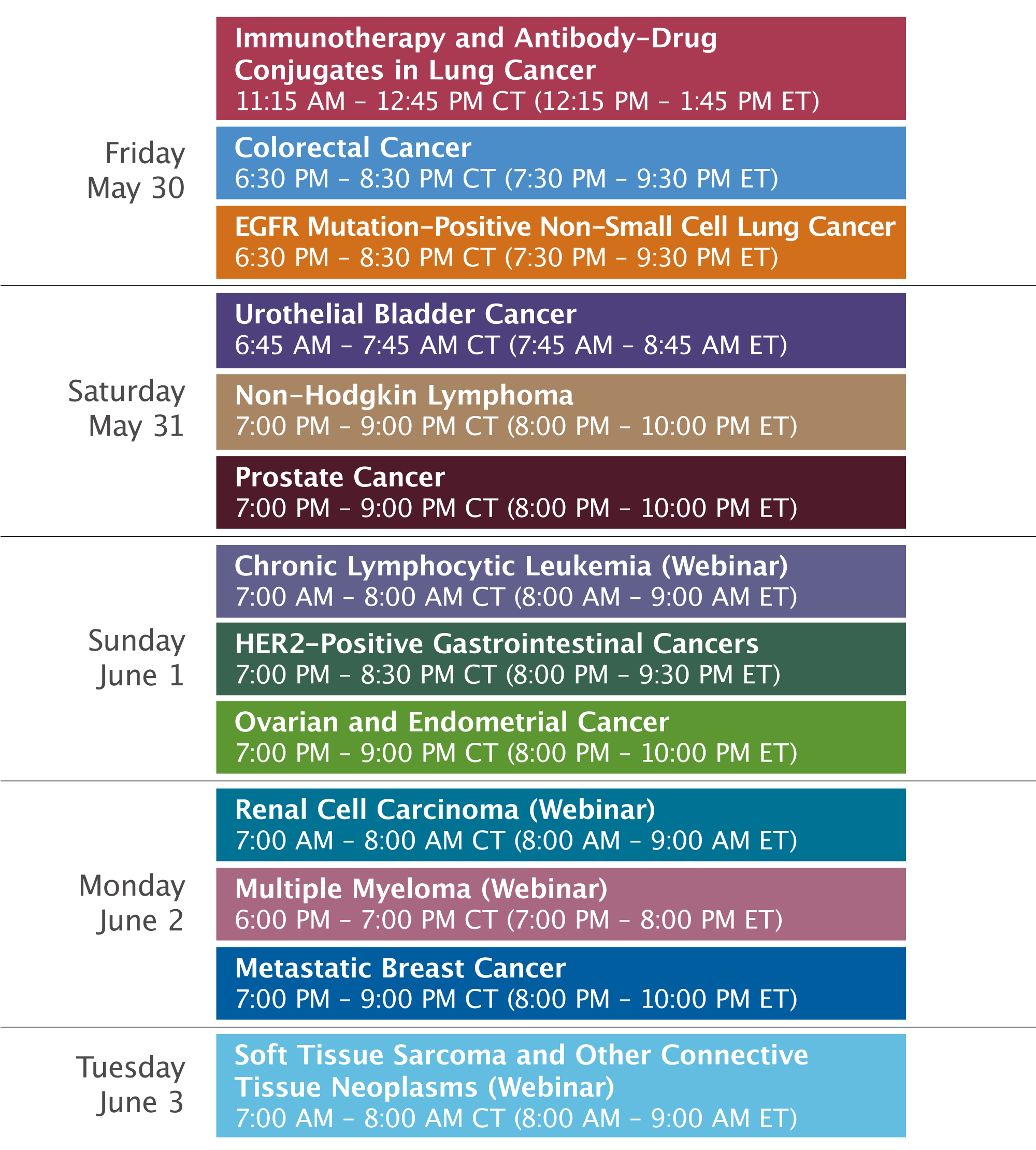 Clinicians in the Meeting Room
Networked iPads are available.
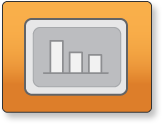 Review Program Slides: Tap the Program Slides button to review speaker presentations and other program content.
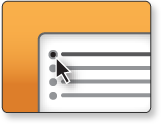 Answer Survey Questions: Complete the pre- and postmeeting surveys.
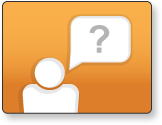 Ask a Question: Tap Ask a Question to submit a challenging case or question for discussion. We will aim to address as many questions as possible during the program.
For assistance, please raise your hand. Devices will be collected at the conclusion of the activity.
Clinicians Attending via Zoom
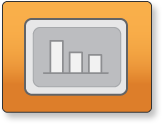 Review Program Slides: A link to the program slides will be posted in the chat room at the start of the program.
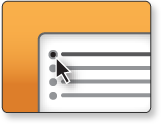 Answer Survey Questions: Complete the pre- and postmeeting surveys.
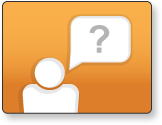 Ask a Question: Submit a challenging case or question for discussion using the Zoom chat room.
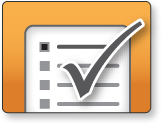 Get CME Credit: A CME credit link will be provided in the chat room at the conclusion of the program.
About the Enduring Program
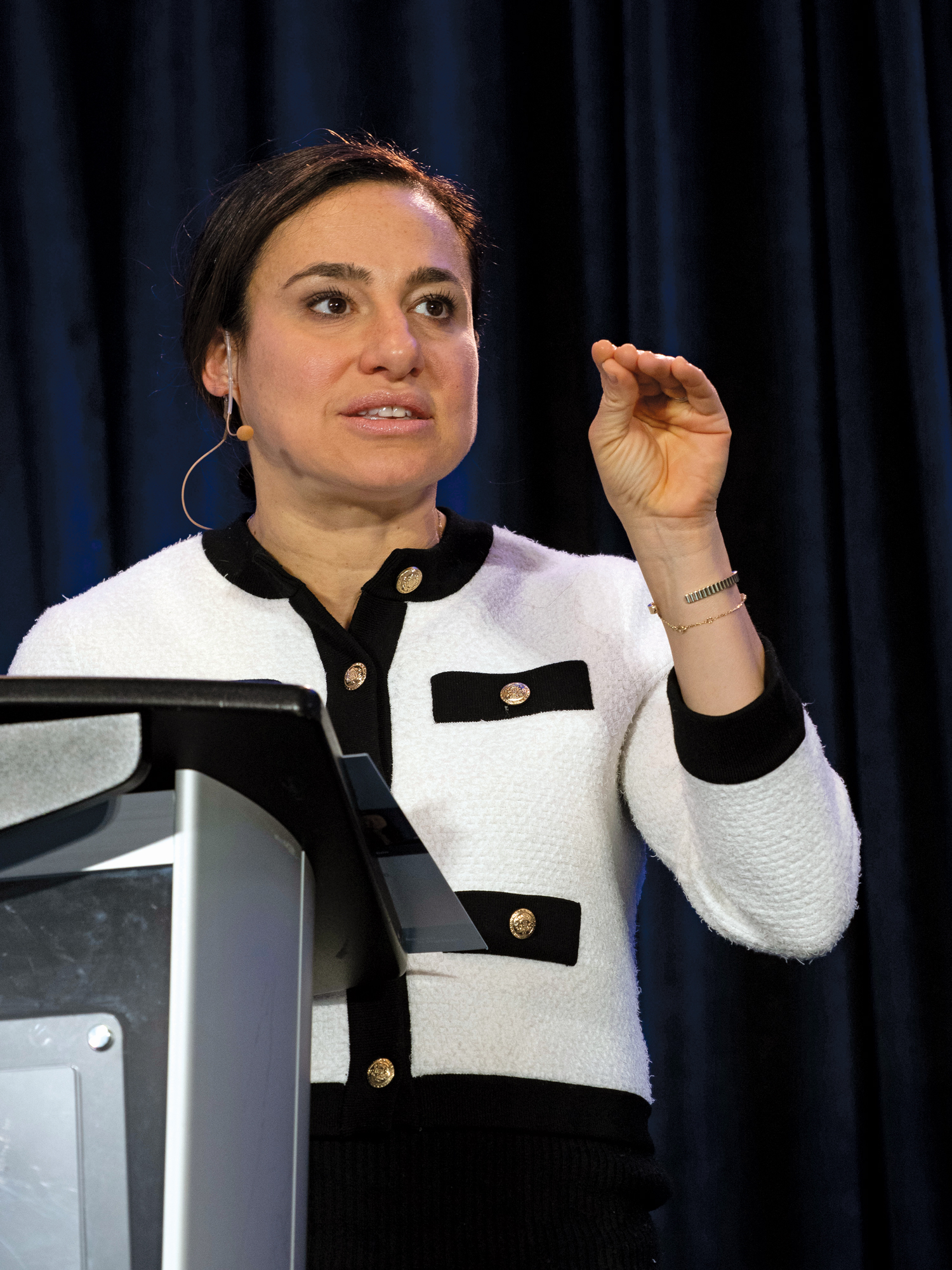 The live meeting is being video and audio recorded.
The proceedings from today will be edited and developed into an enduring web-based program. An email will be sent to all attendees when the activity is available. 
To learn more about our education programs, visit our website, www.ResearchToPractice.com
Data + Perspectives: Clinical Investigators Discuss the Current and Future Clinical Care of Patients with Prostate Cancer
Saturday, May 31, 20257:00 PM – 9:00 PM CT (8:00 PM – 10:00 PM ET)
Faculty
Neeraj Agarwal, MD, FASCO
Andrew J Armstrong, MD, ScM
Himisha Beltran, MD
Fred Saad, MD
Moderator
Rana R McKay, MD
Agenda
MODULE 1: Evolving Management of Nonmetastatic Hormone-Sensitive Prostate Cancer (HSPC) — Dr Saad
MODULE 2: Current Treatment for Metastatic HSPC — Dr Armstrong
MODULE 3: Role of PARP Inhibition in Metastatic Castration-Resistant Prostate Cancer (mCRPC) — Dr Agarwal
MODULE 4: Current and Future Use of Radiopharmaceuticals for mCRPC — Dr McKay
MODULE 5: Promising Novel Agents and Strategies Under Investigation for the Management of Prostate Cancer — Dr Beltran
Agenda
MODULE 1: Evolving Management of Nonmetastatic Hormone-Sensitive Prostate Cancer (HSPC) — Dr Saad
MODULE 2: Current Treatment for Metastatic HSPC — Dr Armstrong
MODULE 3: Role of PARP Inhibition in Metastatic Castration-Resistant Prostate Cancer (mCRPC) — Dr Agarwal
MODULE 4: Current and Future Use of Radiopharmaceuticals for mCRPC — Dr McKay
MODULE 5: Promising Novel Agents and Strategies Under Investigation for the Management of Prostate Cancer — Dr Beltran
Optimizing care in high risk nmHSPC
Fred Saad CQ MD FRCS FCAHS
Professor and Chairman, Department of Surgery,
Raymond Garneau Chair in Prostate Cancer
University of Montreal 
Director of GU Oncology and Prostate Cancer Research
University of Montreal Hospital Center
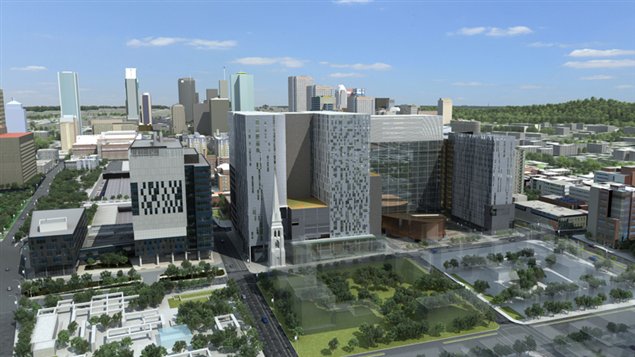 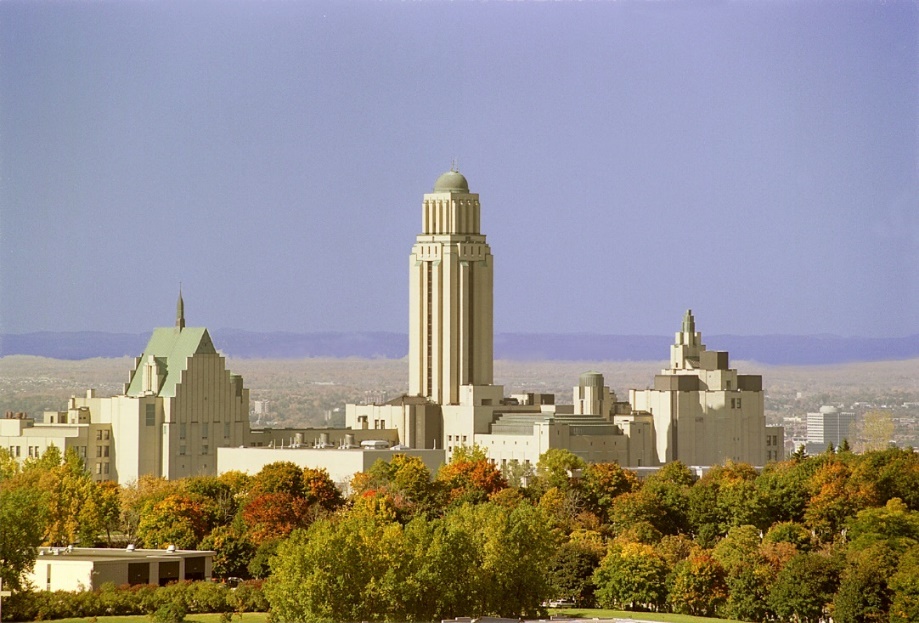 Spectrum of prostate cancer
Newly diagnosed mHSPC
Primary progressive mHSPC
ADT
Death
Localised or locally advanced prostate cancer
Biochemical recurrence
nmCRPC
ADT
30%
mCRPC
ADT
ADT
Radical prostatectomy
and/or 
Radiation therapy
mHSPC, metastatic hormone-sensitive prostate cancer; mCRPC, metastatic castration-resistant prostate cancer; nmCRPC, non-metastatic castration-resistant prostate cancer
19
Intensifying ADT in high risk prostate cancer
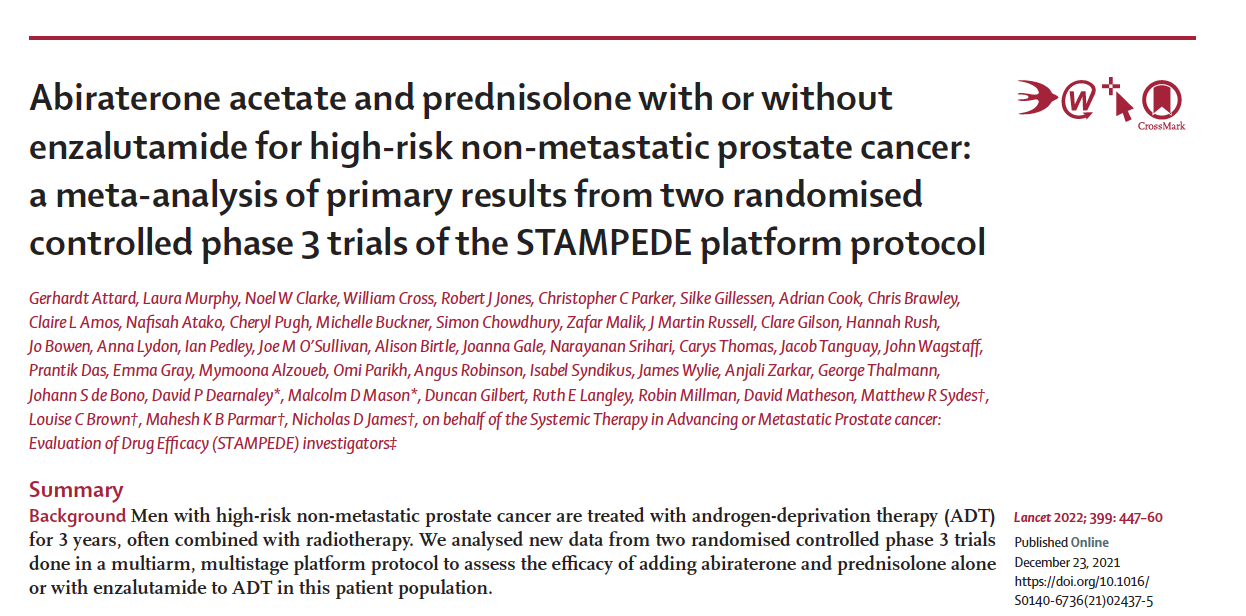 OS
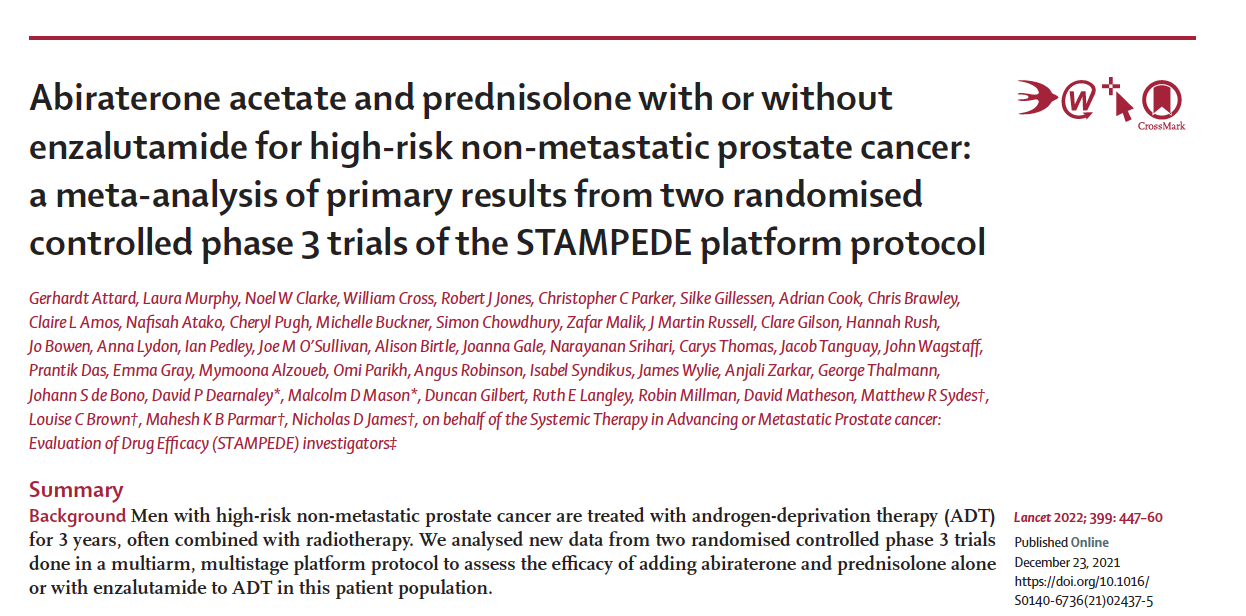 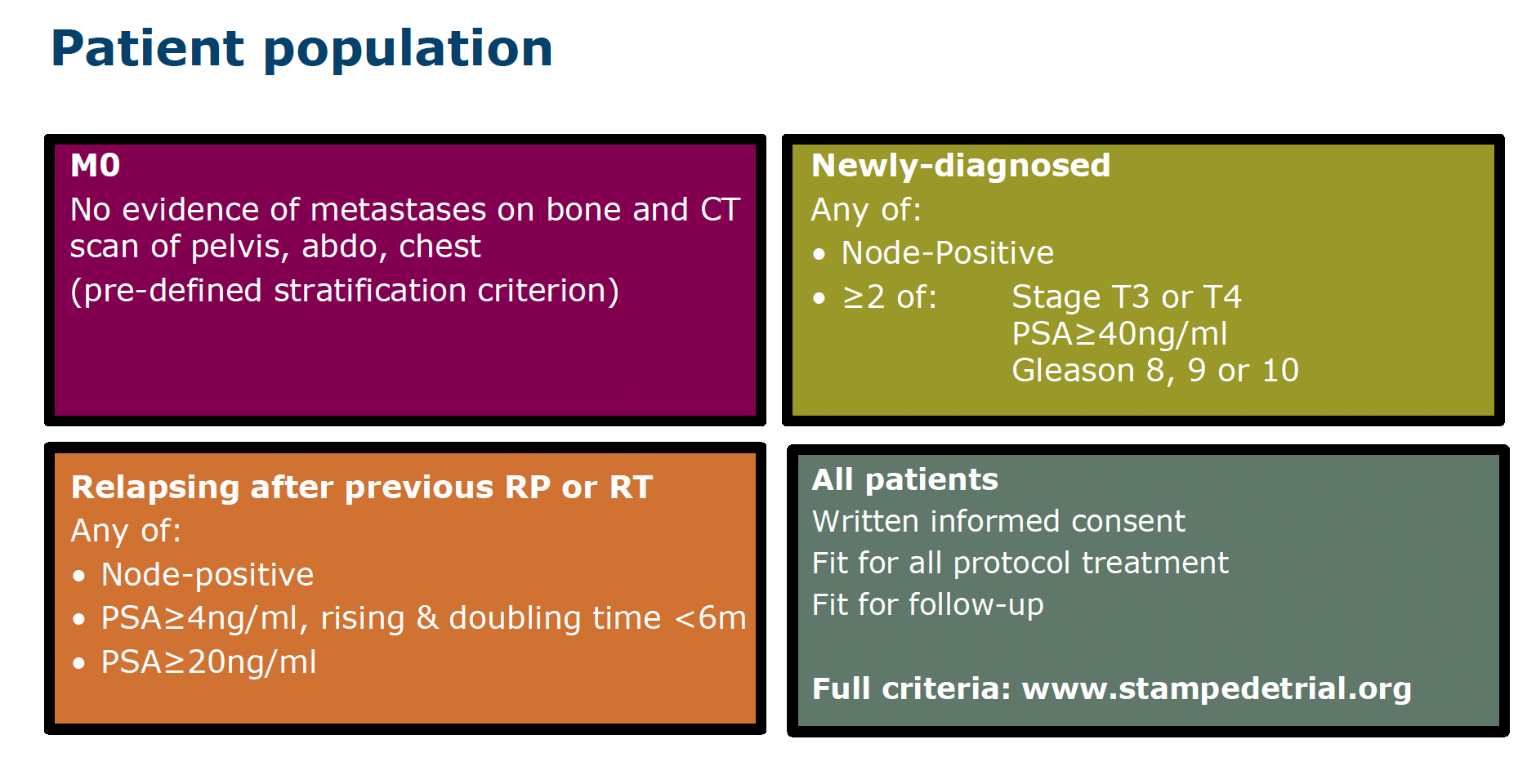 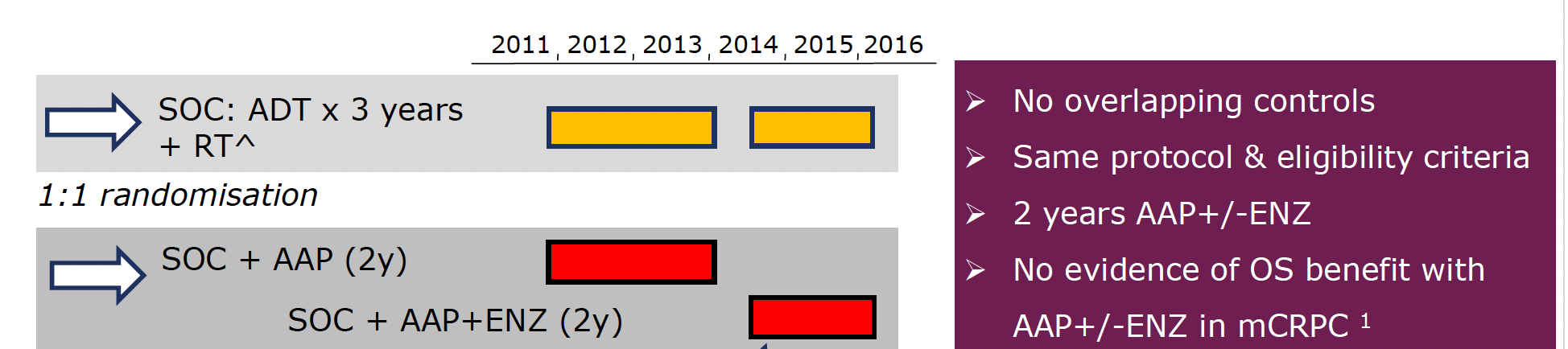 RESULTS
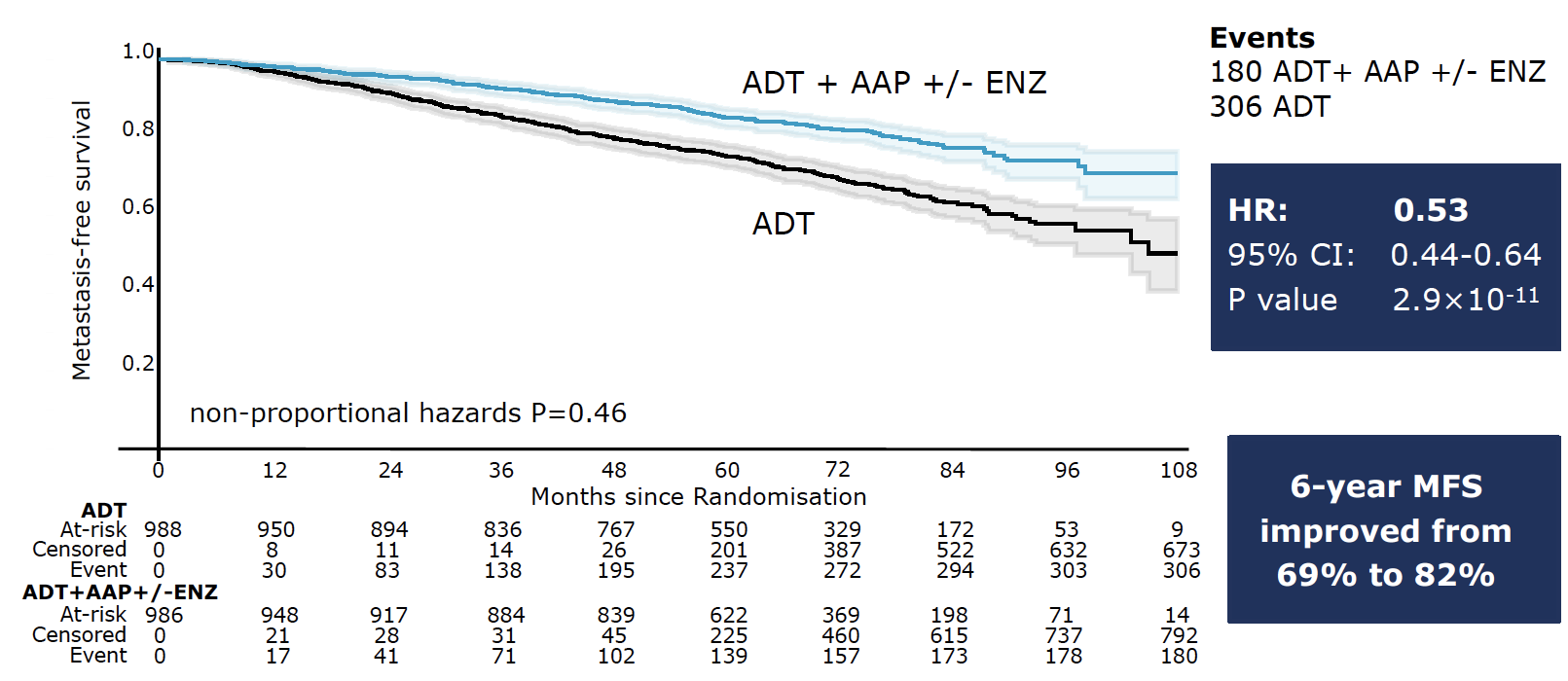 Metastasis-free survival
Overall survival
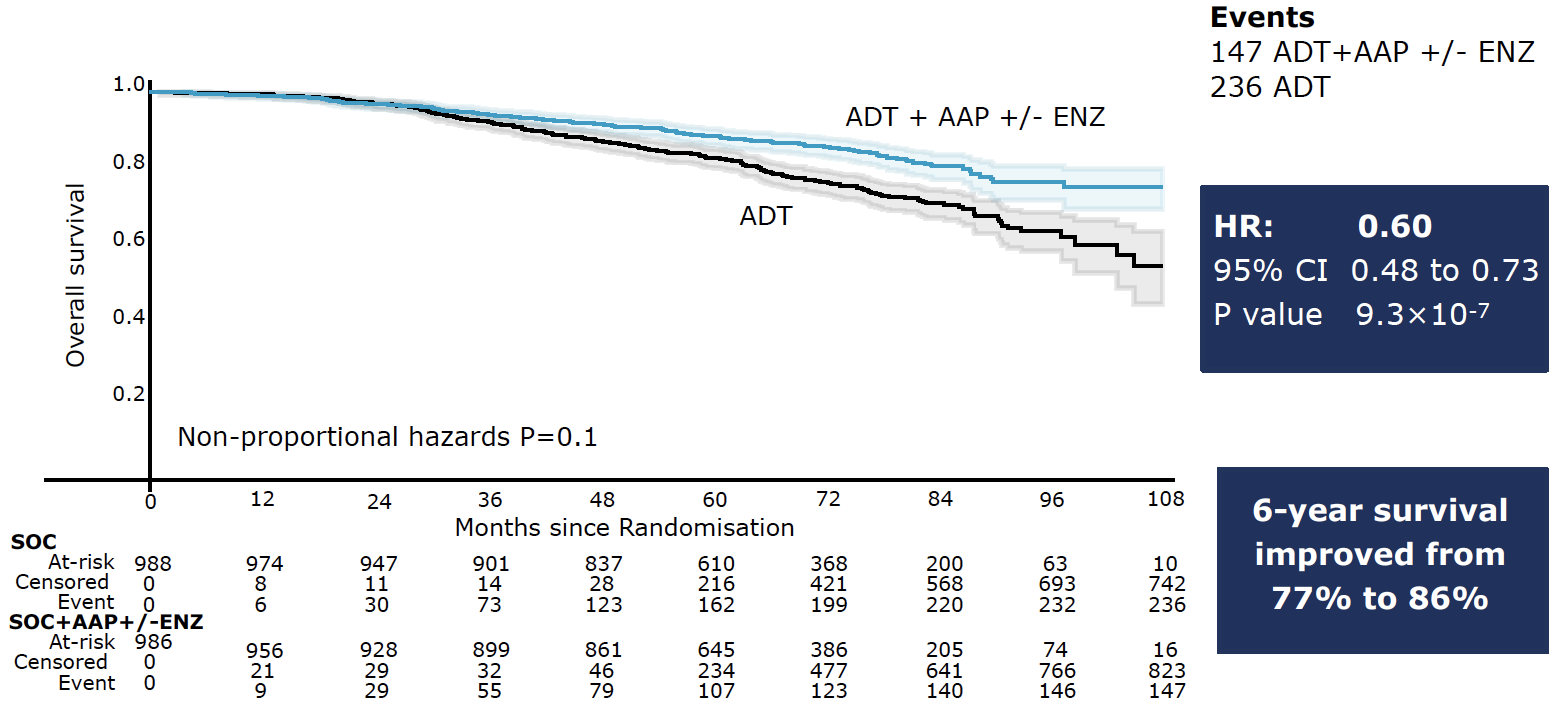 Gerhardt Attard et al. Lancet 2022
ATLAS
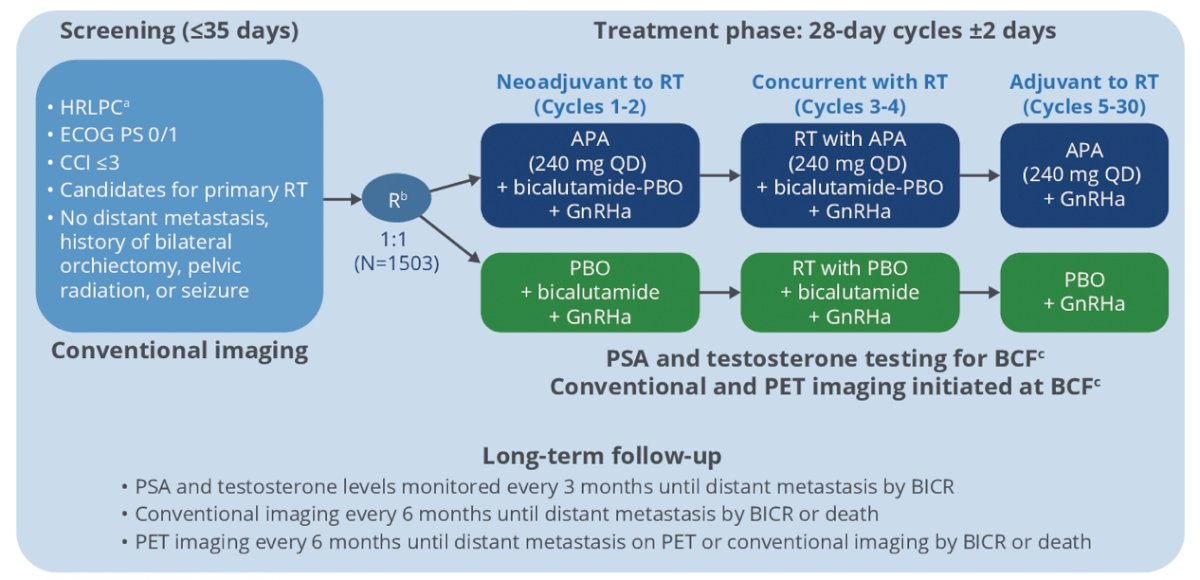 Sandler et al. ASCO 2022;Abstract 5084.
Williams et al. ASCO GU 2018;Abstract TPS156.
DASL HiCaP
Niazi et al. ASCO GU 2023;Abstract TPS396.
PROTEUS: ADT Intensification in Surgery
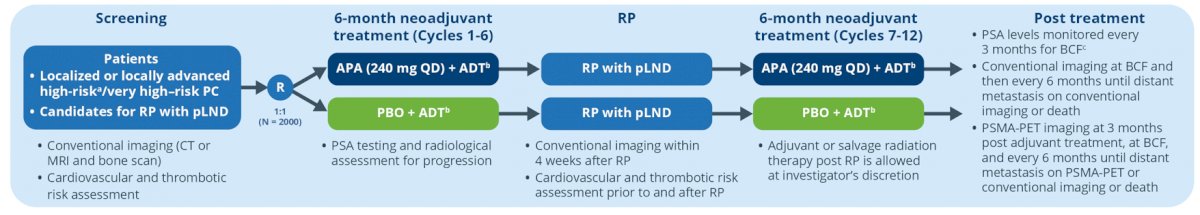 The primary endpoints are pCR rate and MFS on conventional imaging  

MFS based on PSMA PET or conventional imaging will be assessed as a separate endpoint.
Kibel et al. ASCO GU 2022;Abstract TPS285.
Biochemical recurrence
Newly diagnosed mHSPC
Primary progressive mHSPC
ADT
Terminal progression
Localised or locally advanced prostate cancer
Biochemical recurrence
nmCRPC
ADT
mCRPC
ADT
ADT
When to start in the biochemically recurrent non-metastatic patient?
Personal Slide Fred Saad
mHSPC, metastatic hormone-sensitive prostate cancer; mCRPC, metastatic castration-resistant prostate cancer; nmCRPC, non-metastatic castration-resistant prostate cancer
27
Natural History of Progression 
After PSA Elevation Following Radical Prostatectomy
Probability of metastases-free progression after biochemical recurrence at 3, 5 and 7 years
1. Partin AW et al.
[Speaker Notes: 1. Partin AW et al. AUA 2003.]
Metastases-Free Survival by PSADT1
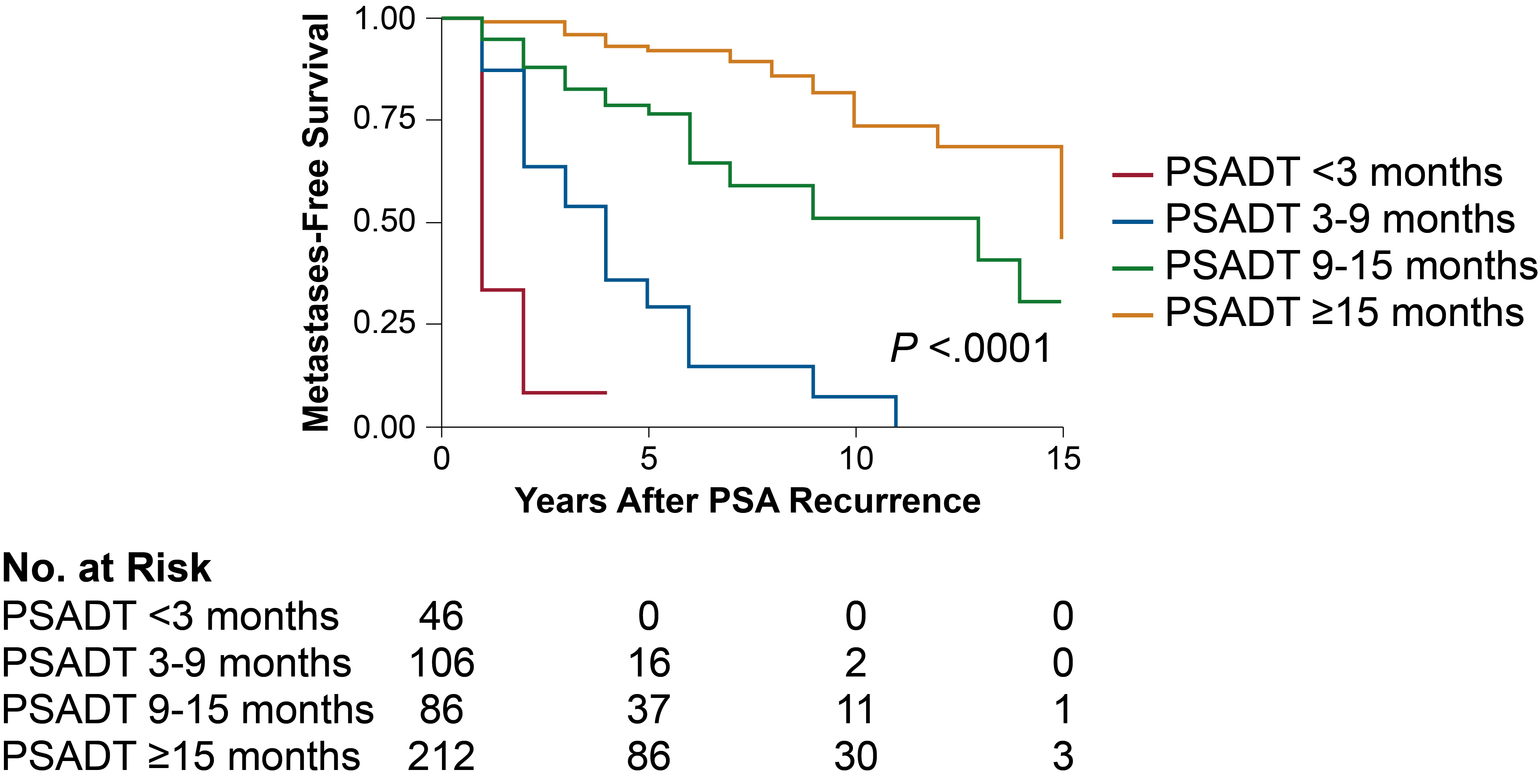 1. Antonarakis et al. BJU Int. 2012;109: 32-39.
[Speaker Notes: MFS: metastases-free survival.

1. Antonarakis et al. BJU Int. 2012;109: 32-39.]
Systemic treatment options for prostate cancer
Abiraterone
Enzalutamide
Apalutamide
Docetaxel
Docetaxel + darolutamide
Newly diagnosed mHSPC
Primary progressive mHSPC
ADT
Terminal progression
Localised or locally advanced prostate cancer
Biochemical recurrence
nmCRPC
ADT
mCRPC
ADT
Abiraterone
Enzalutamide
Docetaxel
Cabazitaxel
Radium-223
Olaparib
Lutetium
ADT
Can we do better than ADT alone?
Enzalutamide
Apalutamide
Darolutamide
YES
30
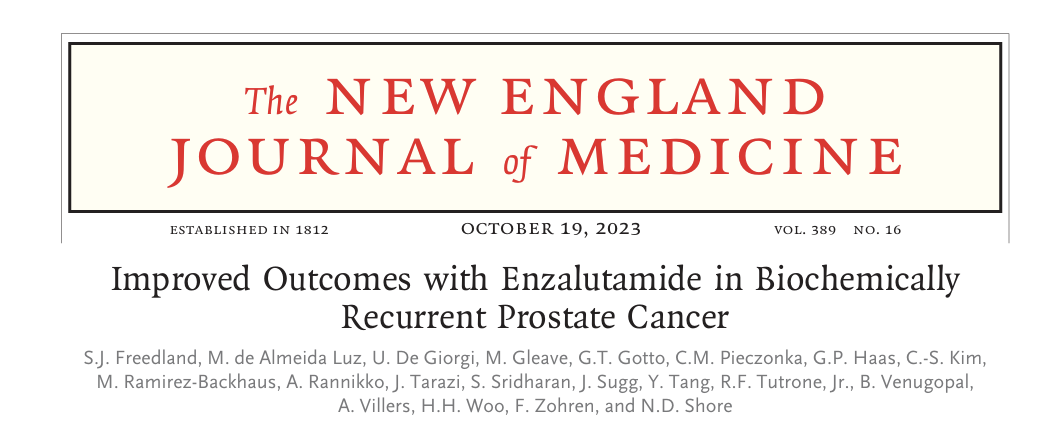 endpoint:
Primary endpoint — MFS for enzalutamide combination vs. leuprolide acetate
Freedland et al. NEJM Oct 2023
Subgroup analysis of MFS for enzalutamide combination vs. leuprolide acetate
Freedland et al. NEJM Oct 2023
Key secondary endpoint — Time to PSA progression for enzalutamide combination vs. leuprolide acetate
Freedland et al. NEJM Oct 2023
Key secondary endpoint — Time to first use of new antineoplastic therapy for enzalutamide combination vs. leuprolide acetate
Freedland et al. NEJM Oct 2023
Key secondary endpoint — Interim OS for enzalutamide combination vs. leuprolide acetate
Freedland et al. NEJM Oct 2023
Safety
Freedland et al. NEJM Oct 2023
Most common TEAEs
Freedland et al. NEJM Oct 2023
Intermittent vs Continuous?
Compromise between early vs delayed
PR.7 (non-metastatic): Overall Survival
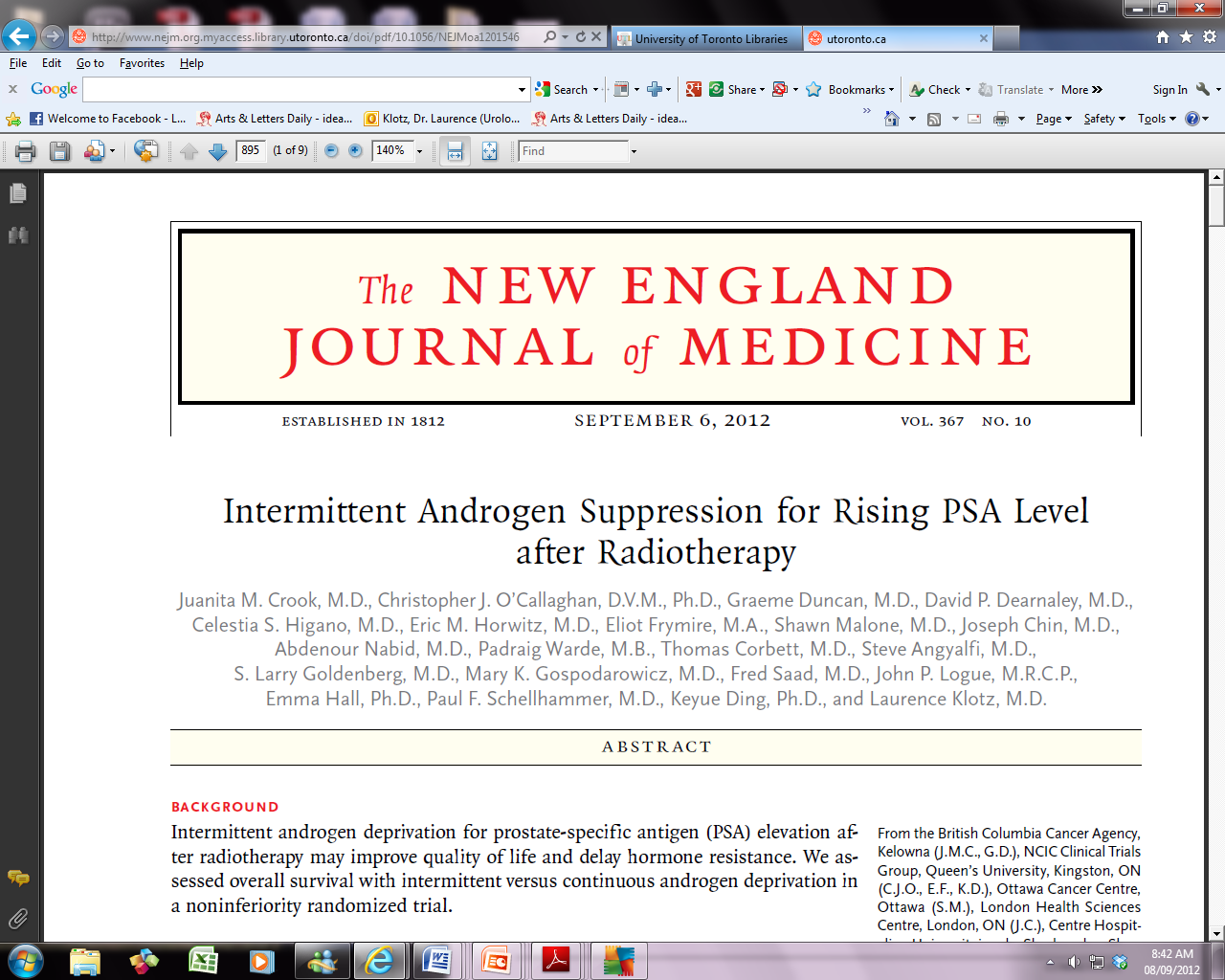 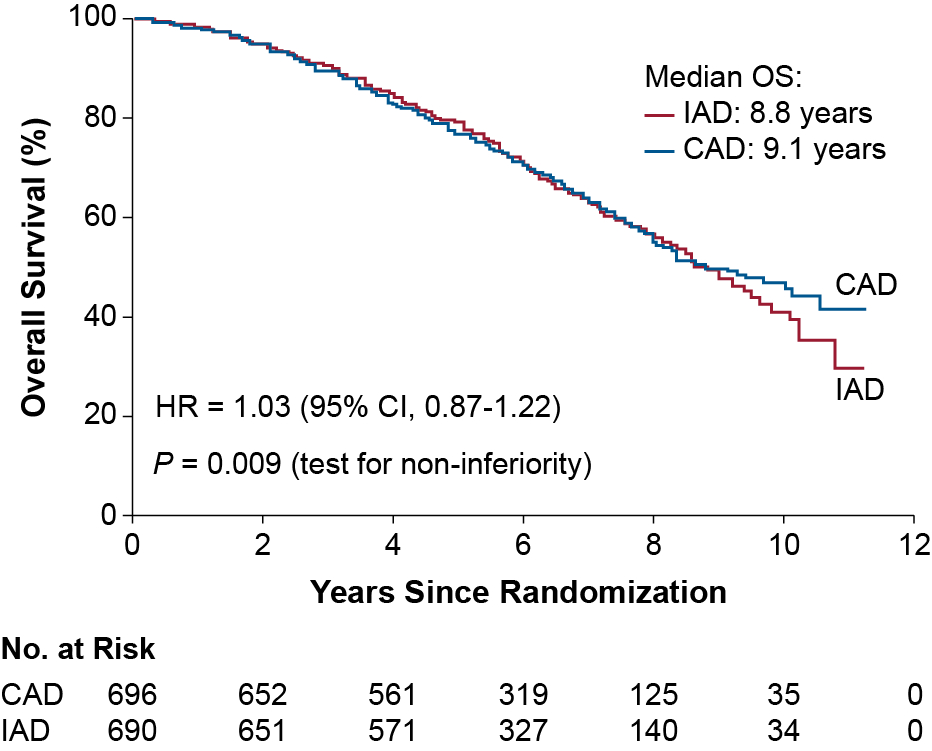 Overall Survival, %
Adapted from: Crook JM et al. N Engl J Med. 2012;367:895-903.
[Speaker Notes: IAD: intermittent androgen deprivation.

Adapted from: Crook JM et al. N Engl J Med. 2012;367:895-903.]
Secondary endpoint Undetectable PSA and Duration of suspension
Freedland et al. NEJM Oct 2023
Can enzalutamide be an effective alternative to ADT?
Key secondary endpoint — MFS for enzalutamide monotherapy vs. leuprolide acetate
Freedland et al. NEJM Oct 2023
Key secondary endpoint — Interim OS of enzalutamide monotherapy vs. leuprolide acetate
Freedland et al. NEJM Oct 2023
Sexual Quality of Life
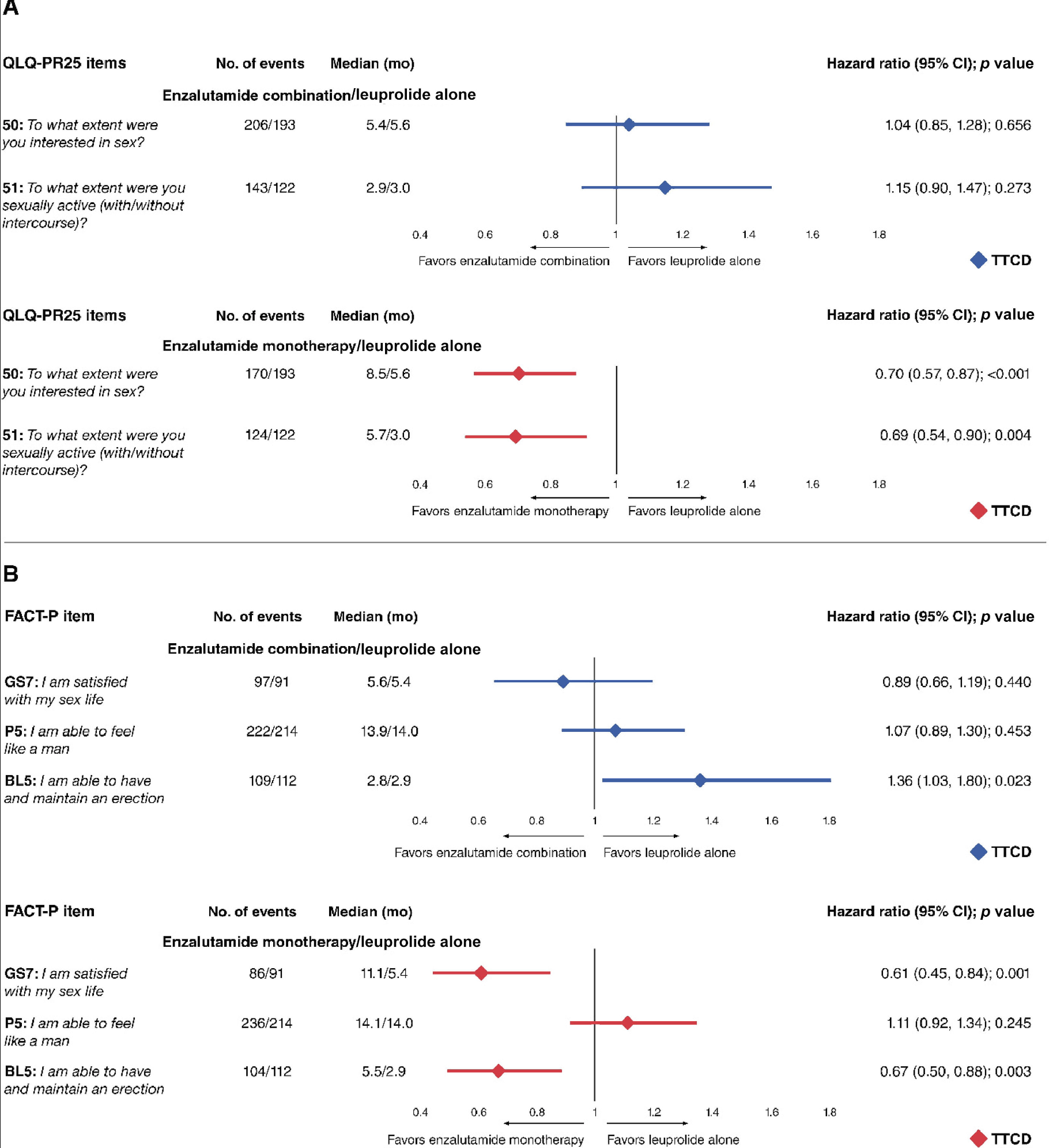 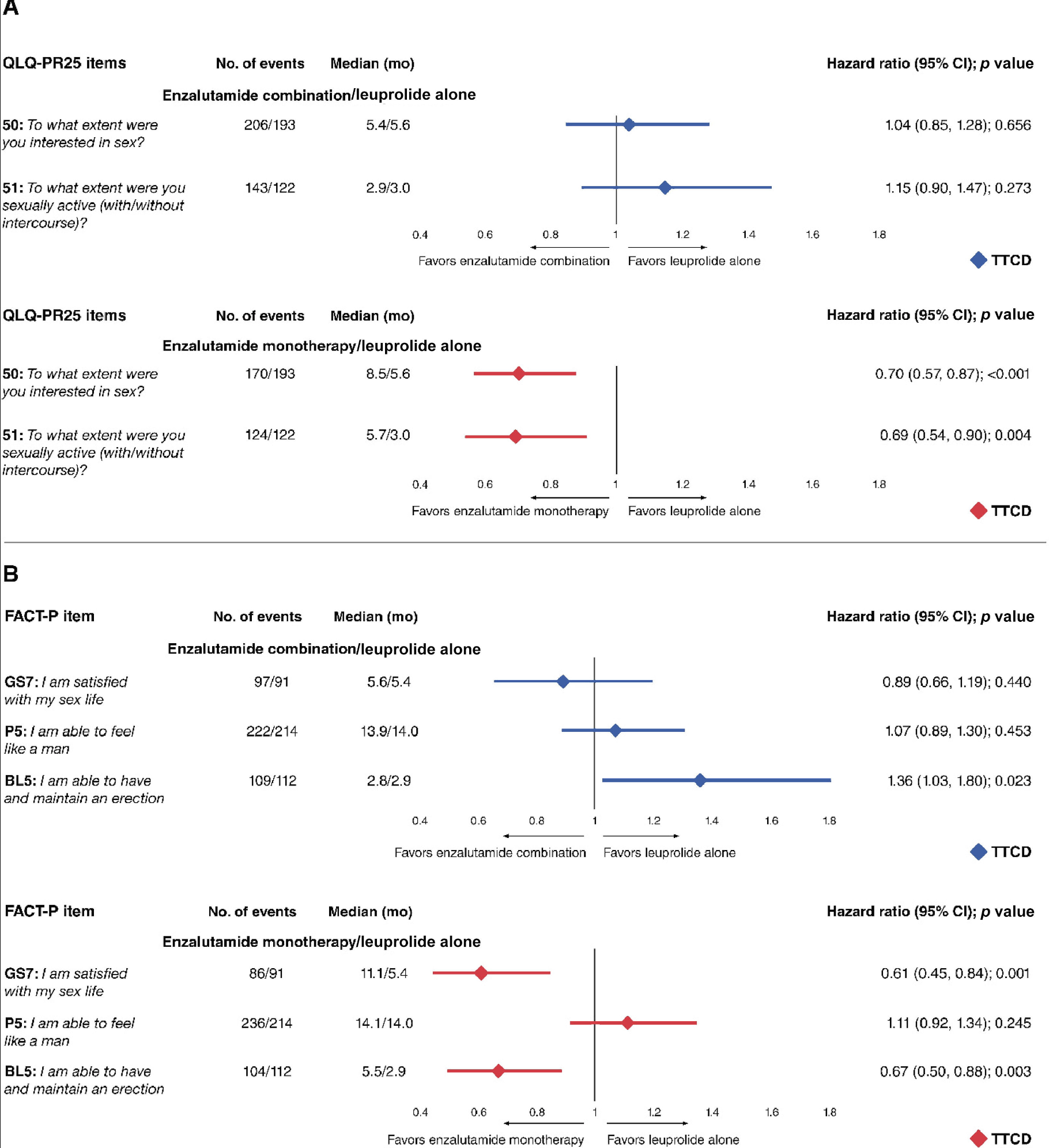 Freedland et  al. Eur Urol 2025
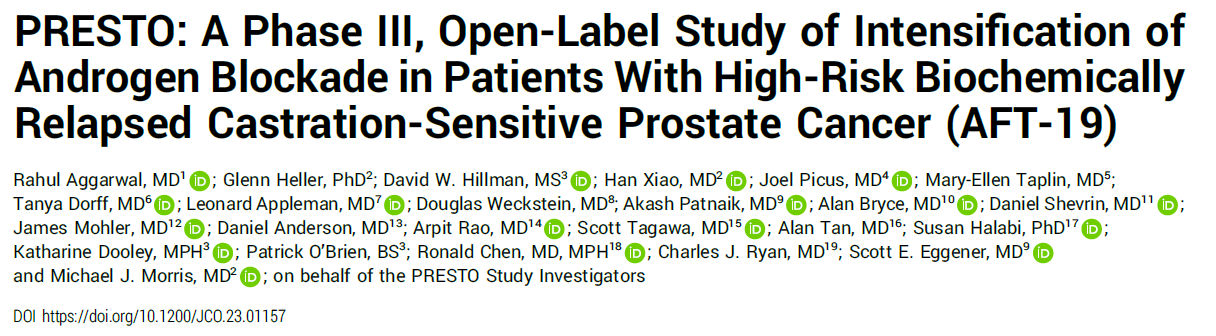 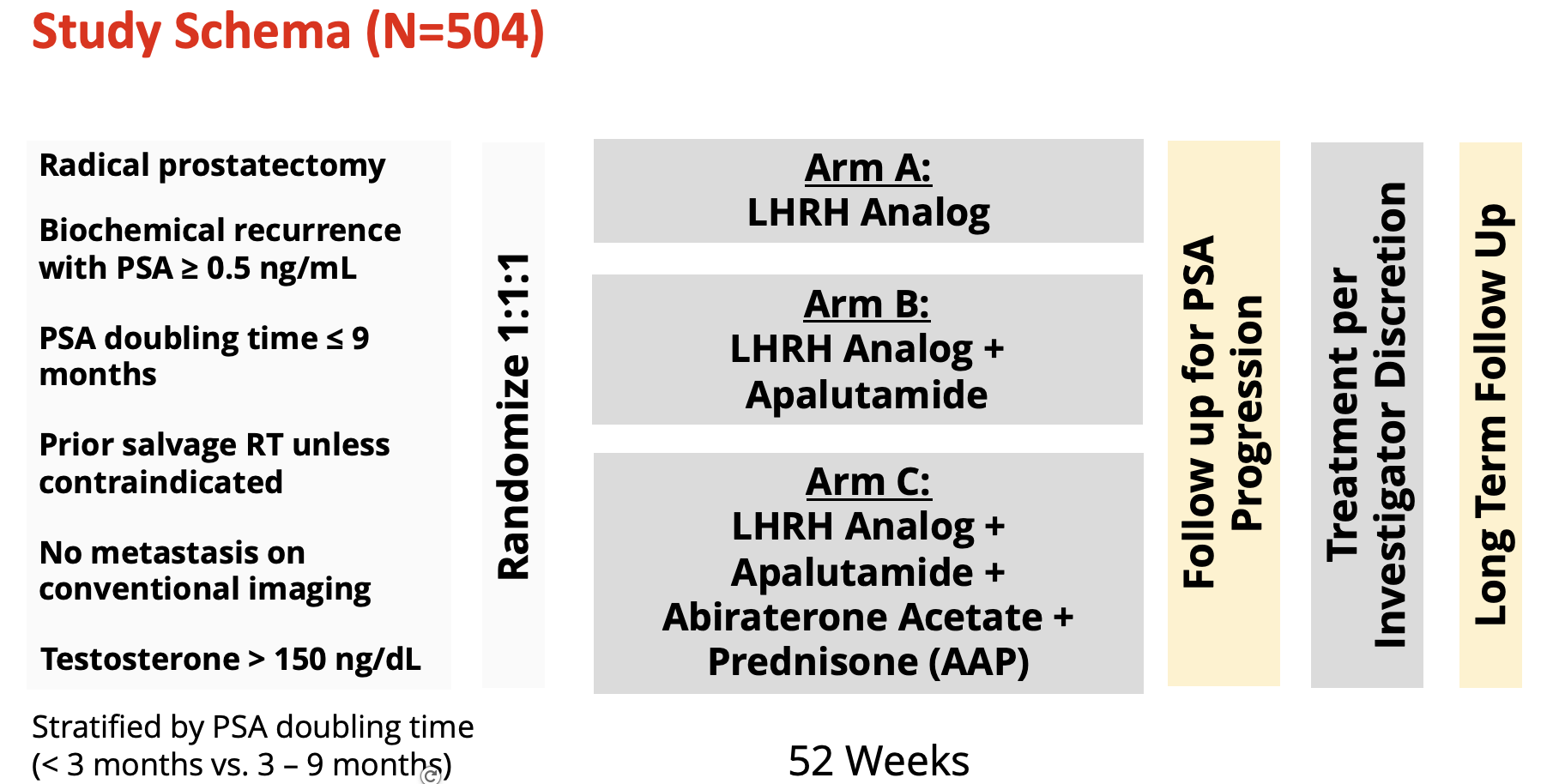 PRESTO (AFT-19): PSA-PFS
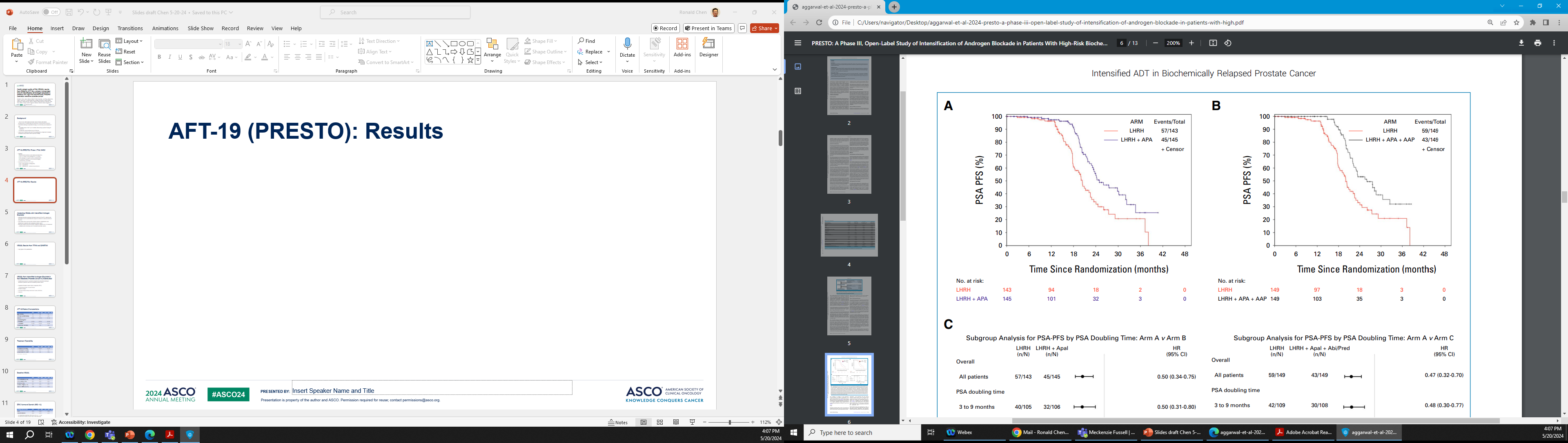 Median
PSA-PFS
ADT: 20.3 months
ADT + apa: 24.9 months
ADT: 20.0 months
ADT + apa + AAP: 26.0 months
AAP, abiraterone acetate + prednisone; ADT, androgen deprivation therapy; APA, Apalutamide; LHRH, luteinizing hormone-releasing hormone; PSA, prostate-specific antigen; PSA-PFS, PSA progression free-survival.
Aggarwal R, et al. JCO 42:1114-23, 2024.
Subgroup analysis
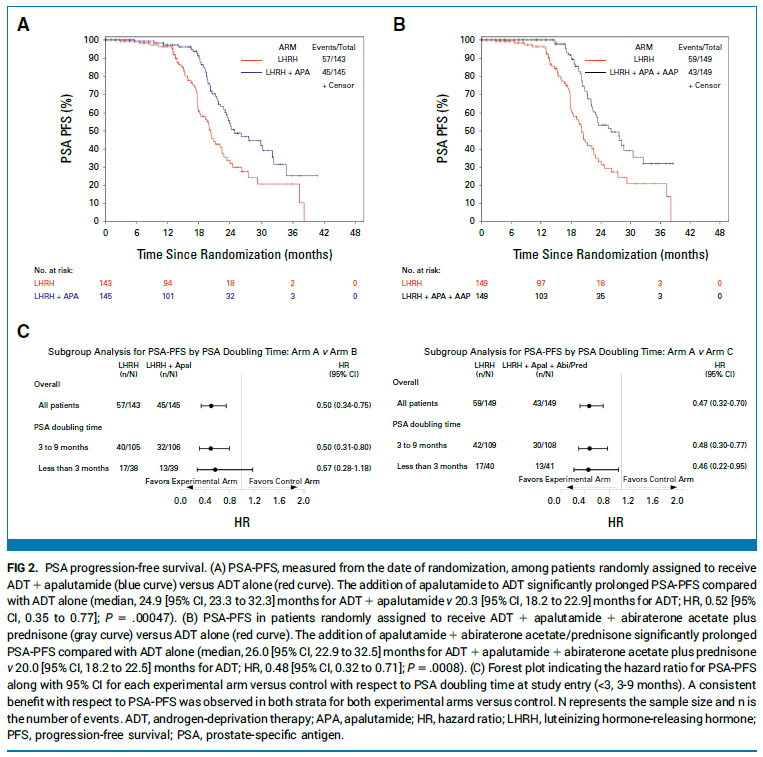 *Most common: hypertension
DASL HiCaP
Niazi et al. ASCO GU 2023;Abstract TPS396.
ARASTEP
Conclusion
Very high risk localized may benefit from ADT intensification
To reduce their risk of becoming metastatic and dying of prostate cancer  
BCR is concerning but not all patients are at the same risk of metastases and death 
PSA doubling time allows us to evaluate risk
Lower risk can be followed or consider PSMA directed MDT +/- ADT 
Higher risk patients (short PSADT) are in need of better treatment 
To reduce their risk of becoming metastatic and dying of prostate cancer 
Patients with optimal response may be safely given a treatment holiday thus reducing the cost and morbidity of treatment 

Early and optimal hormonally based therapy is effective
in patients with potentially lethal prostate cancer
Faculty Case Presentations
Case Presentation – Dr Armstrong: nmHSPC, enzalutamide monotherapy
56 yo AAM presented with a screening PSA of 8 at age 50, asymptomatic
Biopsy showed GG4 in 12/12 cores, high volume disease
Initial PSMA PET/CT normal other than uptake in prostate, no LAD, SVI
Initially treated with radical prostatectomy, found to have pT3a GG4 bilateral disease, positive margins
PSA persistence with PSA of 0.2 3 months post-op
Completed early salvage RT to the prostate bed only, no ADT 6 mo post-op once urinary incontinence resolved, has return of sexual function despite radiation
Despite radiation, PSA continues to rise. CT/bone scan are normal. PSA rises to 5.0 over a period of 12 months and repeat PSMA PET/CT shows multiple (4) SUV + tiny retroperitoneal and 2 pelvic lymph nodes, SUVs ranging from 6-12, size of 6-8 mm, no bone metastases
PSADT is around 4-5 months
Inquires about approaches to control disease while minimizing impact on quality of life and sexual health. 
Married since age 48, no children, works full time and active bicyclist and tennis player
Case Presentation – Dr Armstrong: nmHSPC, enzalutamide monotherapy (cont’d)
Starts enzalutamide monotherapy, no ADT (patient preference to minimize sexual side effects)
PSA drops to undetectable after 6 months and he stops therapy
After 12 months, PSA has risen again quickly to 6.4
He inquires if anything can be done to ensure a longer break from hormonal therapy
Some breast tenderness but this resolved during the treatment break
Reduced libido for about 7-8 months during enzalutamide monotherapy, but this resolved now.
QUESTIONS FOR THE FACULTY
Which patients with biochemical recurrence after definitive local treatment represent ideal candidates for ADT alone versus ADT in combination with enzalutamide versus enzalutamide alone?
 
How would you compare the global tolerability of enzalutamide monotherapy versus enzalutamide and ADT for patients with nmHSPC? How do they compare in terms of sexual side effects? 
 
Do you have any tricks of the trade for managing the breast symptoms associated with enzalutamide monotherapy? 
 
What would you recommend for this patient given his rising PSA?
Case Presentation – Dr McKay: nmHSPC
Patient Profile:
68-year-old male, 
Initial diagnosis: March 2021 
PSA at diagnosis: 14.3 ng/mL
Digital rectal exam: Firm, irregular right base
MRI: PI-RADS 5 lesion in right peripheral zone, ECE suspected
Biopsy: Gleason 4+5=9 (Grade Group 5) in 6/12 cores, 80% maximum core involvement
Clinical stage: cT3a N0 M0
Initial treatment: 
Radical prostatectomy (May 2021)
Pathology: pT3b (SV+), N0, R1 (positive margin at apex)
Post-op PSA (8 weeks): 0.4 ng/mL
Adjuvant treatment: 
External beam radiation (66 Gy to prostate bed + pelvic lymph nodes)
Completed December 2020
PSA nadir after radiation: 0.1 ng/mL (May 2022)
Biochemical recurrence: 
PSA rise beginning September 2022
PSA trend: 0.3 ng/mL (Sep 2022) → 0.7 ng/mL (Dec 2022) → 1.4 ng/mL (Feb 2023) → 2.8 ng/mL (May 2023)
PSA doubling time: 4.2 months (high-risk)
Conventional imaging (CT/bone scan): Negative for metastases
PSMA PET/CT: Two small pelvic lymph nodes with mild PSMA uptake (SUVmax 4.2, equivocal)
Current status: Non-metastatic hormone-sensitive prostate cancer (nmHSPC) with biochemical recurrence
Case Presentation – Dr McKay: nmHSPC (cont’d)
Treatment Course:
Started on ADT (leuprolide q3mo) + enzalutamide 160mg daily in July 2023
PSA response: 
2.8 ng/mL (pre-treatment)
0.4 ng/mL (1 month)
0.08 ng/mL (2 months)
<0.01 ng/mL (3 months and maintained through present)
Testosterone levels consistently <20 ng/dL
Toxicity: 
Grade 2 fatigue, managed with exercise program
Grade 1 hot flashes
Mild cognitive changes
Current status: 
10 months into treatment (May 2024)
PSA remains undetectable (<0.01 ng/mL)
Baseline bone density scan showing osteopenia, now on calcium and vitamin D supplements
QUESTIONS FOR THE FACULTY
How do you approach treatment for patients such as this one who experience biochemical recurrence with a rapidly rising PSA after local therapy and have evidence of metastatic disease on PSMA PET but not on conventional imaging?
 
If this man’s PSA remains undetectable, would you offer him a treatment break? Are you comfortable using intermittent therapy in this population despite their high-risk status? If so, when do you start measuring PSA levels after commencing hormonal therapy, and at what intervals do you do so? At what PSA level do you stop treatment, and when do you reinitiate it?
QUESTIONS FOR THE FACULTY
Outside of a clinical trial, would you currently employ an AR pathway inhibitor other than enzalutamide with or without ADT for patients with biochemically recurrent nmHSPC under any circumstances?
Agenda
MODULE 1: Evolving Management of Nonmetastatic Hormone-Sensitive Prostate Cancer (HSPC) — Dr Saad
MODULE 2: Current Treatment for Metastatic HSPC — Dr Armstrong
MODULE 3: Role of PARP Inhibition in Metastatic Castration-Resistant Prostate Cancer (mCRPC) — Dr Agarwal
MODULE 4: Current and Future Use of Radiopharmaceuticals for mCRPC — Dr McKay
MODULE 5: Promising Novel Agents and Strategies Under Investigation for the Management of Prostate Cancer — Dr Beltran
Current Treatment for Metastatic HSPC (mHSPC)
Andrew J Armstrong MD ScM FACP
ASCO 2025
Professor of Medicine, Surgery, Pharmacology and Cancer Biology 
Director of Research
Duke Cancer Institute’s Center for Prostate and Urologic Cancers
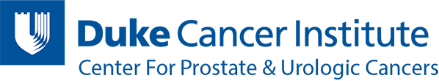 Recent Clinical Trials for mHSPC:
TREATMENT INTENSIFICATION IMPROVES SURVIVAL
STAMPEDE
Arm G
(abiraterone)
ENZAMET
(enzalutamide)
Darolutamide/docetaxel/ADT ARASENS
LATITUDE
(abiraterone)
TITAN
(apalutamide)
Androgen deprivation therapy +/- first generation AR inhibition 
(bicalutamide, flutamide)
2014
2015
2017
2018
2019
2020
2021
2022    2024
CHAARTED (docetaxel)
PEACE-1
(abiraterone/radiotherapy/docetaxel)
ARANOTE (darolutamide)
ARCHES
(enzalutamide)
STAMPEDE
Arm C
(docetaxel)
STAMPEDE Arm G (XRT to primary)
2025 ASCO: ARCHES 5 year updates and the AMPLITUDE study (abi +/- niraparib). Come on Tuesday!
[Speaker Notes: Here is a nice timeline highlighting the major studies that have been published since 2014 on the treatment of mHSPC 

You’ve got docetaxel from CHAARTED and STAMPEDE
Abiraterone from LATITUDE and STAMPEDE
Radiation to the primary from STAMPEDE
Enzalutamide from ENZAMET and ARCHES
Apalutamide from TITAN
And most recently, abi plus doce plus radiation from PEACE-1

What you will notice is that our use of potent androgen receptor therapy has been moved earlier in the treatment course from the mCRPC to the mCSPC setting and has thus changed our treatment approach]
mHSPC Therapies with Proven Survival Benefit
Parker et al Lancet 2018; Armstrong et al JCO 2019 and ESMO/JCO 2021; Davis et al NEJM 2019; James N et al Lancet 2015; Sweeney et al NEJM 2015; Chi KN et al NEJM 2019; Fizazi K et al NEJM 2017; James et al NEJM 2017; Smith MR et al NEJM 2022; Fizazi K et al Lancet 2022
mHSPC Algorithm 2025
Metastatic Hormone-Sensitive Prostate Cancer (mHSPC)
Low-volume mHSPC
(based on conventional imaging)
High-volume mHSPC
(based on conventional imaging)
Metachronous/relapsed metastases
Synchronous/de novo metastases
Metachronous/relapsed metastases
Synchronous/de novo metastases
Triplet therapy: Docetaxel + ARSI + ADT vs. 
Doublet therapy: 
ADT + ARSI or docetaxel
Triplet therapy: Docetaxel + ARSI + ADT vs. 
Doublet therapy: 
ADT + ARSI or docetaxel
+
Radiation to the primary (+/- pelvis)
Triplet therapy: 
Docetaxel + abiraterone + ADT
Docetaxel + darolutamide + ADT
(preferred)
or
Docetaxel + ADT  ADT/enzalutamide
Docetaxel + ADT  ADT/apalutamide
Doublet therapy: ARSI + ADT
McManus and Armstrong, JCO 2023
ARASENS by Volume
High-volume disease
Low-volume disease
Hussain et al JCO 2023
Triplet Therapy: High Volume De Novo mHSPC
ADT/docetaxel + abiraterone
ADT/docetaxel
Fizazi K et al Lancet 2023
ARANOTE Study Design
Global, randomized, double-blind, placebo-controlled, phase 3 study
Endpoints

Primary
rPFS by central blinded review

Secondary
OS 
Time to initiation of subsequent anticancer therapy
Time to mCRPC
Time to PSA progression
Rates of undetectable PSA (<0.2 ng/mL)
Time to pain progression (BPI-SF)
Safety
Patients (N=669)
mHSPC*
ECOG PS 0–2

Stratification factors
Visceral metastases (Y/N)
Prior local therapy (Y/N)
Darolutamide
600 mg BID + ADT
(N=446)
2:1 randomization
Data cut-off: June 7, 2024
Placebo + ADT
(N=223)
ClinicalTrials.gov: NCT04736199
*Metastatic disease confirmed by conventional imaging method as a positive 99mTc-phosphonate bone scan or
soft tissue/visceral metastases on contrast-enhanced abdominal/pelvic/chest CT or MRI scan, assessed by central review. 
BPI-SF, Brief Pain Inventory-Short Form.
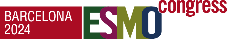 Saad F et al. ESMO 2024; Abstract LBA68
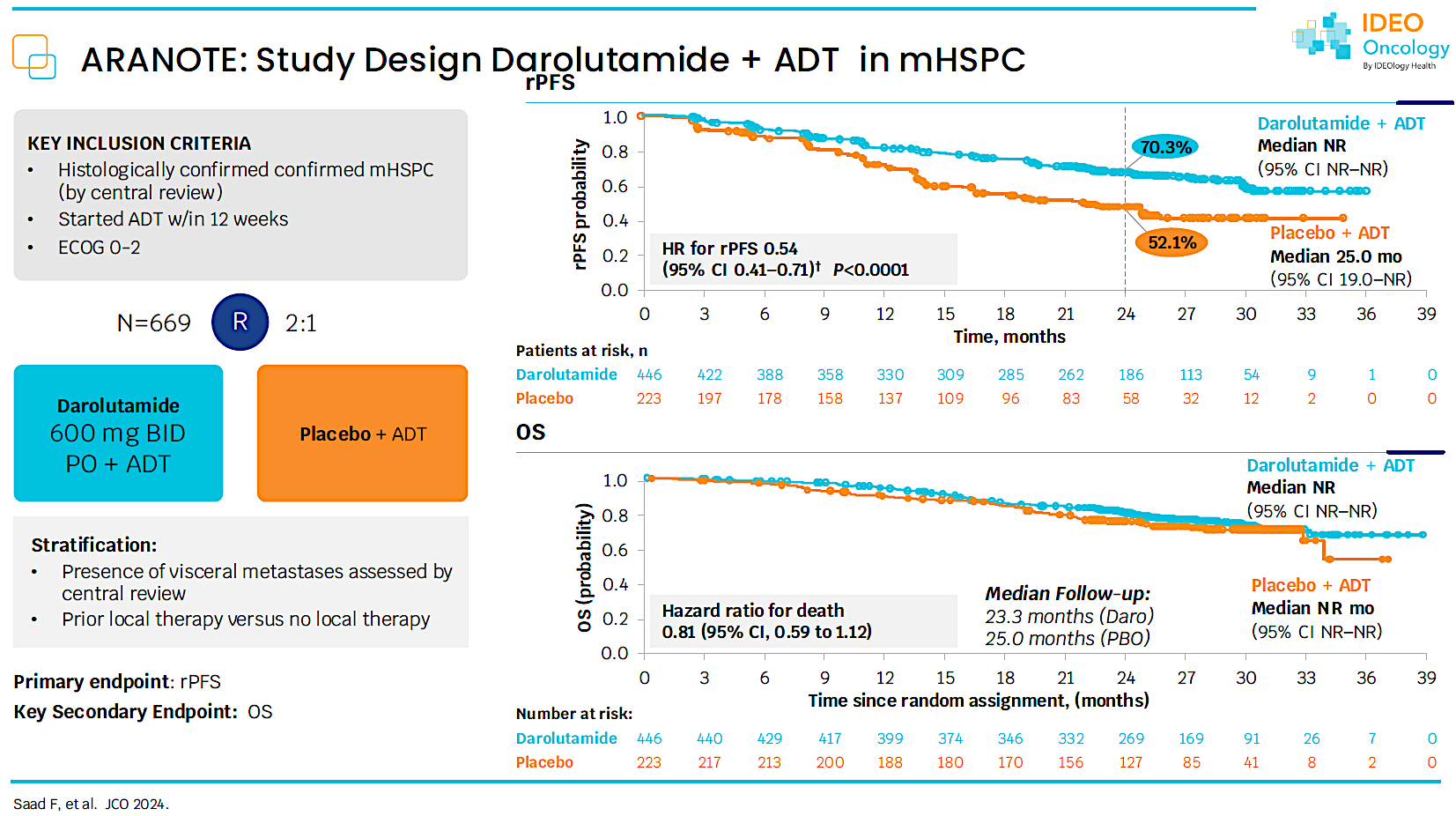 ARANOTE Primary Endpoint: rPFS*
Darolutamide significantly reduced the risk of radiological progression or death by 46%
mHSPC
1.0
0.9
70.3%
0.8
Darolutamide + ADT 
Median NR (95% CI NR–NR)
0.7
0.6
rPFS probability
0.5
0.4
Placebo + ADT 
Median 25.0 mo (95% CI 19.0–NR)
0.3
0.2
HR for rPFS 0.54
(95% CI 0.41–0.71)†
P<0.0001
0.1
52.1%
0.0
0
3
6
9
12
15
18
21
24
27
30
33
36
39
Time, months
Patients at risk, n
Darolutamide
446
422
388
358
330
309
285
262
186
113
54
9
1
0
Placebo
223
197
178
158
137
109
96
83
58
32
12
2
0
0
Median follow-up: darolutamide group 25.3 months; placebo group 25.0 months
*Primary analysis occurred after 222 events (darolutamide 128; placebo 94).
†HR and 95% CI were calculated using the Cox model stratified on visceral metastases (Y/N) and prior therapy (Y/N).
ARANOTE rPFS: Subgroup Analyses
Consistent benefit of darolutamide across all subgroups
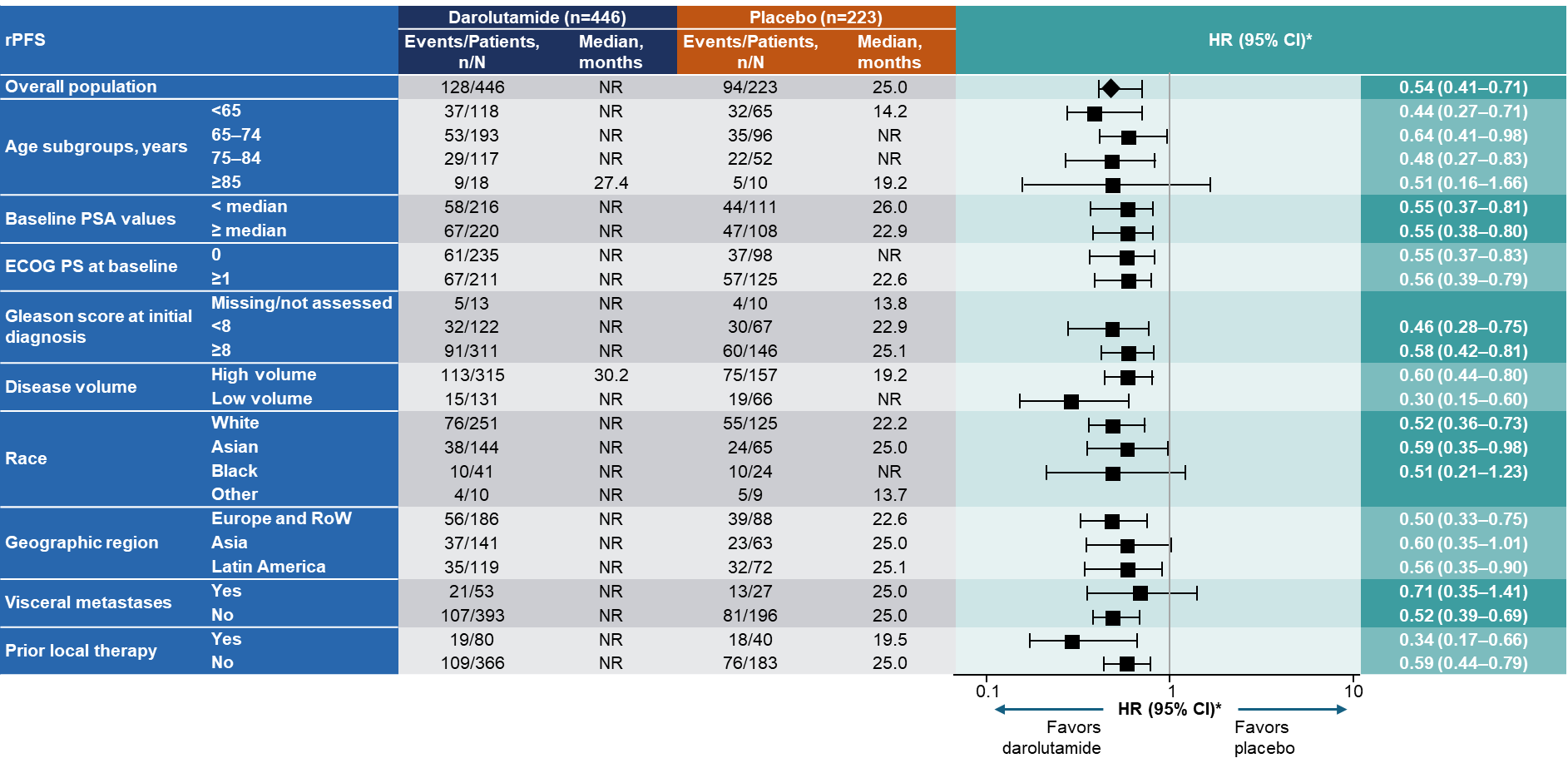 *HR and 95% CI were calculated from univariate analysis using unstratified Cox regression.
Saad F et al. JCO 2024
Overall survival with Enzalutamide (ARCHES): updated Tuesday!
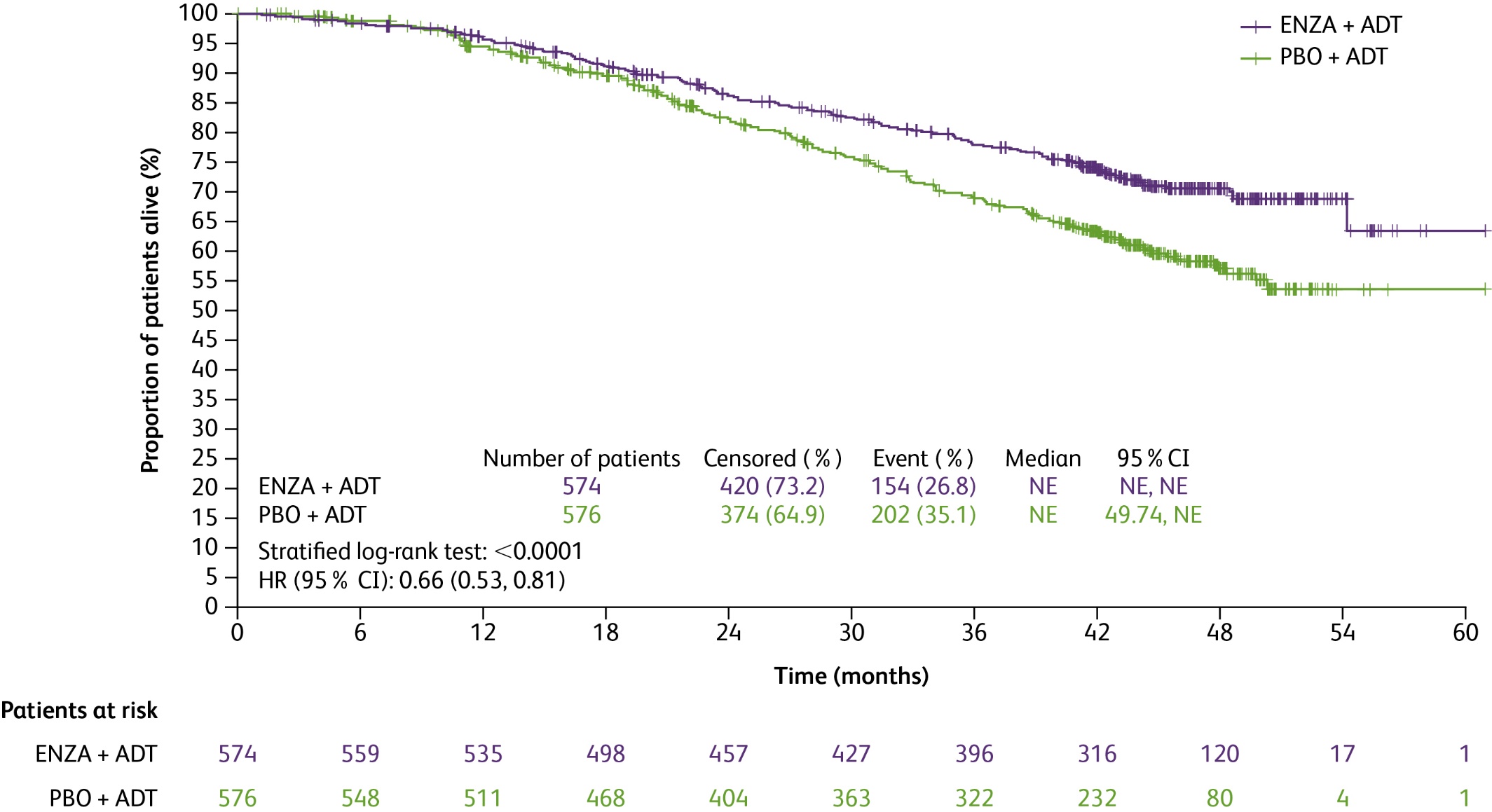 86% alive
78% alive
71% alive
82% alive
As of May 28, 2021: 356 deaths (enzalutamide plus ADT, 154; placebo plus ADT, 202) were observed
Median follow-up time: 44.6 mo
Median treatment duration: 
Enzalutamide plus ADT: 40.2 mo
Placebo plus ADT: 13.8 mo
Placebo plus ADT crossover: 23.9 mo
69% alive
57% alive
66 vs 53%
Armstrong AJ et al JCO 2022 and ASCO 2025
Enzalutamide plus ADT significantly improved overall survival by 34% vs placebo plus ADT
ADT=androgen deprivation therapy; CI=confidence interval; ENZA=enzalutamide; HR=hazard ratio; ITT=intent-to-treat; NE=not evaluable; PBO=placebo.
Slides are property of the author. Permission required for reuse.
Pre-treatment PSA and Long Term Survival with Doublet Therapy
Post-treatment PSA nadir and Long Term Survival with Doublet Therapy
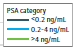 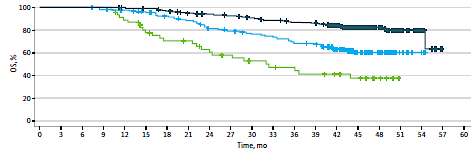 Armstrong AJ et al JAMA Netw Open 2025
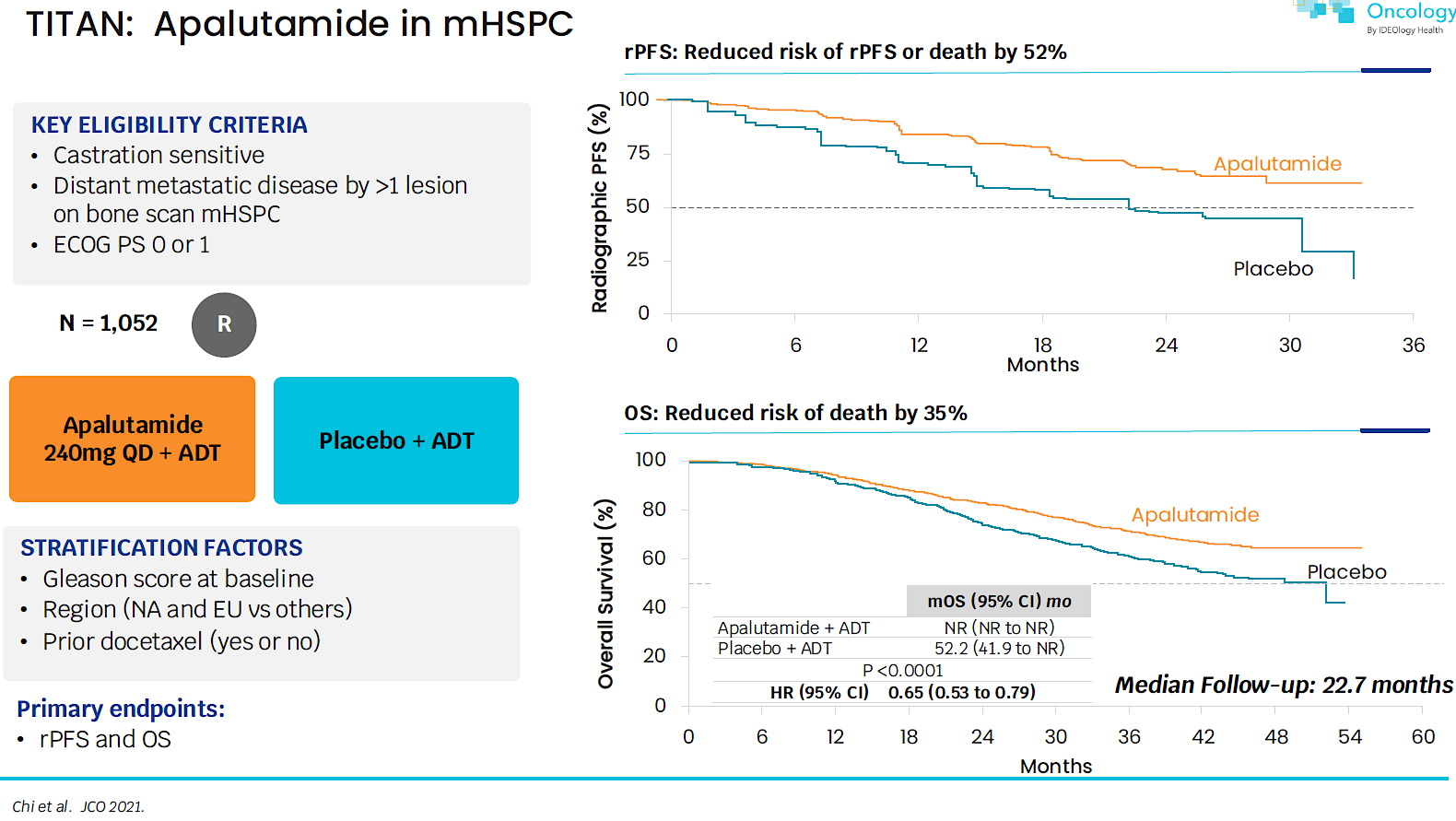 TITAN: Primary Endpoints
OS: 33% risk reduction with apalutamide
rPFS: 52% risk reduction with apalutamide
52%
Relative risk
reduction
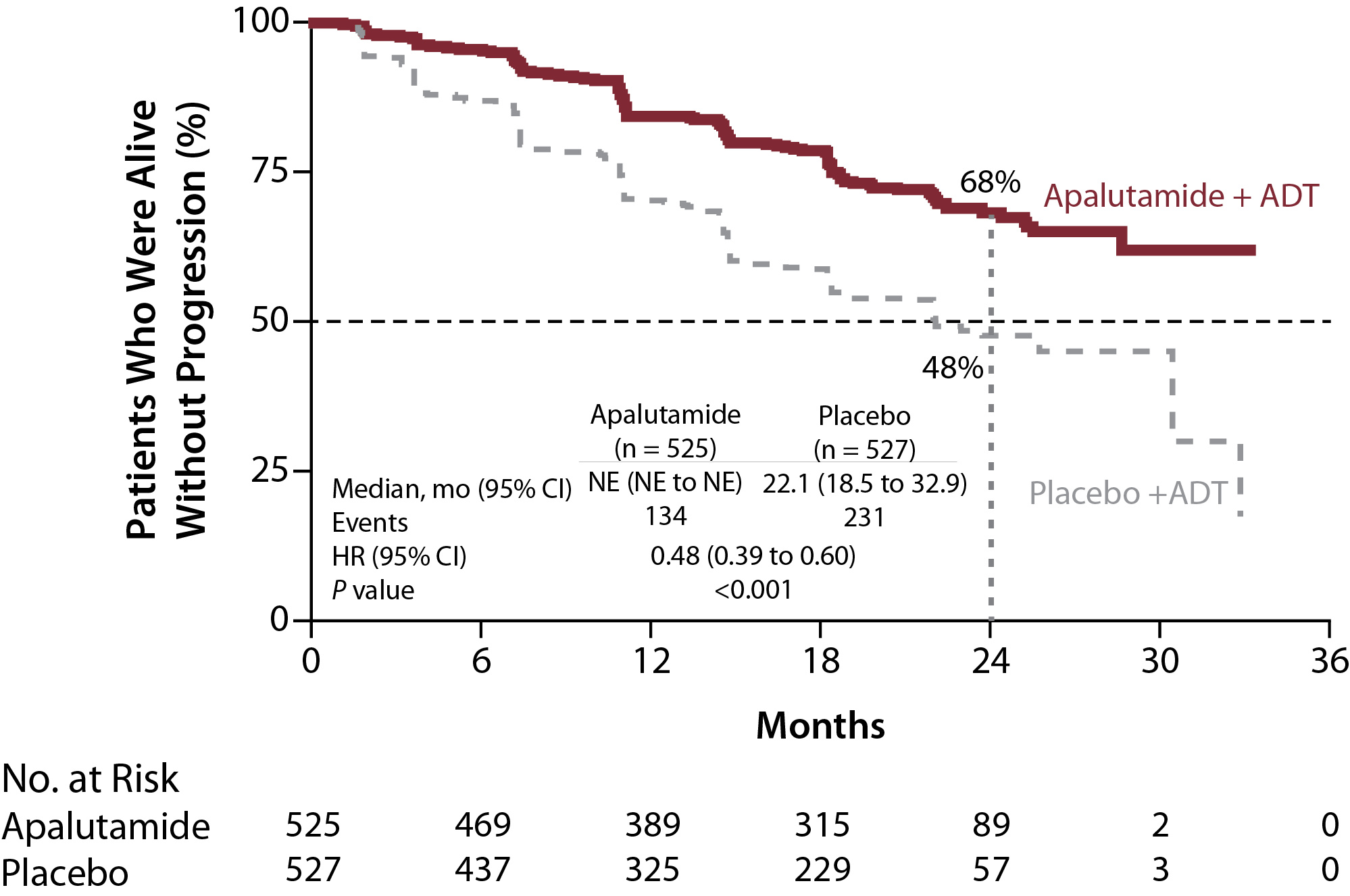 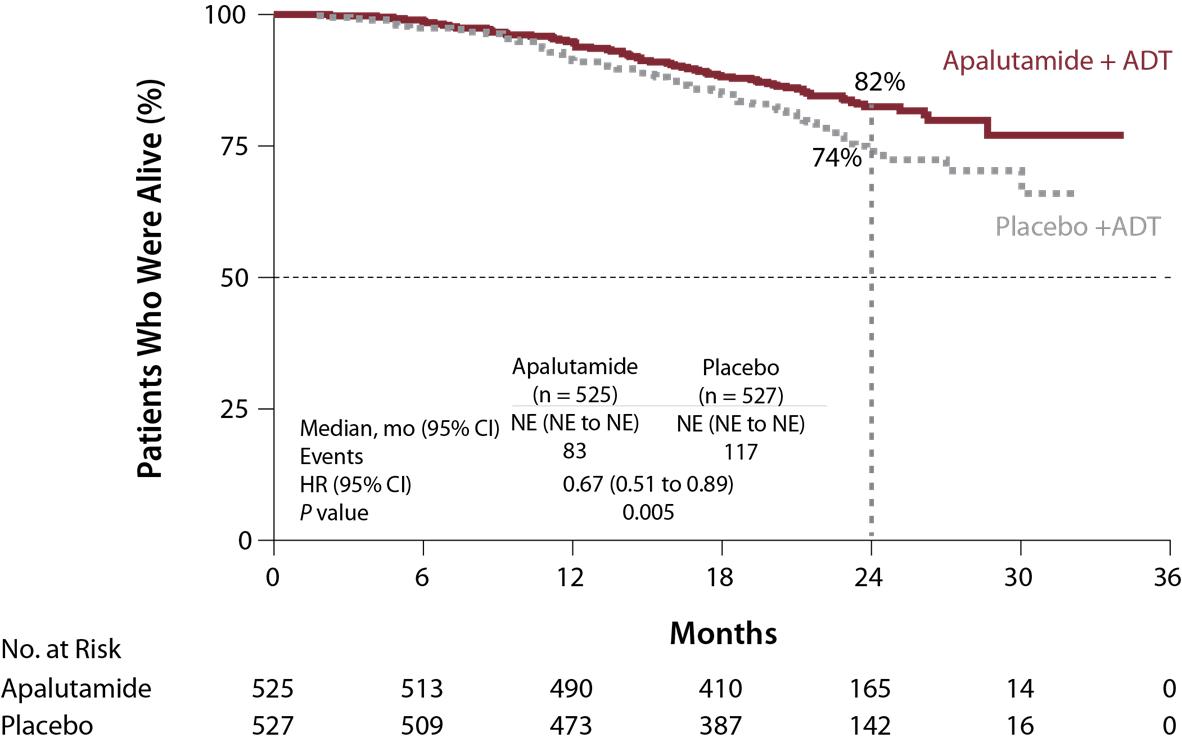 33%
Relative risk
reduction
ADT = androgen deprivation therapy; CI = confidence interval; HR = hazard ratio; NE = not estimated; OS = overall survival; rPFS = radiographic progression-free survival.
Chi KN, Agarwal N, Bjartell A, et al. Apalutamide for metastatic, castration-sensitive prostate cancer. N Engl J Med. 2019;381(1):13-24
[Speaker Notes: At 24 months, improved rPFS and mOS with apalutamide 

GU ASCO update next week will presents the 4 year follow up. In this analysis, patients were unblinded and 40% corssed over to apa. OS was superior to placebo group despite cross over with 4 year OS 65% vs 52% (35% risk reduction, increases to 48% when adjust for corssover) with QOL maintained in apa group


With 44 mos median follow-up, 405 OS events had occurred. After unblinding, 208 PBO pts (39.5%) crossed over to APA. Median treatment duration was 39.3 mos for the APA group, 20.2 mos for the entire PBO group, and 15.4 mos for the PBO→APA crossover group. OS was superior in the APA group compared with the PBO group despite crossover (Table). 48-mo survival rates were 65% (APA) vs 52% (PBO). Other end points also favored APA vs PBO (Table). Healthrelated quality of life (HRQoL), per total FACT-P, was maintained in the APA group through the study and was not different from the PBO group. Safety was consistent with previous reports. Conclusions: With close to 4 yrs of follow-up, the final analysis of TITAN demonstrated that in a broad population of pts with mCSPC, APA plus ADT provides an improvement in OS with a 35% reduction in risk of death, which increased to 48% reduction after adjusting for pts who crossed over from PBO to APA.]
Assessing risk: PSA decline
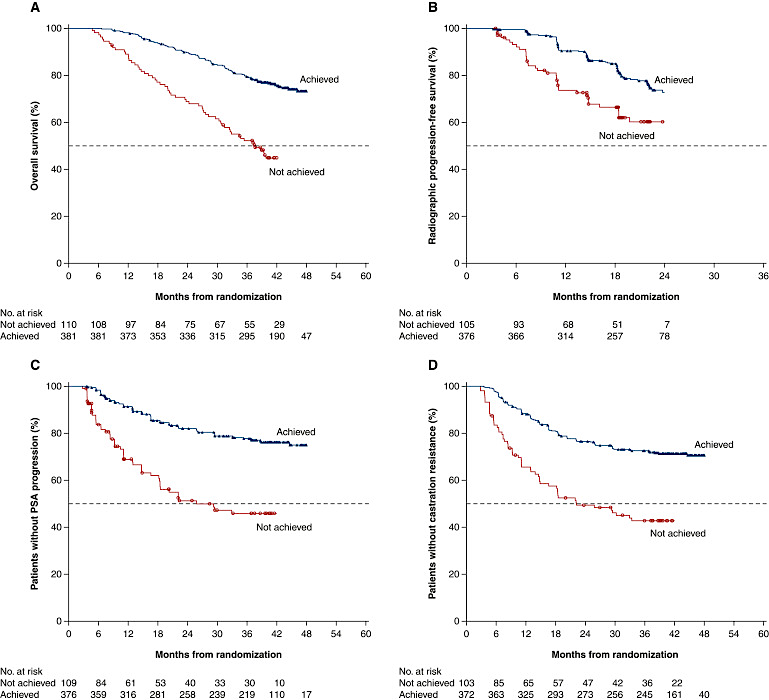 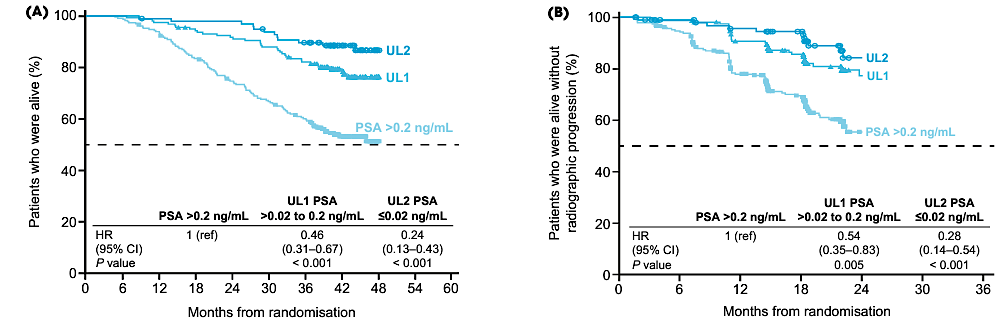 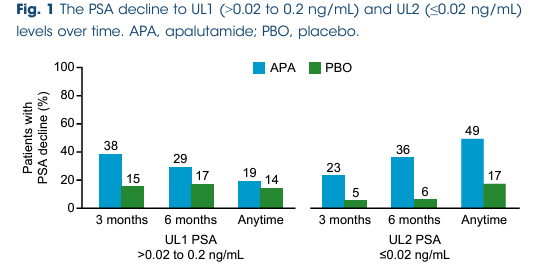 TITAN (apalutamide)
Deep PSA decline (>90% decline or <0.2ng/mL) at 3 months
Merseburger AS et al BJUI Int 2024
Chowdhury S et al Ann Oncol 2023
[Speaker Notes: *reactive
TITAN – apalutamide]
Abiraterone vs. Enzalutamide vs. Apalutamide vs Darolutamide
Abiraterone acetate
Enzalutamide, Apalutamide, Darolutamide
Requires prednisone
Mineralocorticoid excess
Liver and electrolyte monitoring required
BP monitoring required
Some CV risk (afib, others)
Bone density monitoring recommended (fracture risk)
Exercise recommended (fatigue, muscle loss)
Beneficial in high and low volume/risk patients
Can be safely given with RT
No prednisone requirement
No mineralocorticoid excess
No liver/electrolyte monitoring required
BP monitoring required
Fatigue, fracture risk
Bone density monitoring recommended (fracture risk)
Exercise recommended (fatigue, muscle loss)
Minimal seizure risk <1%, but careful in patients with h/o seizures, strokes
Apalutamide rash in ~30% can be significant (not enzalutamide)
Beneficial in high and low volume/risk patients
Can be safely given with RT
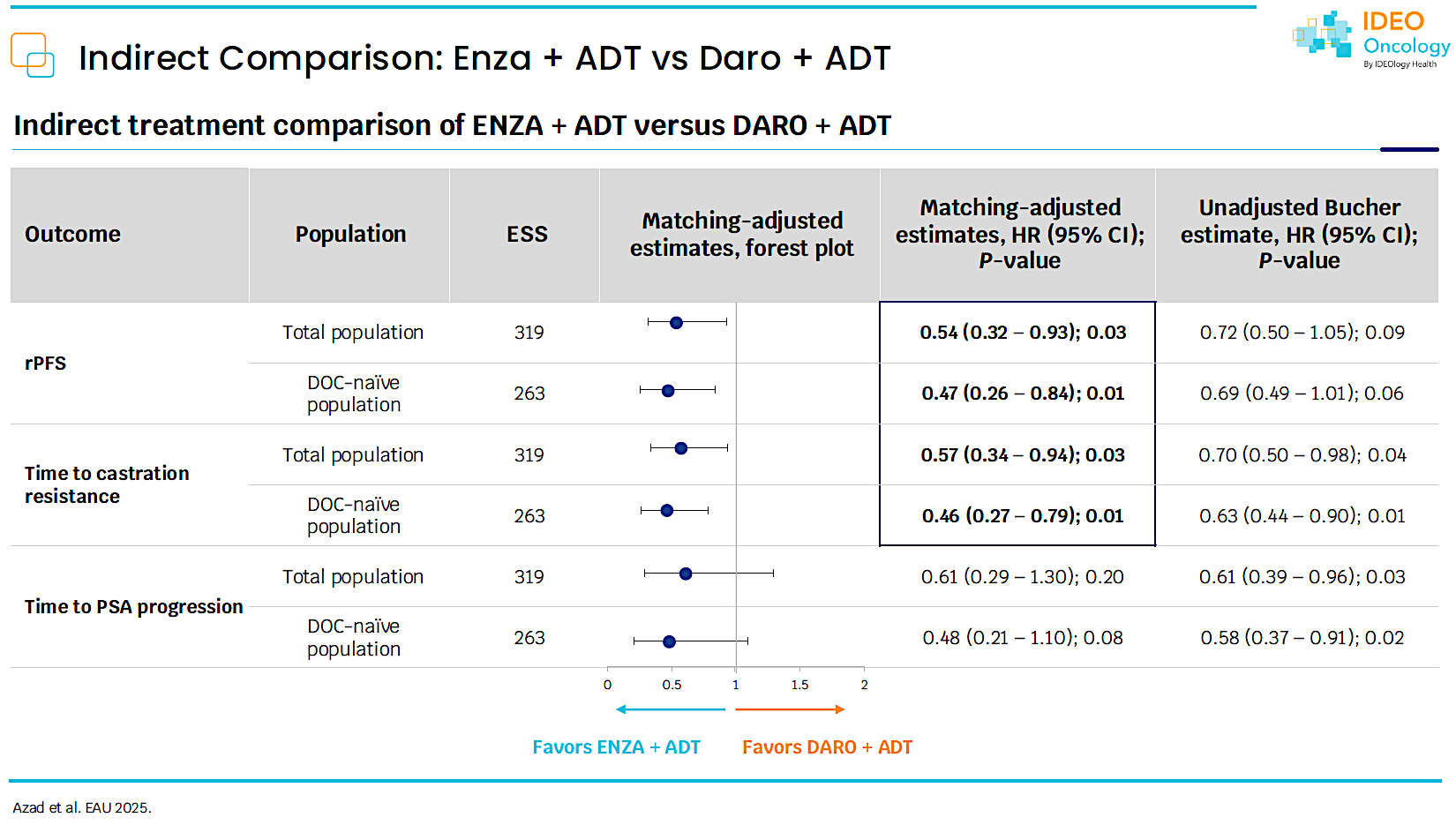 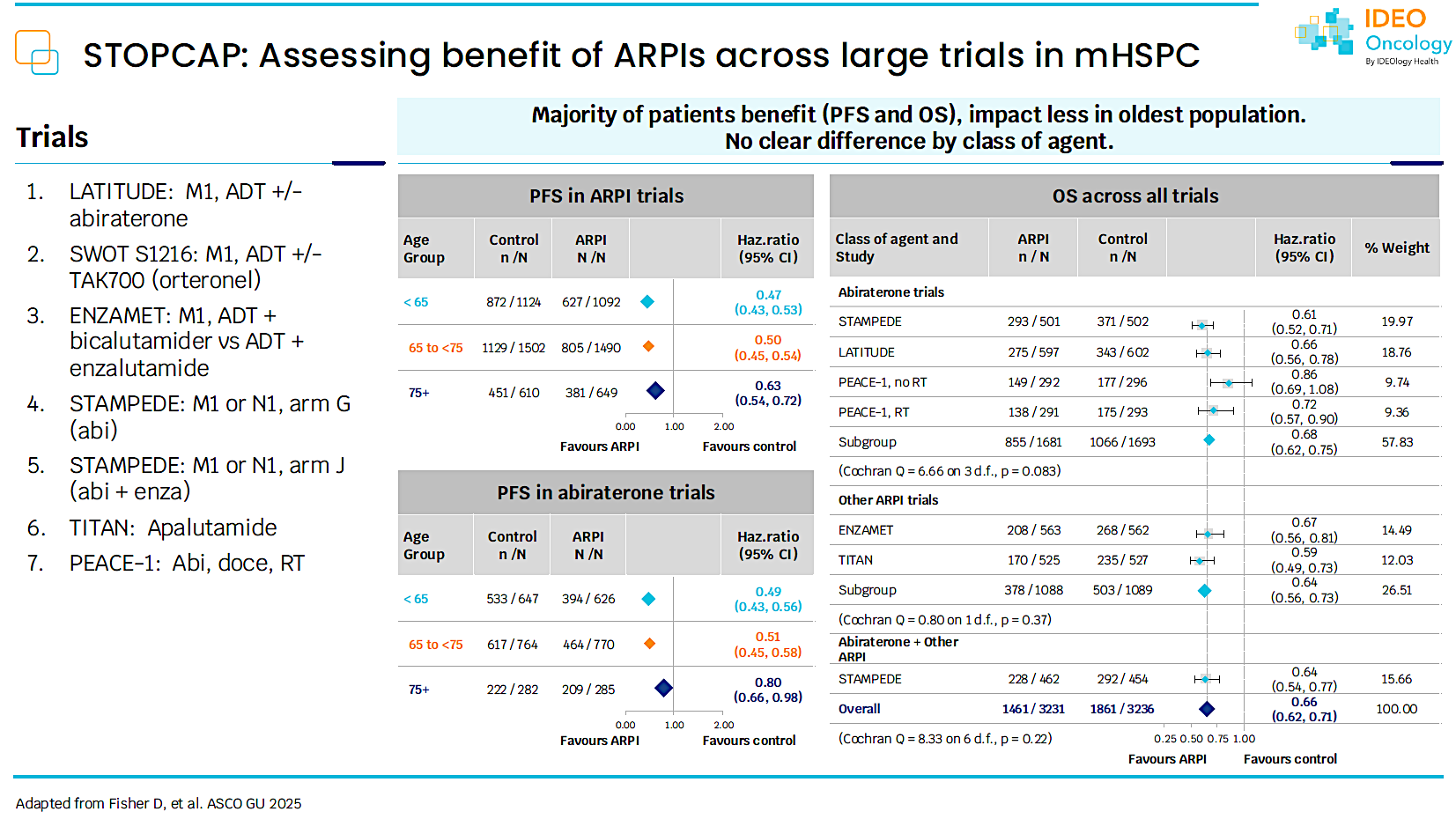 bicalutamide vs ADT +
enzalutamide
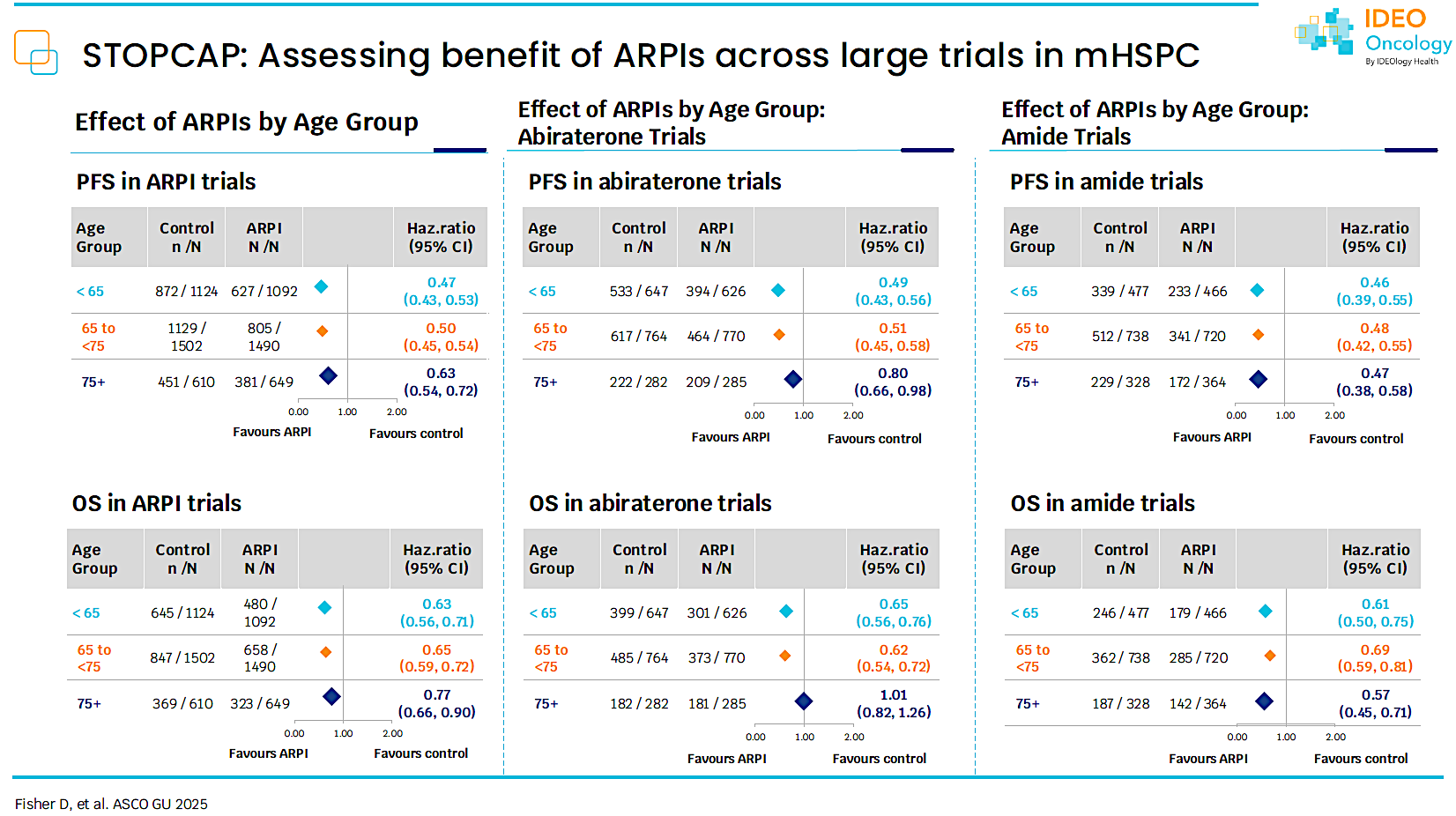 Making the Decision: mHSPC
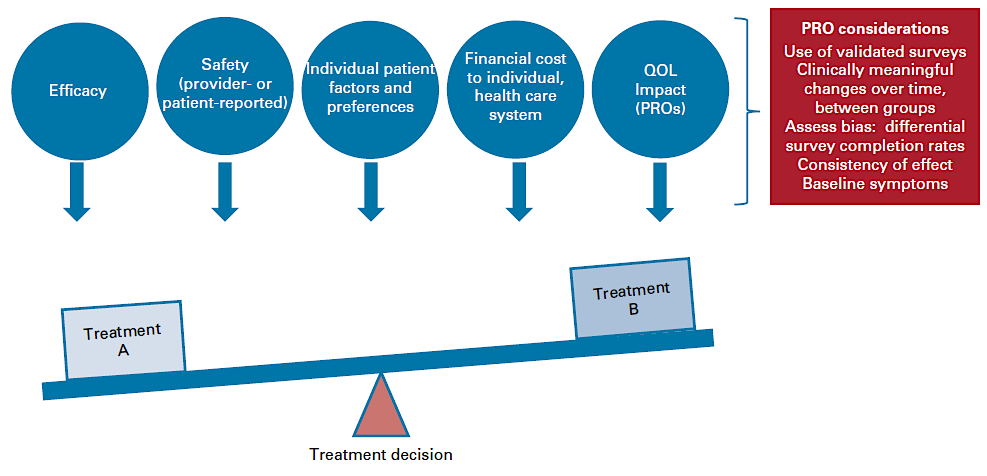 Dzimitrowicz HE, Armstrong AJ. J Clin Oncol. 2022; 40:807-810
Conclusions
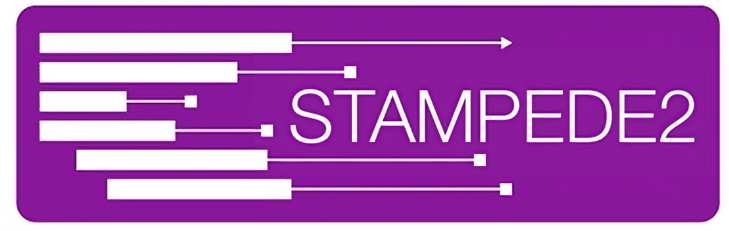 The standard of care for low volume mHSPC based on conventional imaging is doublet ADT/ARPI (LEVEL 1 EVIDENCE, SURVIVAL BENEFIT)
Radiation to the primary for those with synchronous metastases
Radiation to metastatic sites may be beneficial but is presently under study!
STAMPEDE 2 Treatment Arm S: Stereotactic Ablative Body Radiotherapy (SABR), a type of radiotherapy to up to 5 PSMA PET + sites
Emerging/ongoing trials of ARPI/PARPIs (AMPLITUDE, TALAPRO-3, EVOPAR-02), Lu177-PSMA-617 (PSMAddition), AKTi (capivasertib in Capitello-281)
Many patients would love to have a treatment holiday or to stop therapy altogether if remission is achieved in this setting
EMBARK, EXTEND trials establish this proof of concept
New trials are needed to test MDT in the setting of brief ADT/ARPI use in this oligomet HSPC setting with the goal of maintaining survival but extending treatment free intervals!
Faculty Case Presentations
Case Presentation – Dr Agarwal: ADT + Apalutamide in mHSPC
Bone scan showing high-volume disease
June 2021
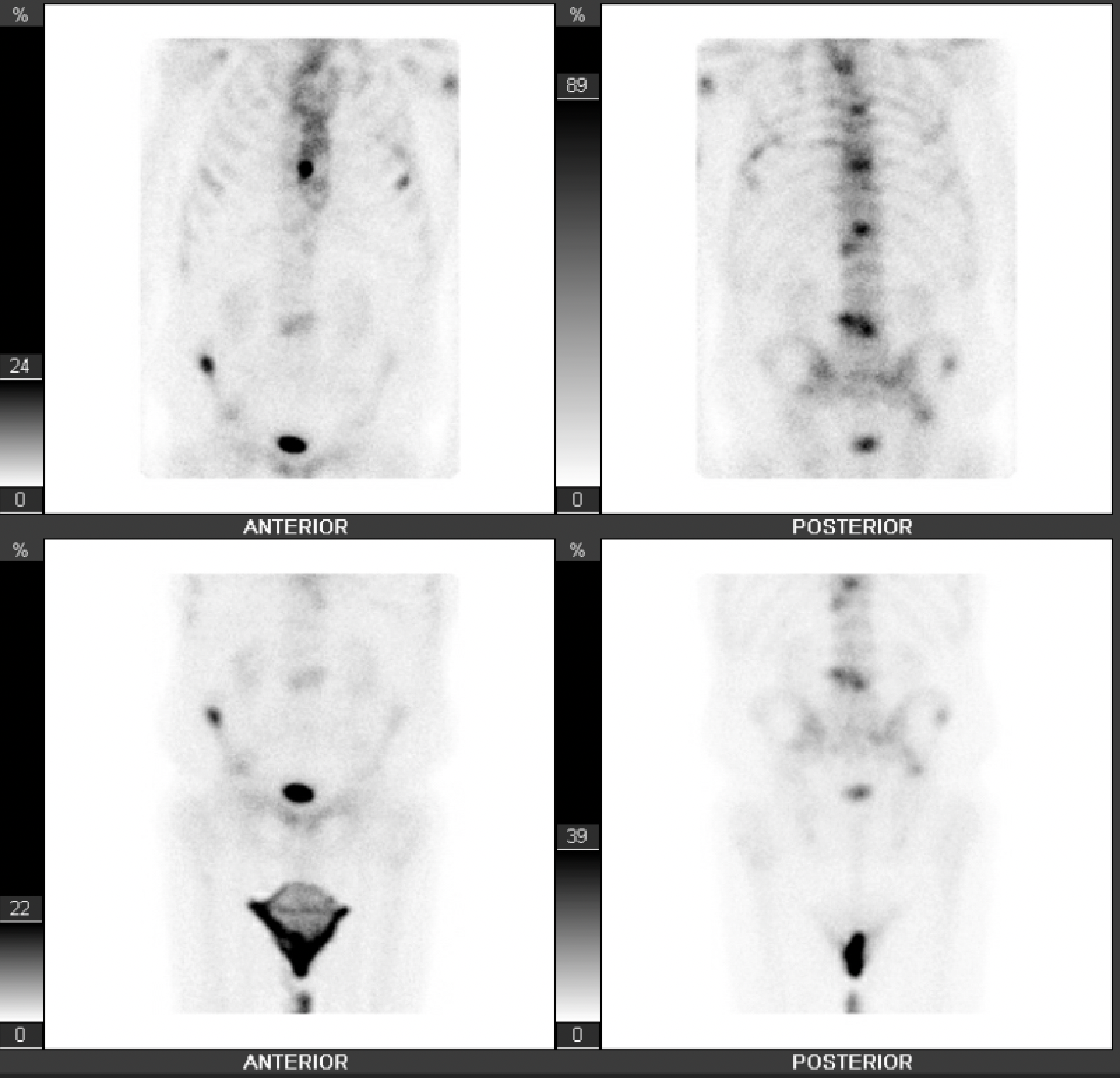 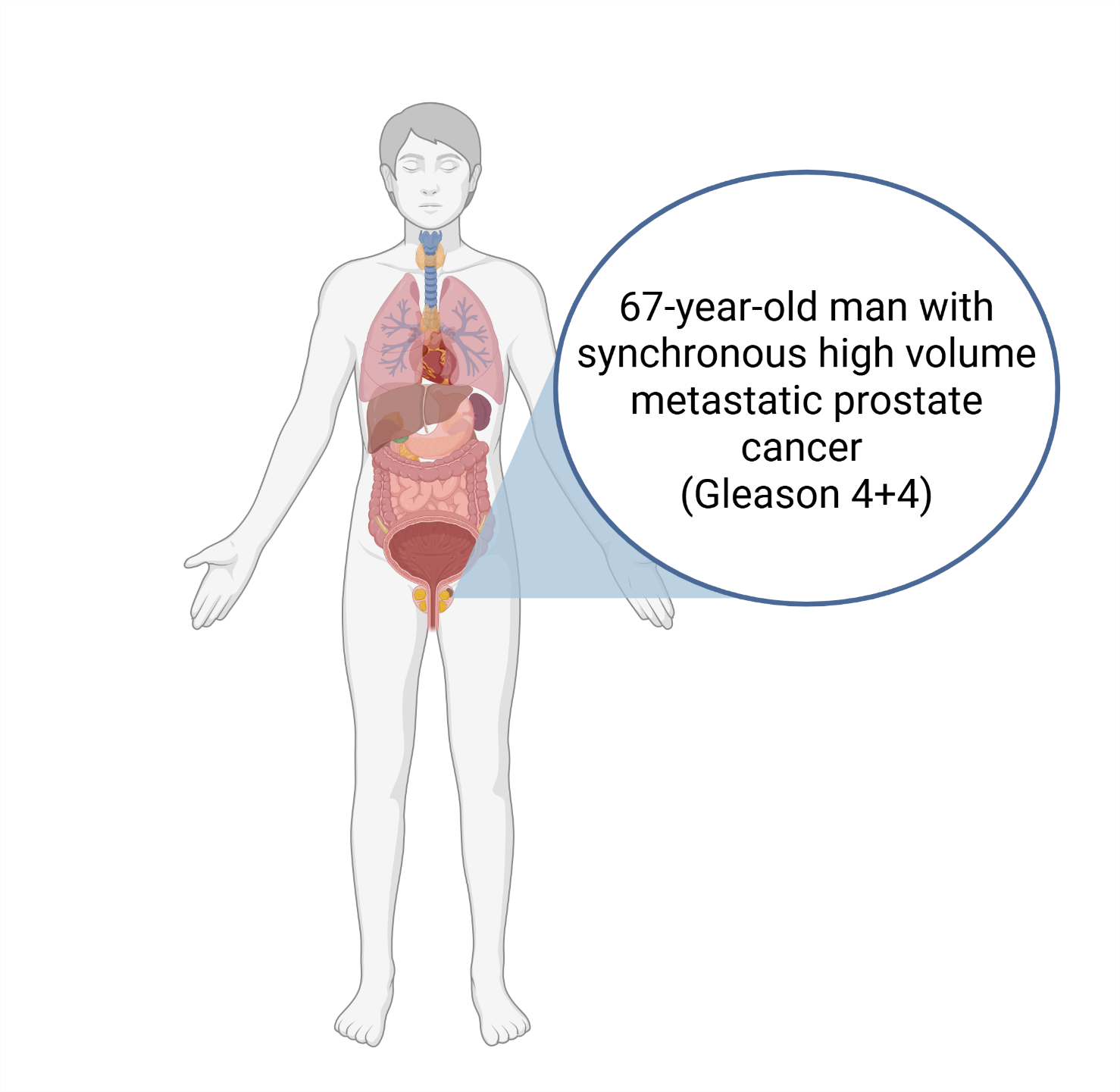 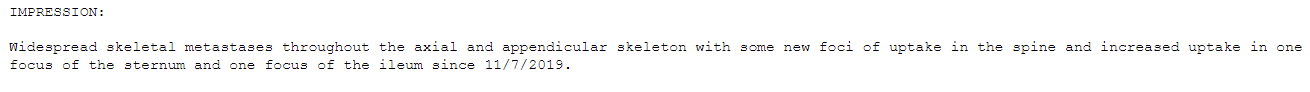 [Speaker Notes: Presented 2021 june39 months PFS]
Case Presentation – Dr Agarwal: ADT + Apalutamide in mHSPC (cont’d)
June 2021
At the time of diagnosis
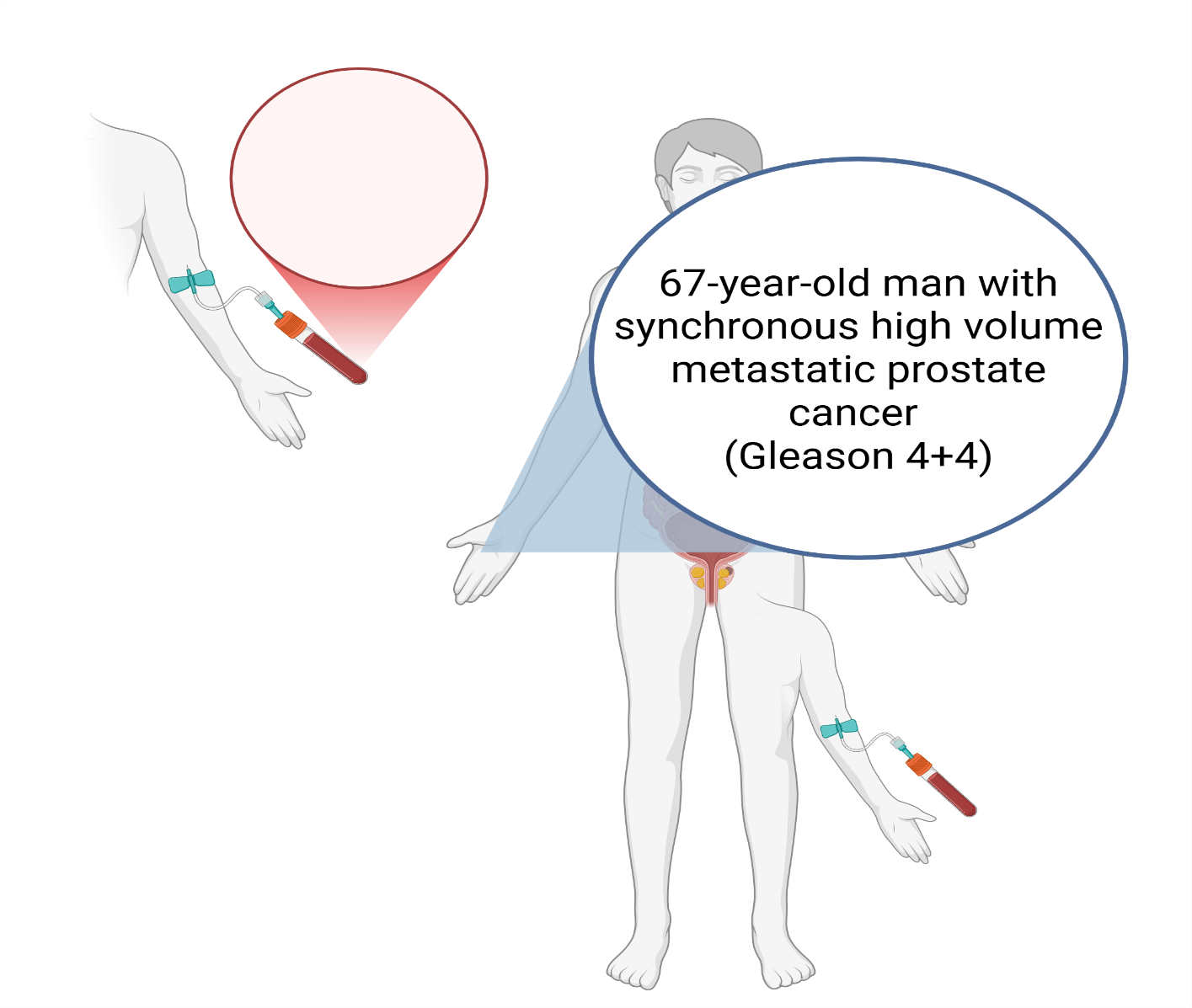 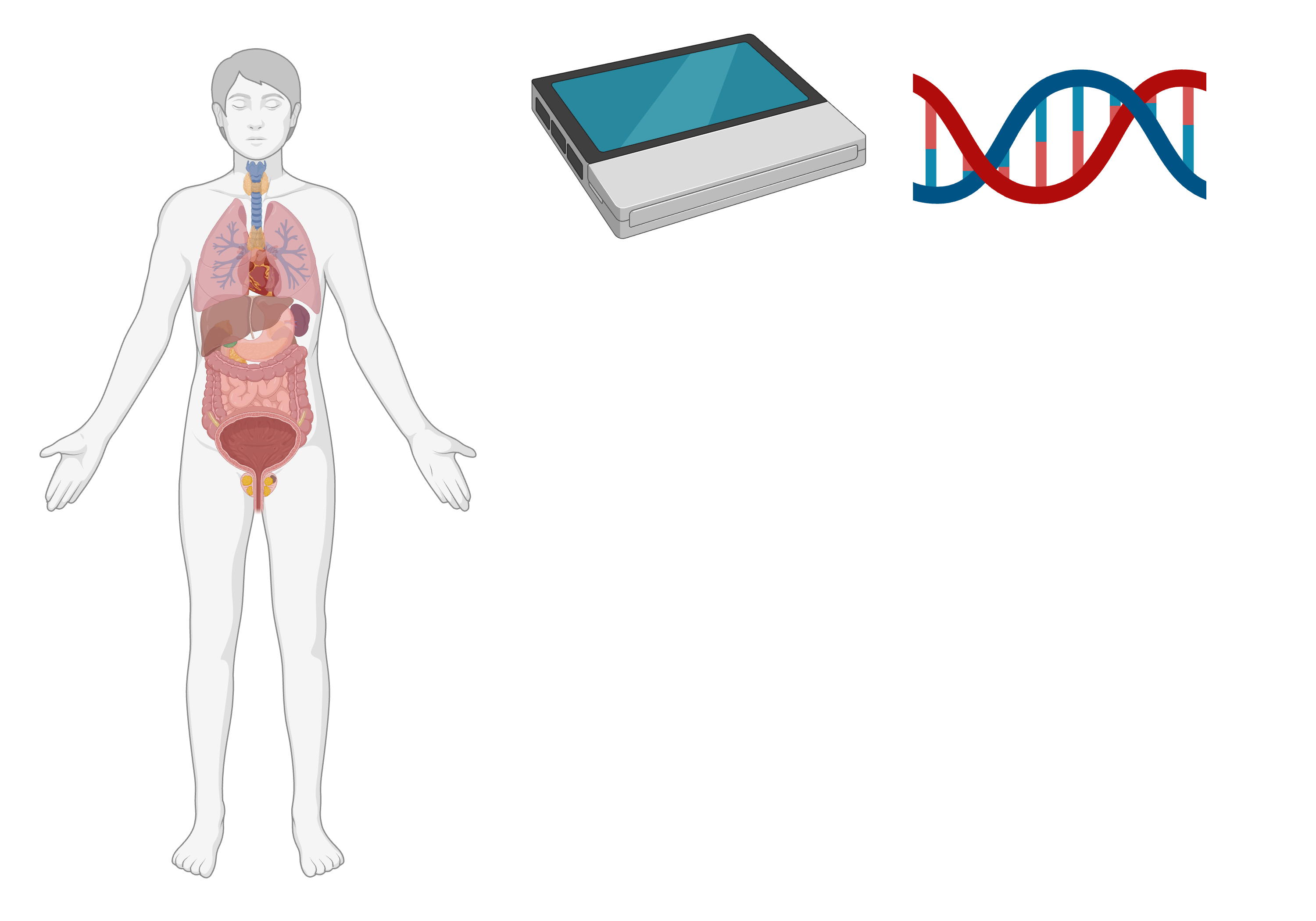 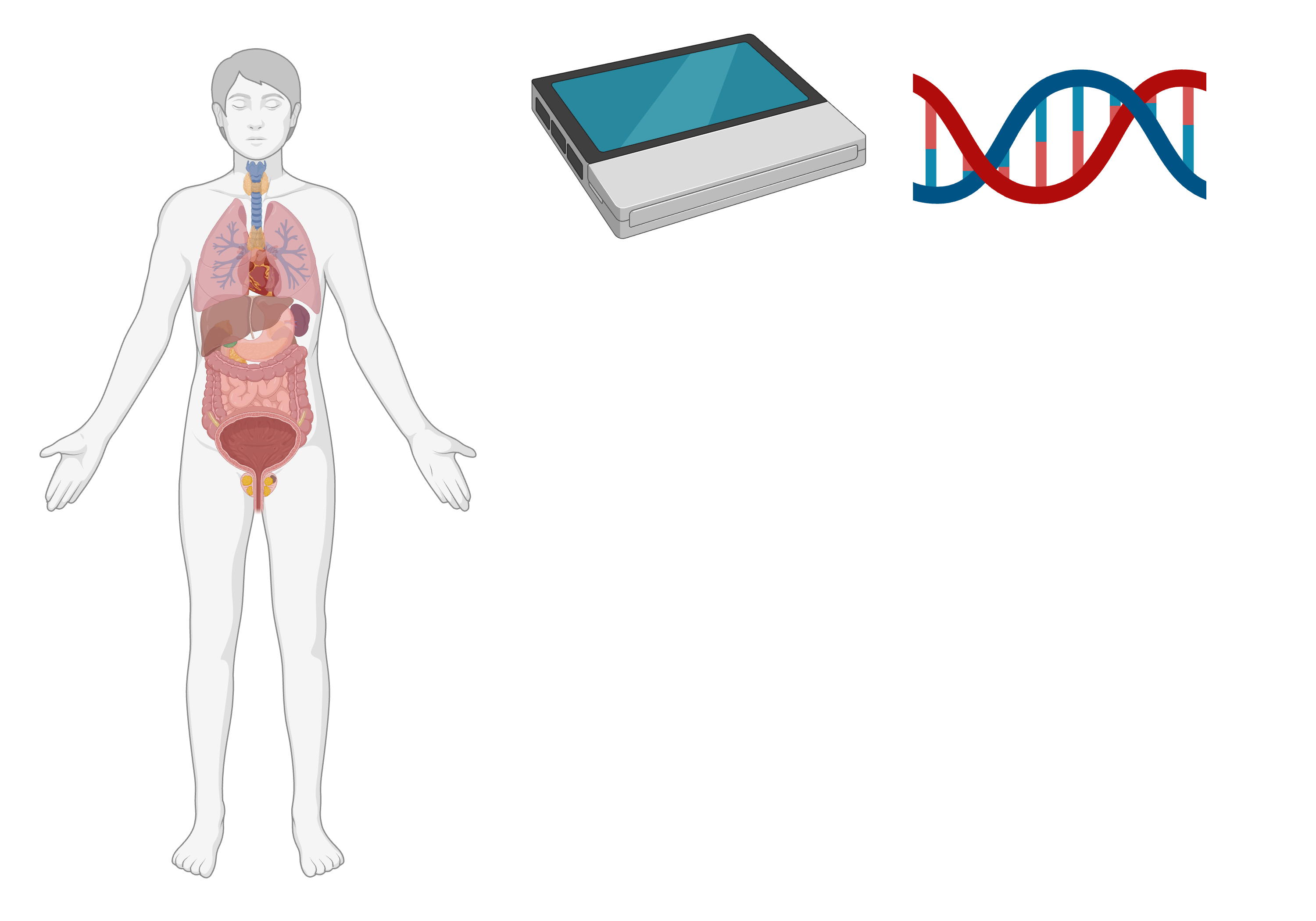 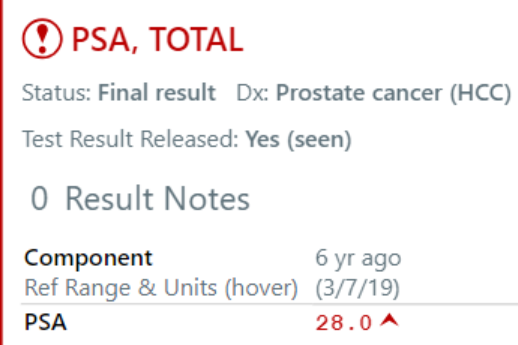 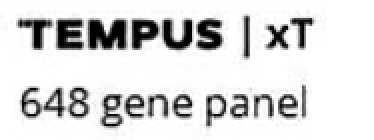 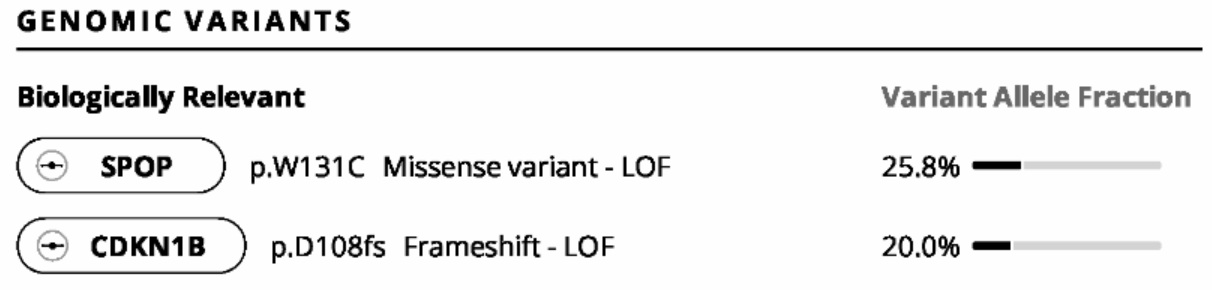 Case Presentation – Dr Agarwal: ADT + Apalutamide in mHSPC (cont’d)
July 2021
Patient started on ADT + Apalutamide
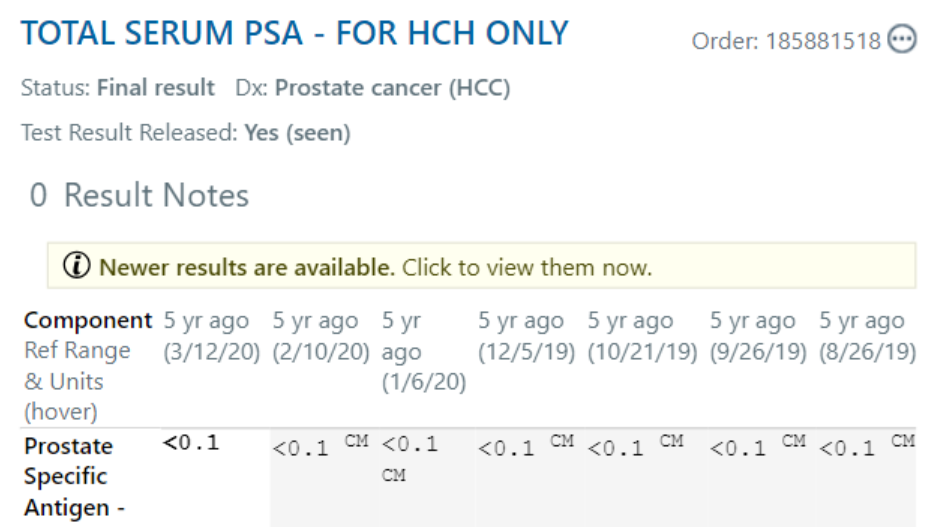 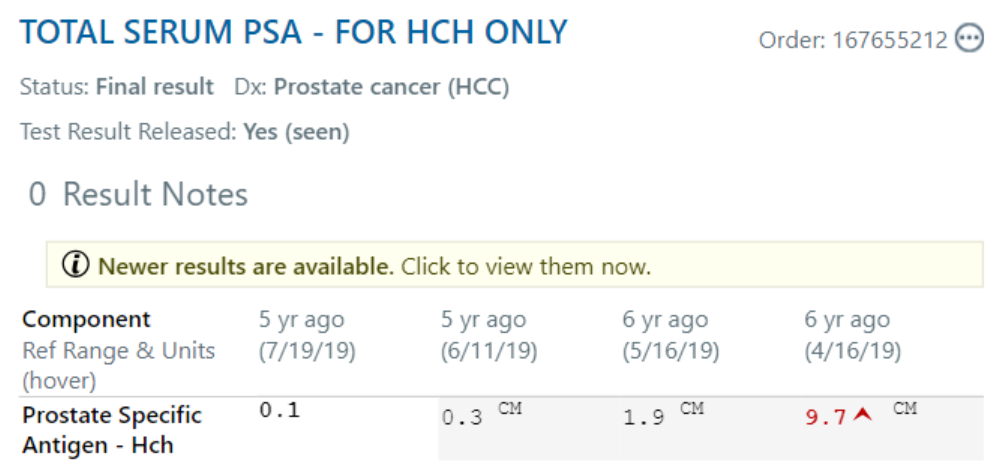 May 2025 
The patient achieved an undetectable PSA and is still on the same treatment
Achieved undetectable PSA in <6 months
First PSA after treatment start date
QUESTIONS FOR THE FACULTY
When combining an AR pathway inhibitor with ADT for a patient with mHSPC, do you have a preference for a specific agent? How do you choose among them for individual patients? 
 
Do recent findings suggesting that abiraterone may yield less benefit than enzalutamide or apalutamide for patients aged 75 years or older diminish your enthusiasm for that strategy in older patients?
 
Would you ever consider a treatment break (similar to the EMBARK strategy in nmHSPC) for a patient such as this with metastatic disease but an undetectable PSA on therapy?
Case Presentation – Dr Beltran: 55 yo gentleman
Presented to PCP and had his first screening PSA. 
PSA 664 ng/dL 
Feels well overall. Reports frequency and 2-3 x nocturia, no back pain, fatigue, wt changes or other symptoms 
Prostate biopsy: Gleason 4+4 prostate adenocarcinoma 
PSMA PET : enlarged pelvic and retroperitoneal lymph nodes and high volume of bone metastases and multiple subcm lung lesions 
Started on degarelix 
He is presenting to discuss additional treatment recommendations
His PSA is now 98 ng/mL with testosterone <10 ng/dL
Otherwise healthy, hx of hypertension controlled on amlodipine and HCTZ
QUESTIONS FOR THE FACULTY
What would you most likely recommend for this patient at this time? 

For which types of patients are you prioritizing the combination of ADT/docetaxel/darolutamide over available doublet options? Do you believe all patients with mHSPC who receive cytotoxic therapy should also receive secondary hormonal therapy? Is docetaxel/ADT still an acceptable strategy under any circumstances? 

Would you attempt to combine any other secondary hormonal agents (enzalutamide, apalutamide or abiraterone) with docetaxel and ADT for a patient with mHSPC?
Agenda
MODULE 1: Evolving Management of Nonmetastatic Hormone-Sensitive Prostate Cancer (HSPC) — Dr Saad
MODULE 2: Current Treatment for Metastatic HSPC — Dr Armstrong
MODULE 3: Role of PARP Inhibition in Metastatic Castration-Resistant Prostate Cancer (mCRPC) — Dr Agarwal
MODULE 4: Current and Future Use of Radiopharmaceuticals for mCRPC — Dr McKay
MODULE 5: Promising Novel Agents and Strategies Under Investigation for the Management of Prostate Cancer — Dr Beltran
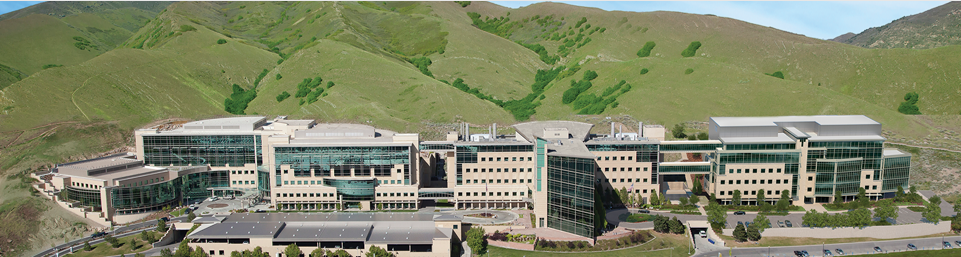 The Role of PARP Inhibition in Metastatic Castration-Resistant 
Prostate Cancer
Neeraj Agarwal, MD, FASCO 
Professor of Medicine (Medical Oncology)
Senior Director for Clinical Translation, Huntsman Cancer Institute (HCI)
HCI Presidential Endowed Chair of Cancer Research
Director, Center of Investigational Therapeutics
Director, Genitourinary Oncology Program
Huntsman Cancer Institute, University of Utah (NCI-CCC)
[Speaker Notes: Show HRR mutation OS from talapro 2JCO paper – copy pasteremind dr agarwal]
Germline HRR mutations in metastatic prostate cancer
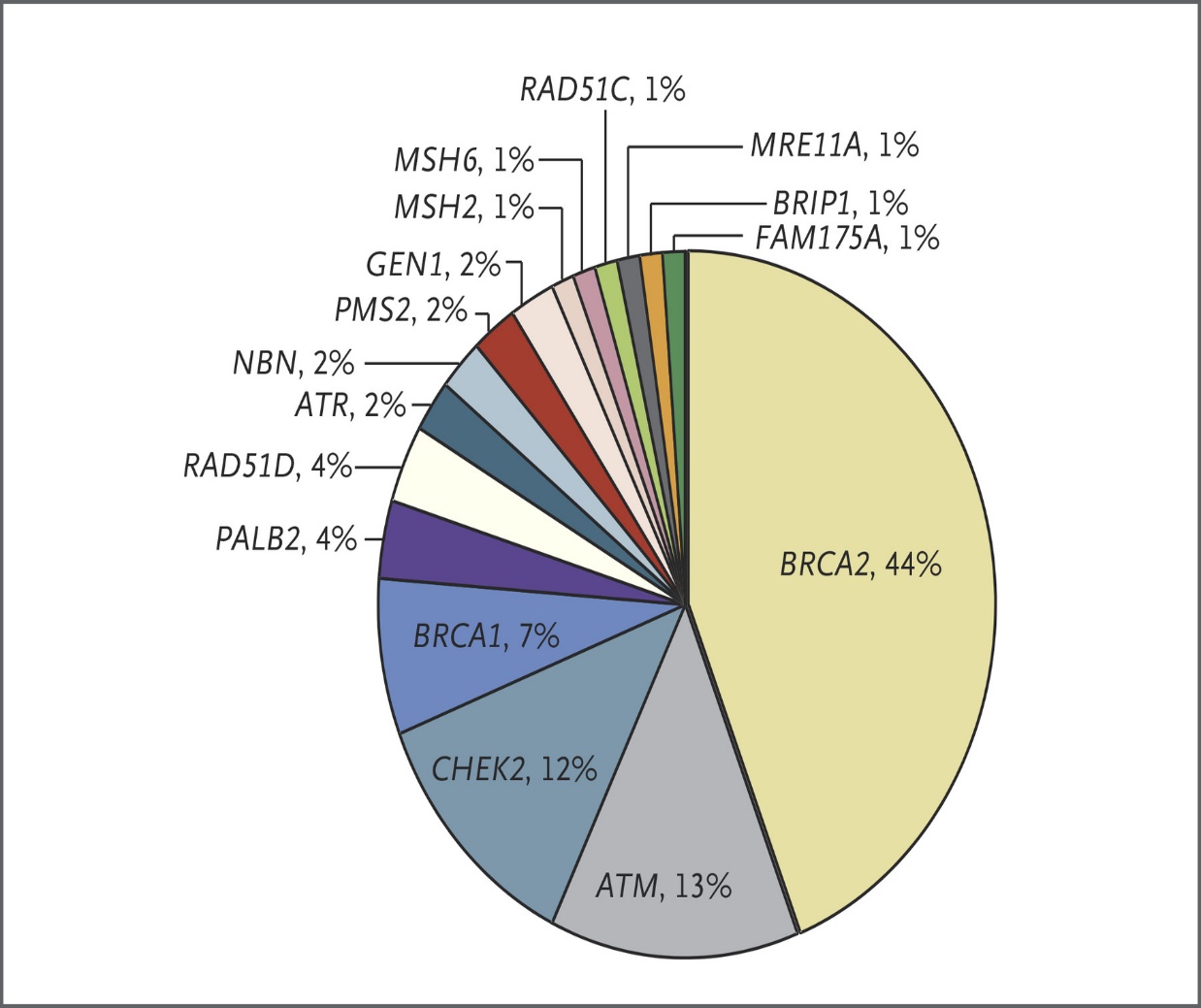 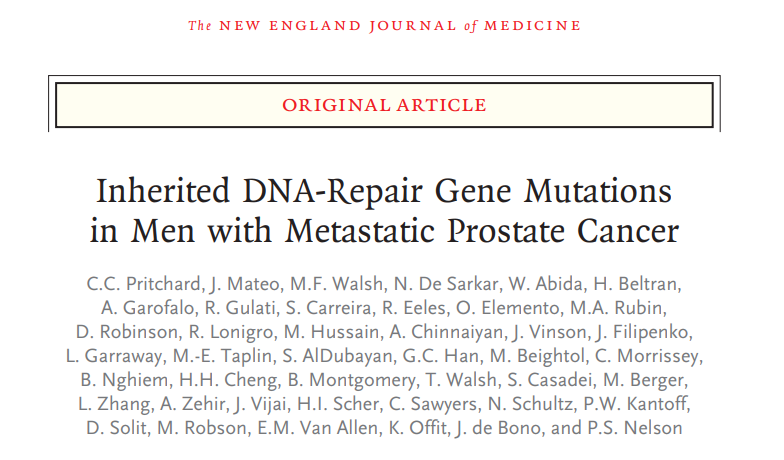 Pritchard et al. NEJM 2016
Indications for and practical implementation of genetic testing
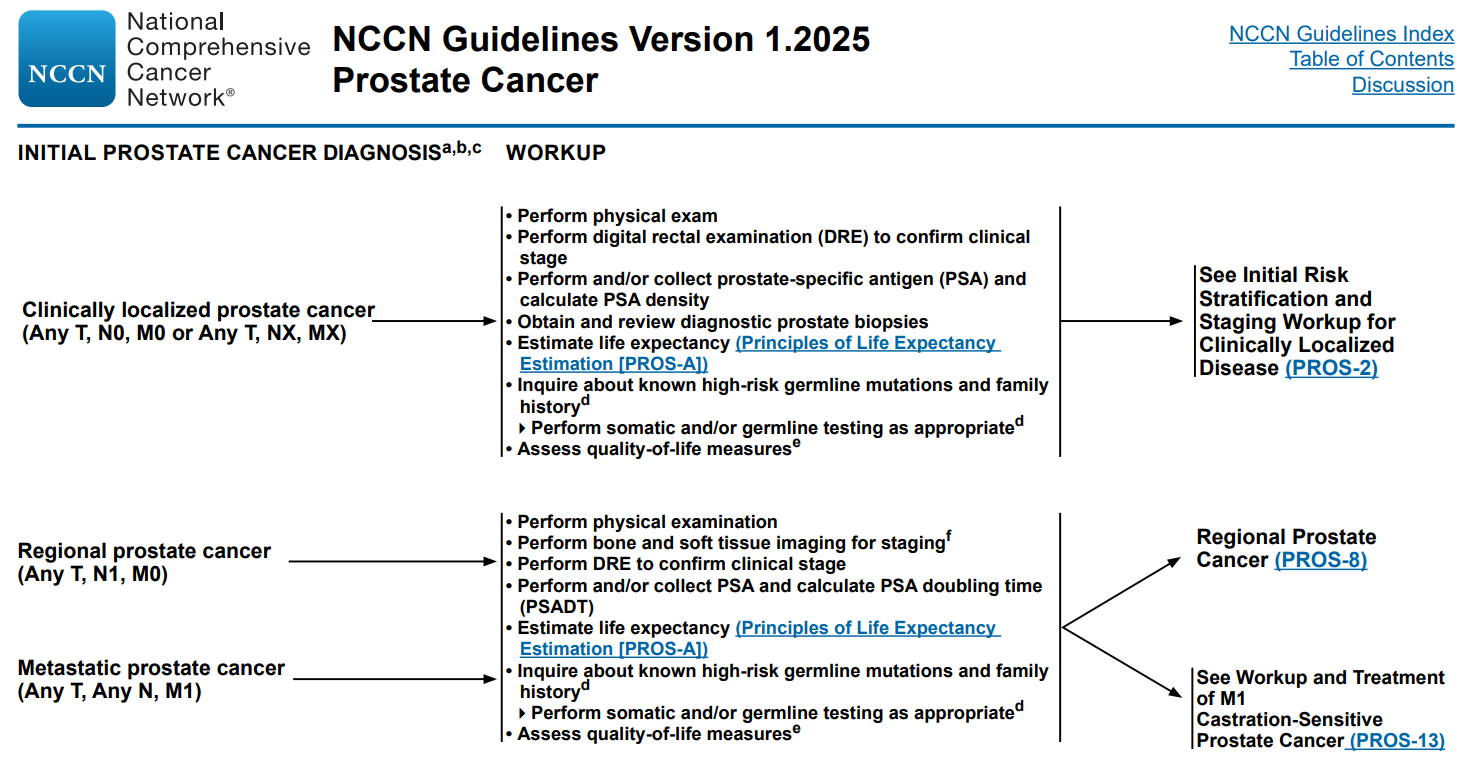 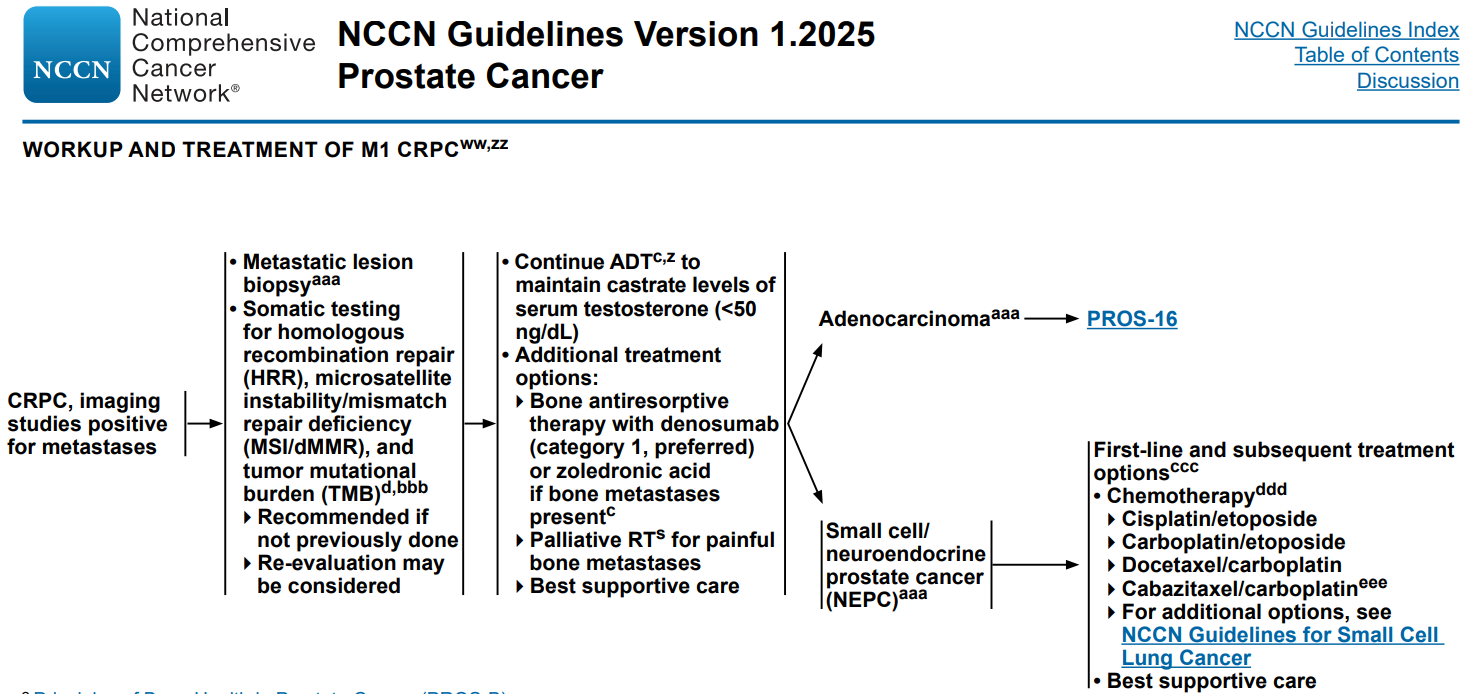 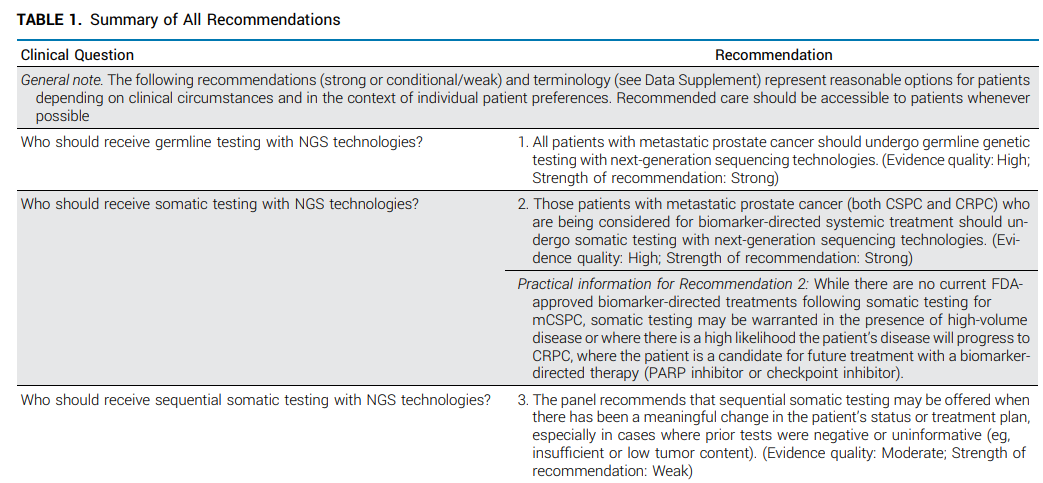 Yu et al, JCO, 2025
The rationale for combining PARPi with ARPI
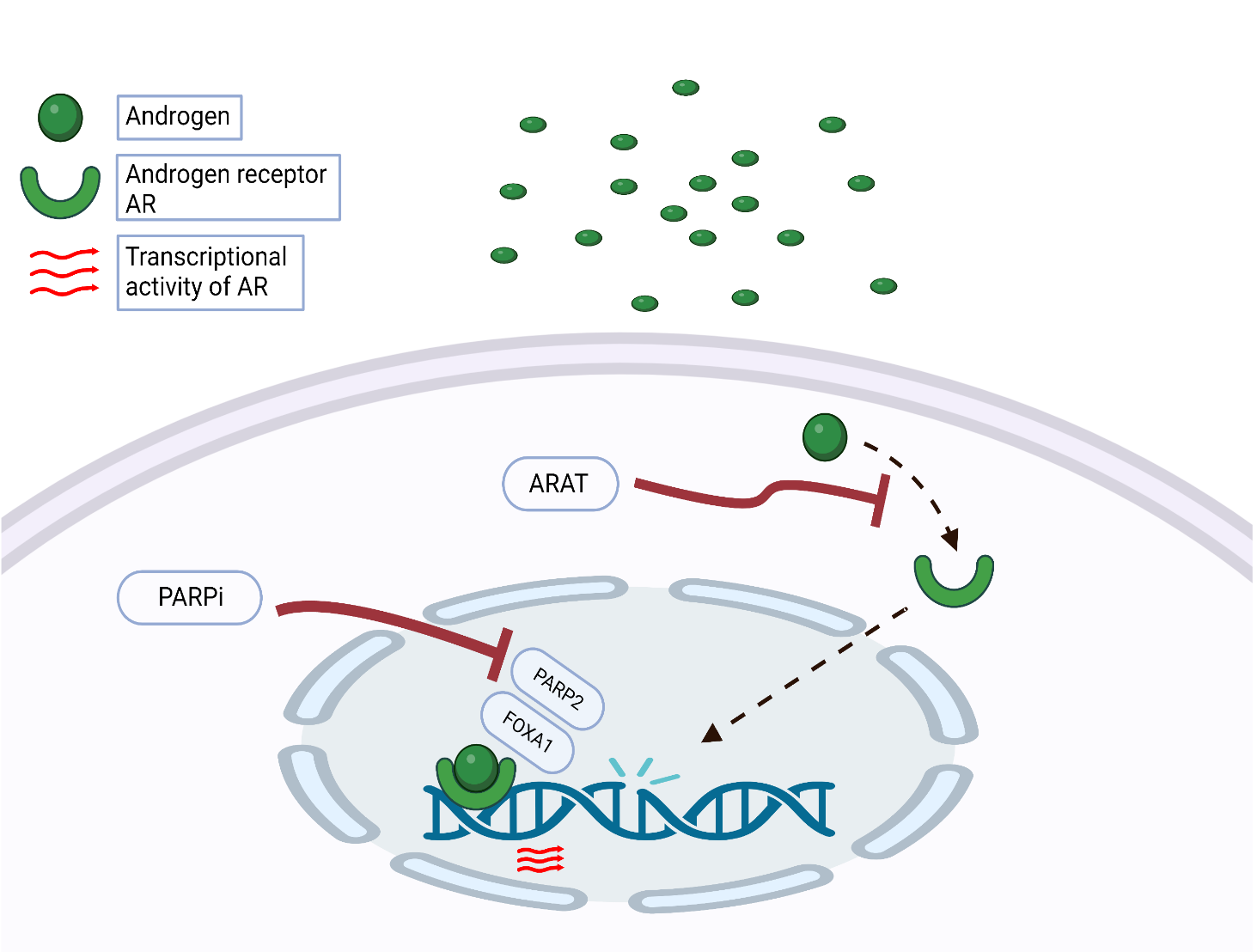 ARPIs induce a phenotype resembling HRR deficiency
Suppressed AR function causes an upregulation of PARP
ARPIs prime tumor cellsfor PARP inhibition
PARP augments AR activity
PARP inhibitors may attenuate resistance to ARPIs
Adapted from Bin Gui et al., PNAS 2019 June,  DOI https://doi.org/10.1073/pnas.1908547116
Agarwal N, et al European Journal of Cancer, 2023.
PARP inhibitors extend the benefits of ARPIs
[Speaker Notes: AR inhibition upregulate PARP (as a matter of defence) and PARP augments AR activity (trying to negate the action of AR inhibitor). 

beyond DNA damage repair function, PARP-2, but not PARP-1, is a critical component in AR transcriptional machinery through interacting with the pioneer factor FOXA1 and facilitating AR recruitment to genome-wide prostate-specific enhancer regions]
Phase 3 PARPi + ARPI Trials Design
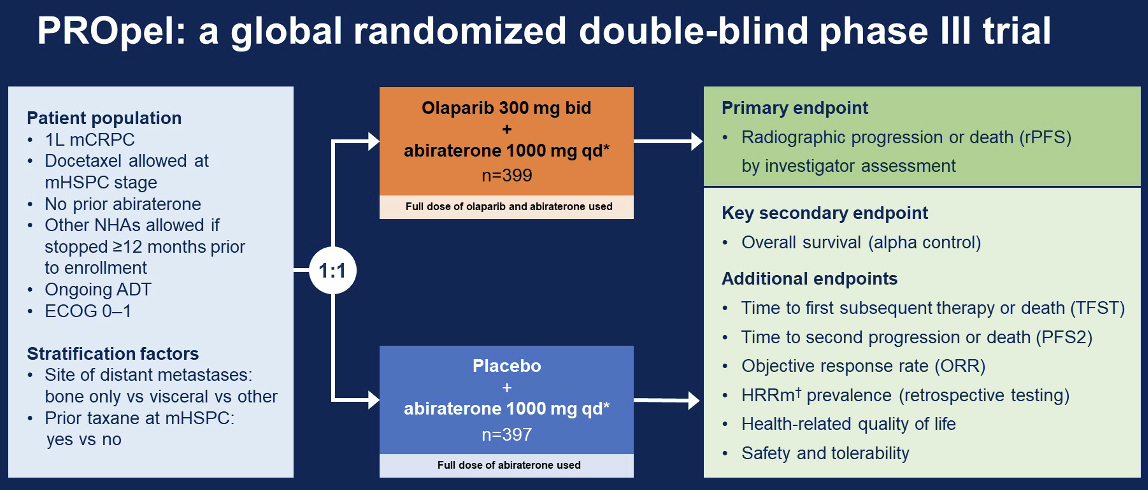 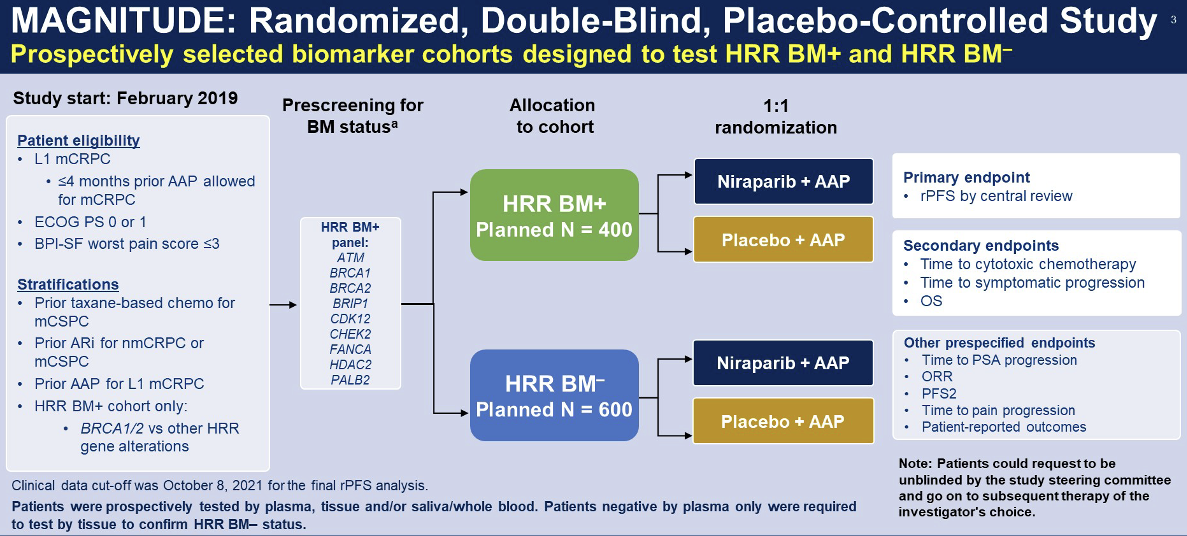 Clarke, NW. et al. NEJM Evidence, 2022
Chi, KN. et al. JCO, 2022
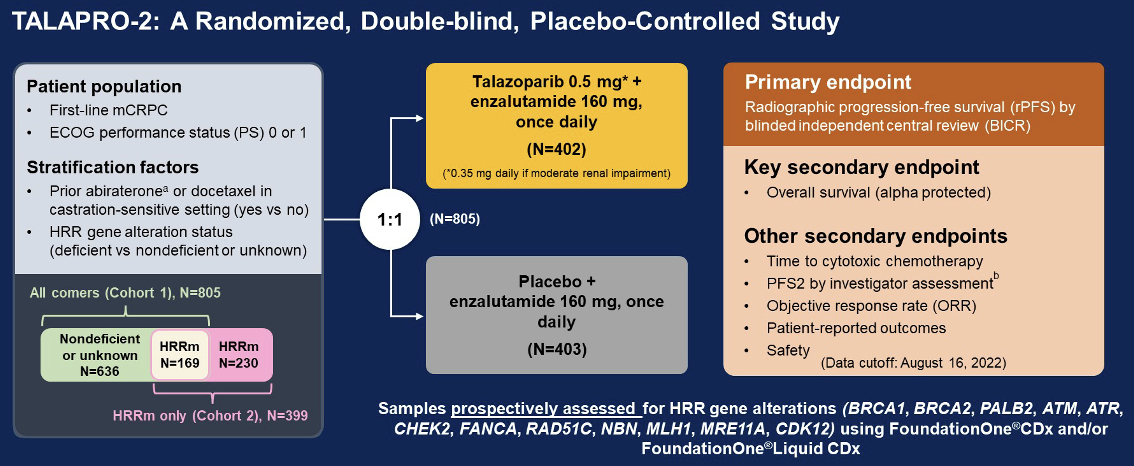 92
Agarwal, N. et al. Lancet, 2023.
[Speaker Notes: Add references]
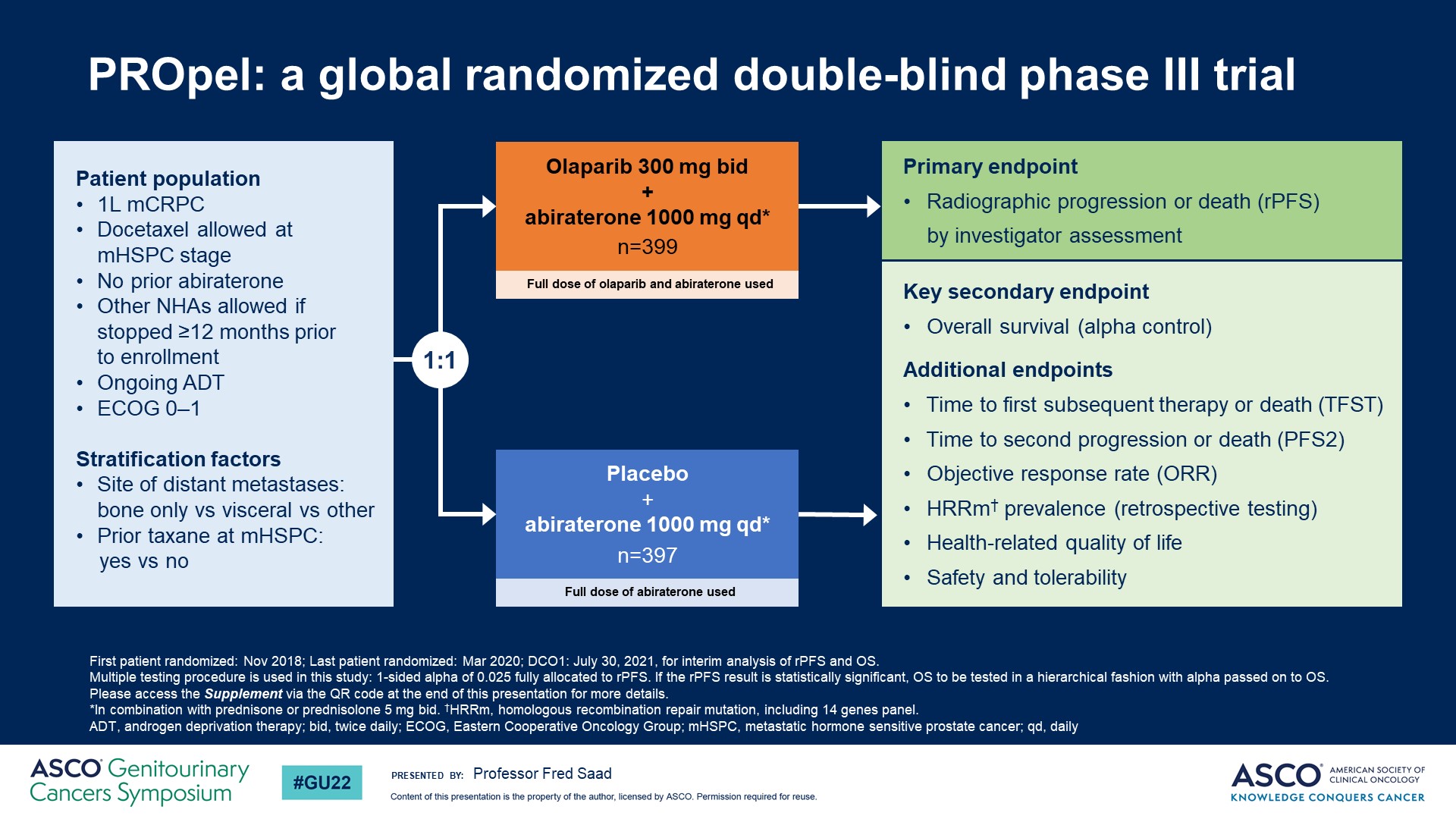 Slide 5
[Speaker Notes: PROpel is a randomized phase III trial evaluating the efficacy and safety of olaparib + abiraterone versus placebo + abiraterone in the first-line metastatic castration-resistant prostate cancer (mCRPC) setting.  Docetaxel therapy was allowed if given in the metastatic castration-sensitive prostate cancer setting. Enrollment in this study was independent of defects in the homologous recombination repair pathway. The primary endpoint was investigator-assessed radiographic Progression-Free Survival (rPFS) with multiple secondary endpoints, including overall survival (OS) and safety. A total of 796 patients were randomized to olaparib + abiraterone (n=399) or placebo + abiraterone (n=397). Baseline characteristics were well-balanced between treatment arms including HRR mutation status.]
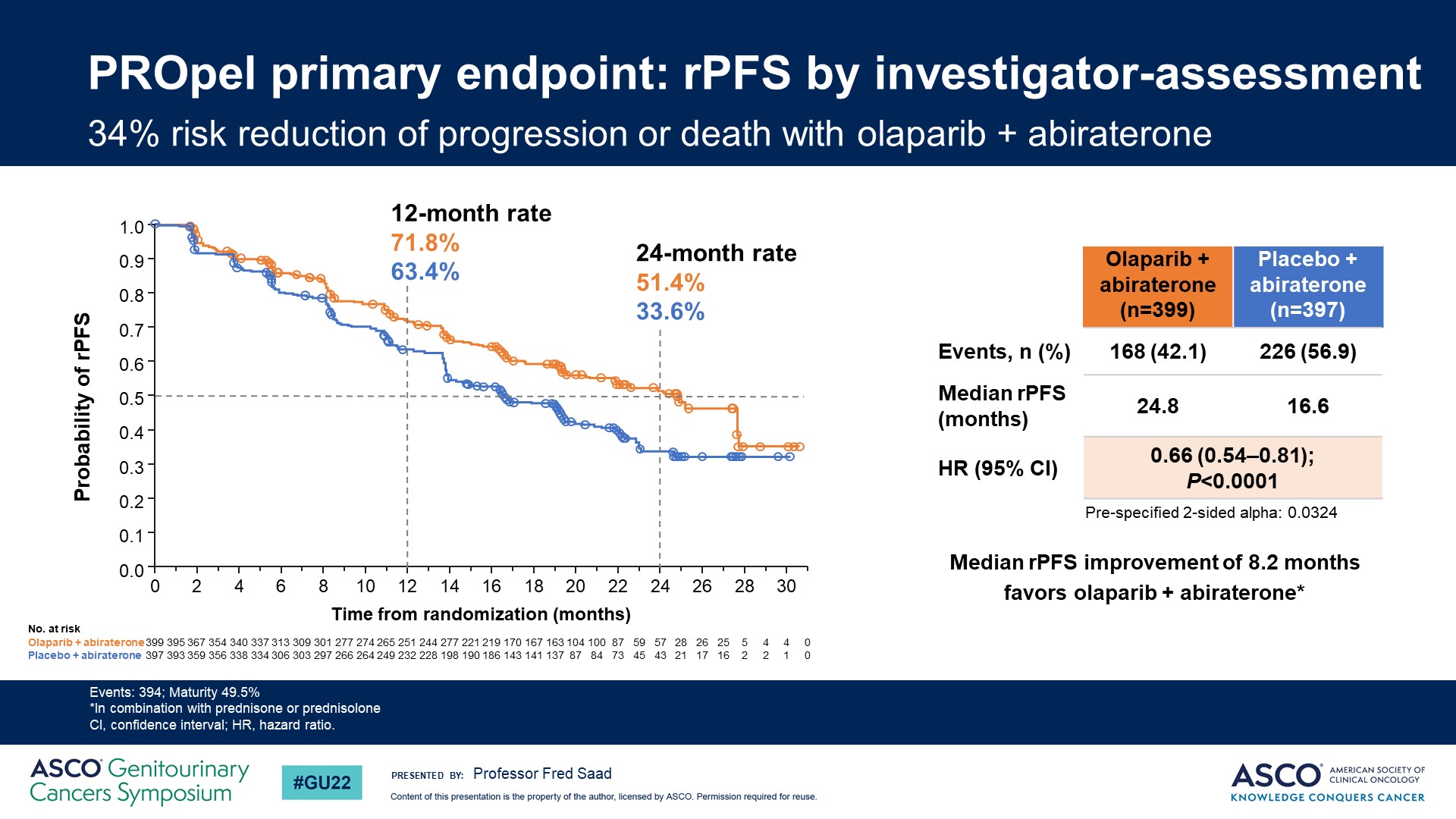 PROpel primary endpoint: rPFS by investigator-assessment
[Speaker Notes: At the pre-planned interim analysis, results show the trial met its primary endpoint with a significant improvement in rPFS for all patients receiving olaparib + abiraterone versus placebo + abiraterone regardless of the presence of homologous recombination repair gene mutations. Median rPFS was 24.8 vs 16.6 months for patients receiving olaparib + abiraterone versus placebo + abiraterone respectively, and a hazard ratio of 0.66, 95% confidence interval 0.54–0.81 and a  P value <0.0001, which translates into a 34% reduction in the risk of progression or death.]
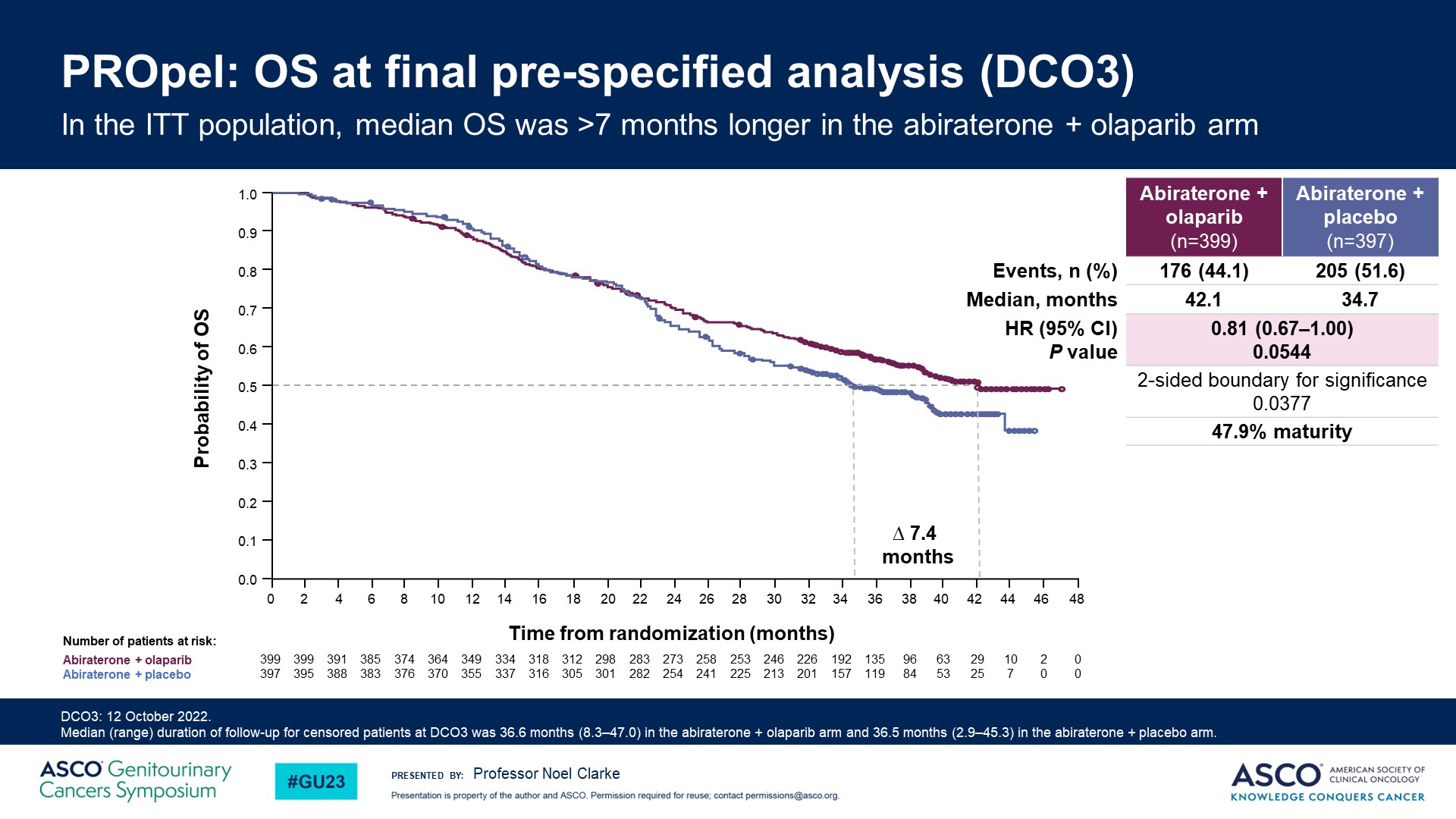 PROpel: OS at final pre-specified analysis (DCO3)
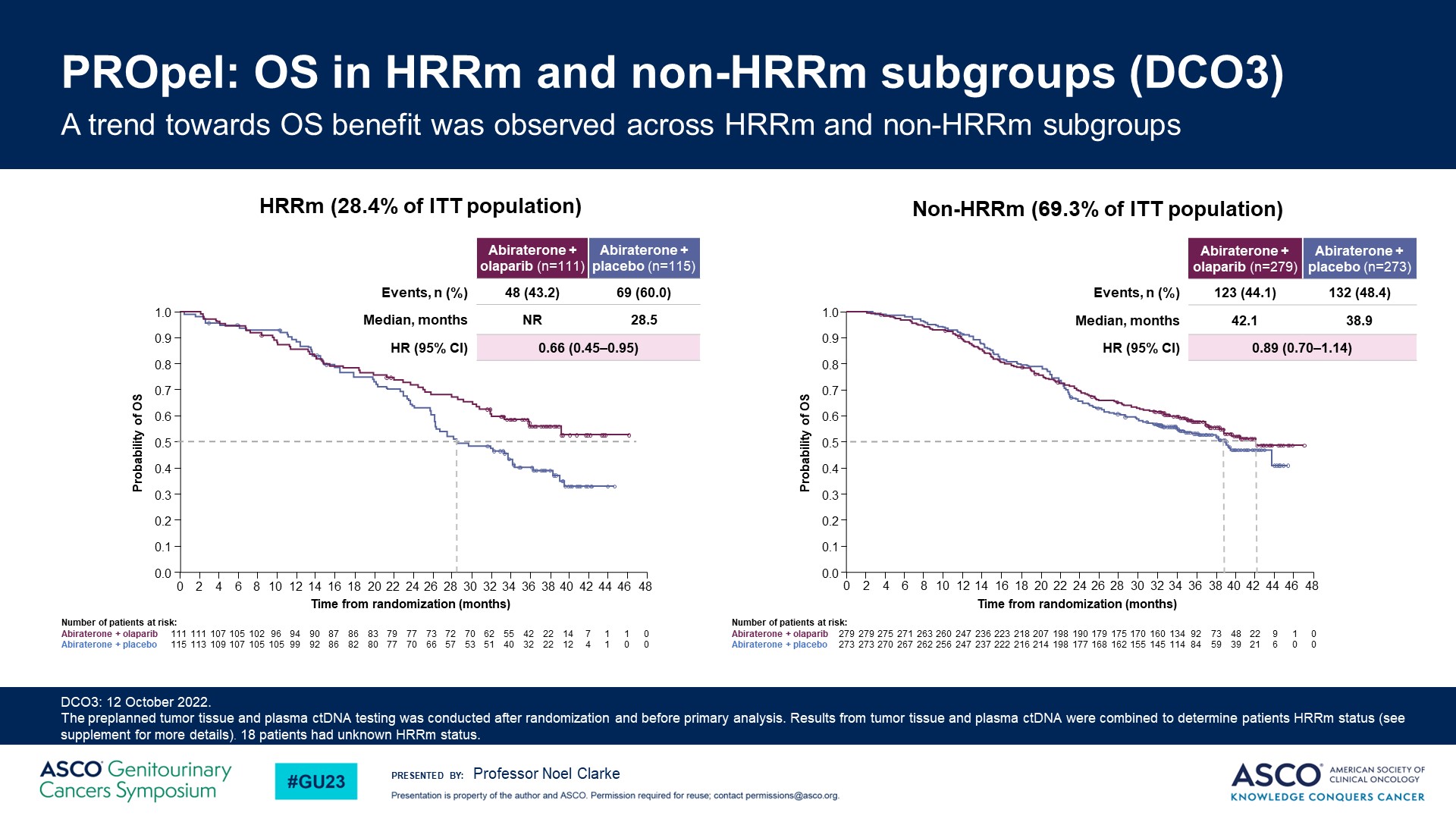 PROpel: OS in HRRm and non-HRRm subgroups (DCO3)
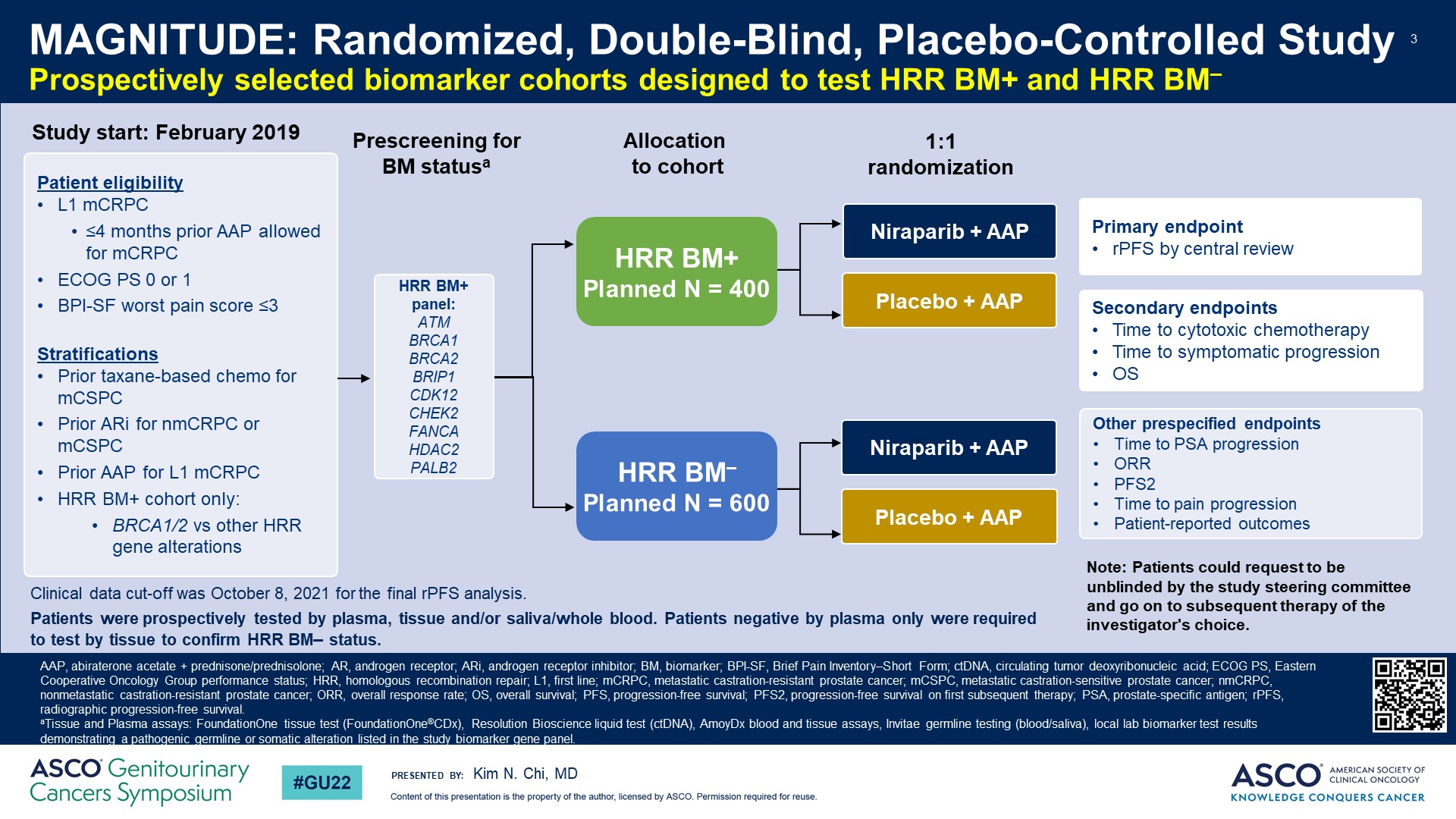 Slide 3
[Speaker Notes: MAGNITUDE is a randomized phase III trial evaluating the efficacy and safety of niraparib + abiraterone versus placebo + abiraterone in the first-line metastatic castration-resistant prostate cancer (mCRPC) setting. Prior taxane in mCSPC or NHT for (nmCRPC or mCSPC) or ≤ 4 months abiraterone in 1st line mCRPC were allowed. Prospective selection of patients with and without homologous recombination repair (HRR) pathway defects was required. The primary endpoint was radiographic Progression-Free Survival (rPFS) by central review with multiple secondary endpoints, including overall survival (OS) and safety.]
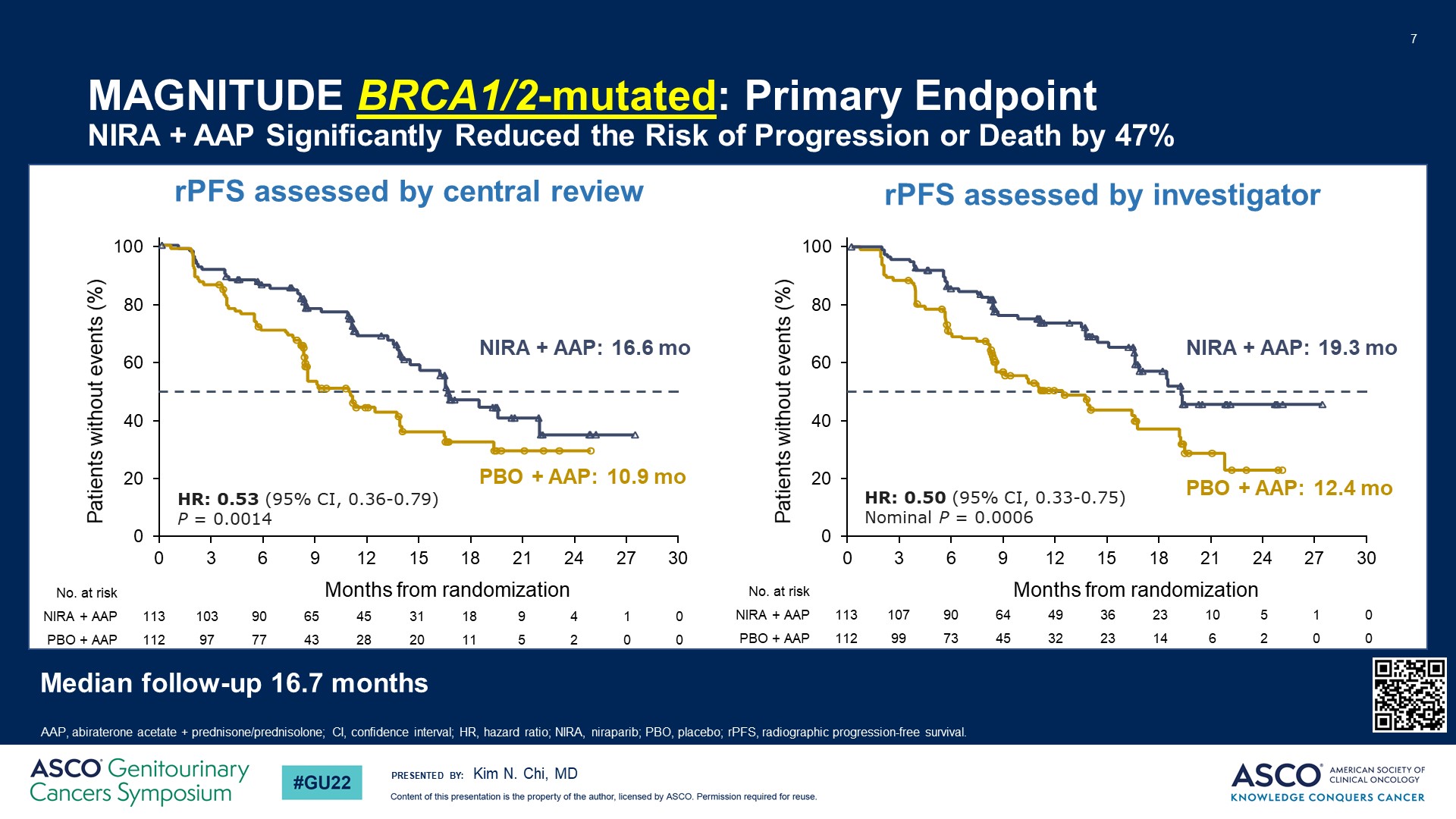 MAGNITUDE BRCA1/2-mutated: Primary Endpoint<br />NIRA + AAP Significantly Reduced the Risk of Progression or Death by 47%
[Speaker Notes: HRR Positive (n=423) patients were randomized to receive either niraparib + abiraterone (n=212) or placebo + abiraterone (n=211). At the pre-planned interim analysis, results show the trial met its primary endpoint with a significant improvement in rPFS for BRCA1/2 and all homologous recombination repair mutation positive patients receiving niraparib + abiraterone versus placebo + abiraterone. Overall survival results are still immature. It is important to note that in the HRR positive cohort of patients, approximately 50% were BRCA1/2 positive and that these patients clearly derived the most benefit from the combination with an approximate 47% reduction in the risk of progression or death.  Median rPFS in the biomarker positive BRCA1/2 subgroup was 16.6 vs 10.9 months with a HR 0.53,  95% CI: 0.36 – 0.79; P=0.0014.]
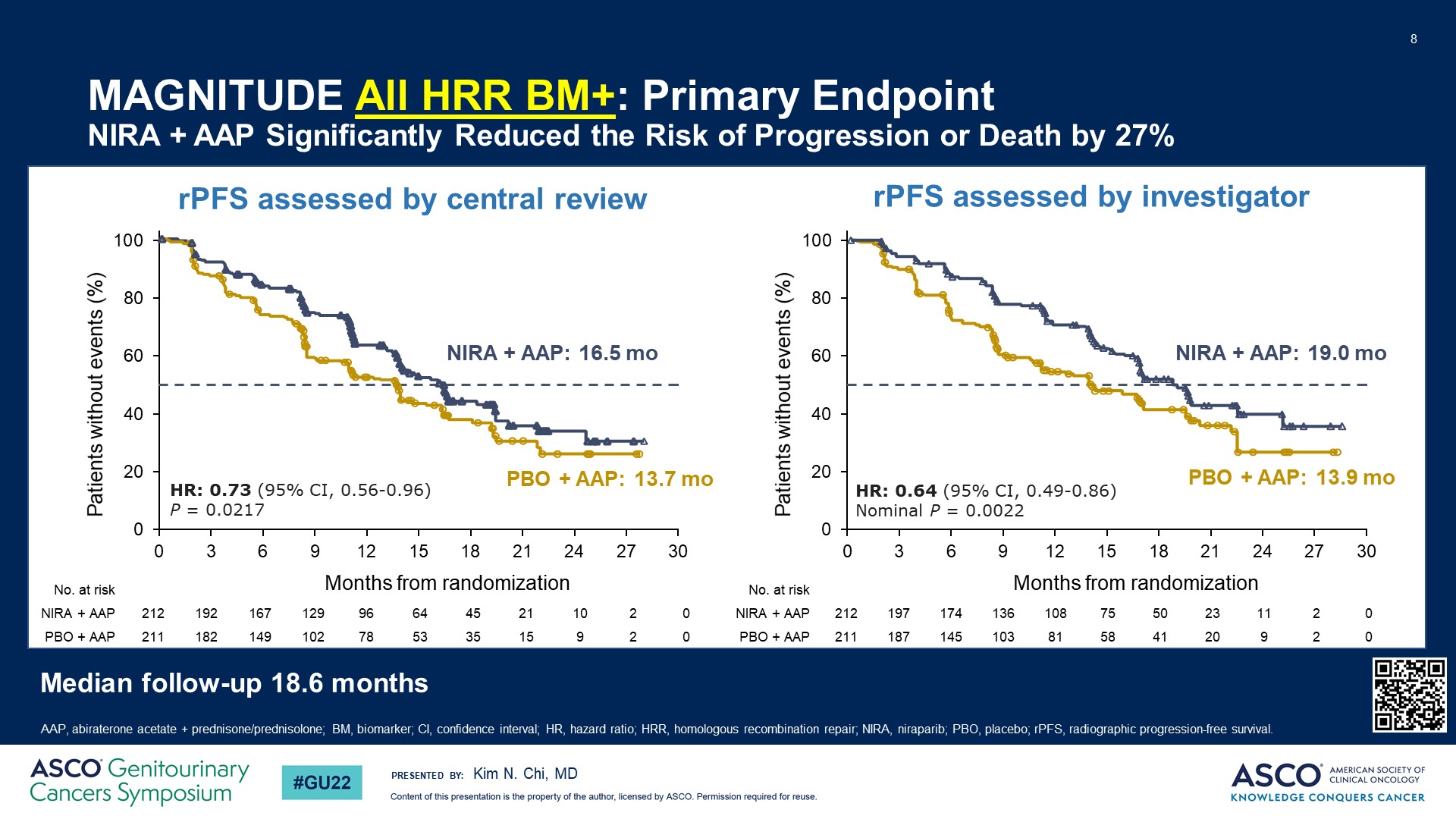 MAGNITUDE All HRR BM+: Primary Endpoint<br />NIRA + AAP Significantly Reduced the Risk of Progression or Death by 27%
[Speaker Notes: While benefit in all biomarker positive patients had a median rPFS of 16.5 versus 13.7 months with a HR of 0.73, 95% CI: 0.56 – 0.96 and  P value = 0.217, which translates to a 27% reduction in the risk of progression or death.]
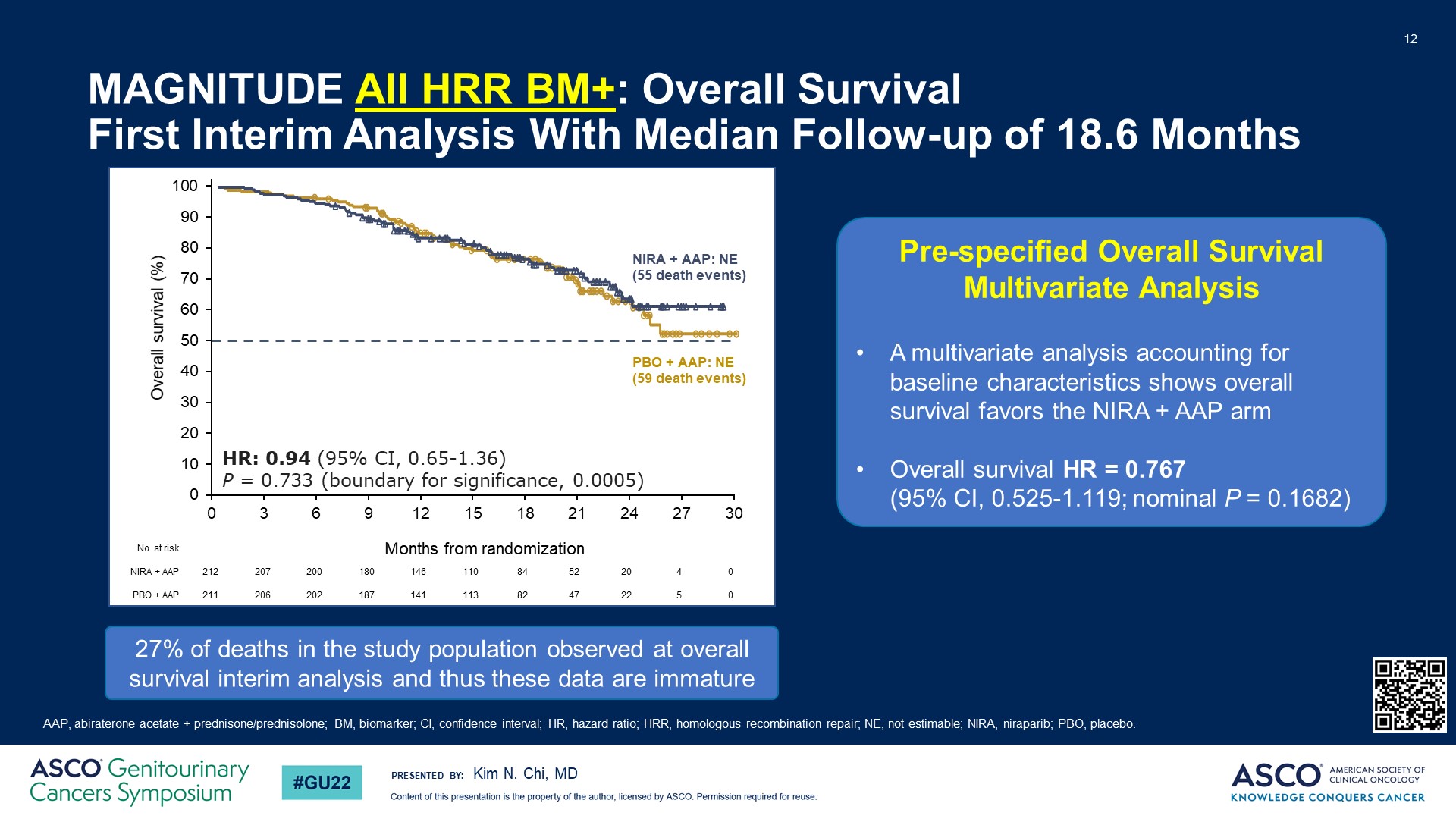 MAGNITUDE All HRR BM+: Overall Survival <br />First Interim Analysis With Median Follow-up of 18.6 Months
[Speaker Notes: Overall survival results are still immature with only 27% events in the study population reported to date.]
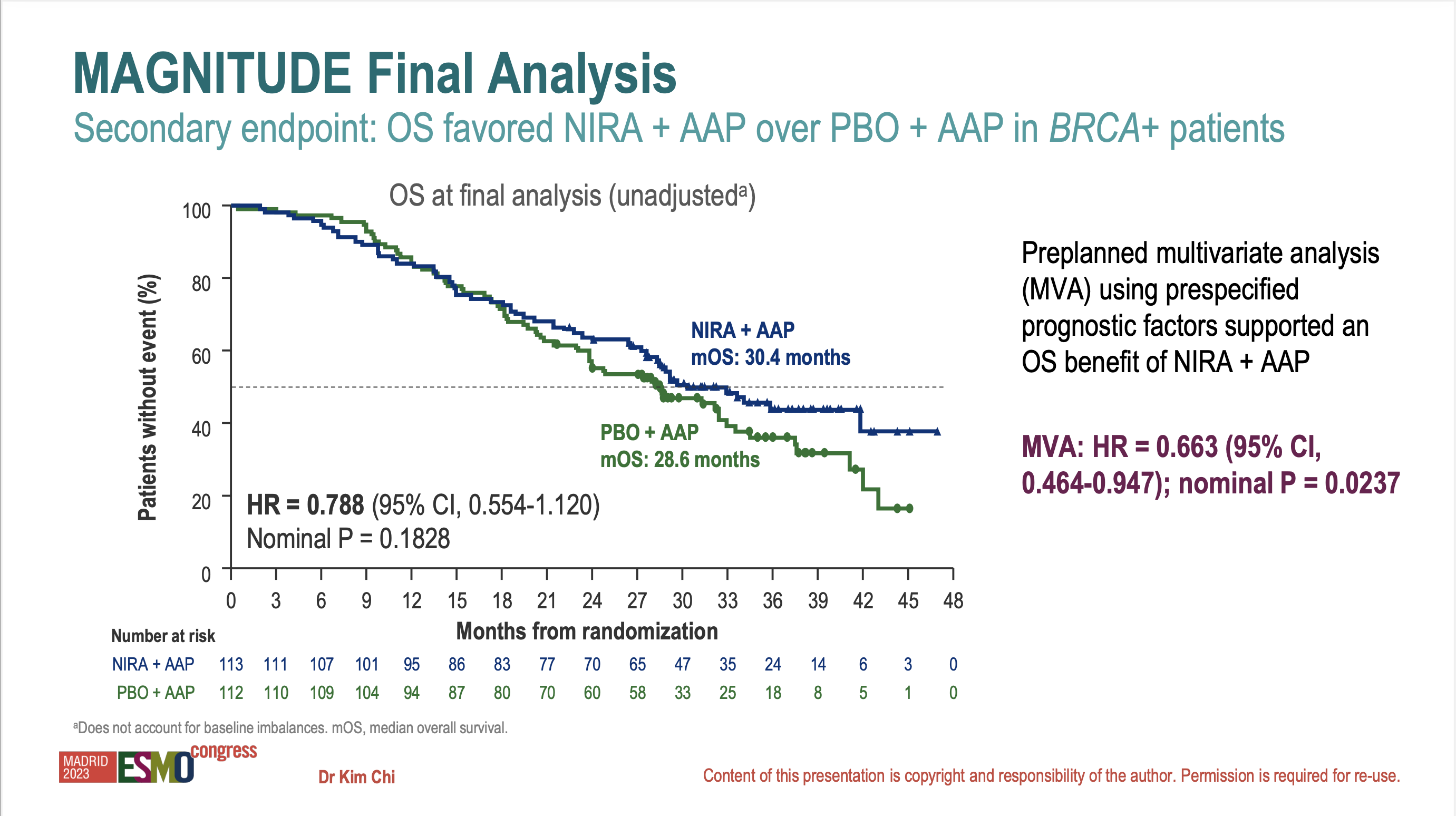 TALAPRO-2: Trial Design
Patient population
1L mCRPC
ECOG 0 or 1
Ongoing androgen deprivation therapy
Stratification factors
Prior abirateronea or docetaxel for CSPC (yes vs no)
HRR gene alteration status (deficient vs non-deficient or unknown)b
Primary endpoint
rPFS by BICR
Talazoparib + enzalutamide
(N=402)
Key secondary endpoint
OS (alpha protected)
Other secondary endpoints 
Time to cytotoxic chemotherapy
PFS2
ORR
Patient-reported outcomes
Safety
Unselected Cohort 1 (N=805)
1:1
Placebo + enzalutamide (N=403)
Unselected (Cohort 1), N=805
HRRm
N=169
Non-deficientor unknown
N=636
HRRm
N=230
Sequential enrollment in two cohorts:
Samples prospectively assessed for HRR gene alterations(ATM, ATR, BRCA1, BRCA2, CDK12, CHEK2, FANCA, NBN, MLH1, MRE11A, PALB2, RAD51C)
HRRm only (Cohort 2), N=399
DCO1: Aug 16, 2022
rPFS (primary)
DCO2: March 28, 2023
OS (interim)
DCO3: Sept 3, 2024
OS (final) current
Analysis timeline:
(unselected)
aPrior orteronel was received by two patients in each treatment arm in Cohort 1 and one patient in each treatment arm in Cohort 2. bUnselected cohort only.
BICR=blinded independent central review; CSPC=castration-sensitive prostate cancer; DCO=data cutoff; ORR=objective response rate; PFS2=time to second progression or death.
Professor Neeraj Agarwal
[Speaker Notes: Enrolled patients had not received prior systemic therapy for castration-resistant disease.
In the unselected Cohort 1, randomization was stratified by prior abiraterone or docetaxel in the castration-sensitive setting, and by HRR gene alteration status defined as deficient versus non-deficient plus unknown.
All patients were prospectively assessed for HRR gene alterations.
Overall survival was an alpha-protected key secondary endpoint.
Here, we report results from the final prespecified overall survival analysis, a descriptive update of rPFS, and other secondary endpoints including extended safety follow-up and quality of life in the unselected population.
Build:
Data for the HRR-deficient cohort 2 is being presented today by Dr Karim Fizazi in the poster session.]
TALAPRO-2 Unselected
Primary Endpoint: rPFS by BICR
Statistically significant and clinically meaningful benefit maintained with ~2 years of additional follow-up
Primary analysis (DCO: Aug 16, 2022)1
Update (DCO: Sept 3, 2024)
1.0
1.0
0.8
0.8
0.6
0.6
13.6 months improvement
Probability of rPFS
Probability of rPFS
0.4
0.4
0.2
0.2
HR=0.627 (0.506–0.777); P<0.0001
HR=0.667 (0.551–0.807); P<0.0001a
0.0
0.0
0
0
4
4
8
8
12
12
16
16
20
20
24
24
28
28
32
32
36
36
40
40
44
44
48
48
52
52
56
56
60
60
64
64
68
68
Time (Months)
Time (Months)
No. at risk
No. at risk
TALA + ENZA
TALA + ENZA
402
402
353
353
318
318
257
256
228
226
196
193
180
136
155
67
138
29
122
2
108
1
101
0
63
0
50
0
13
0
7
0
1
0
0
0
PBO + ENZA
PBO + ENZA
403
403
312
311
273
272
201
200
180
179
138
140
128
96
100
43
92
14
81
1
72
1
66
0
44
0
35
0
5
0
2
0
1
0
0
0
Stratified hazard ratios (HRs) and 2-sided P values are reported throughout this presentation unless otherwise stated.
aThe updated rPFS data are descriptive. DCO=data cutoff; ENZA=enzalutamide; NR=not reached; PBO=placebo; TALA=talazoparib. 1. Reproduced with permission from Agarwal N, et al. Lancet. 2023;402:291-303.
Professor Neeraj Agarwal
[Speaker Notes: For the primary endpoint, the statistically significant and clinically meaningful improvement in rPFS was maintained after approximately 4 years of follow-up.
At the updated analysis, there was a 33% reduction in risk of progression or death with talazoparib plus enzalutamide versus placebo plus enzalutamide. Median rPFS was 33.1 months in the combination arm versus 19.5 months in the control group: an improvement of 13.6 months with the addition of talazoparib.


--------------
Reprinted from The Lancet, 402, Agarwal et al,  Talazoparib plus enzalutamide in men with first-line metastatic castration-resistant prostate cancer (TALAPRO-2): a randomised, placebo-controlled, phase 3 trial , Pages No. 291–303, Copyright (2023), with permission from Elsevier.]
TALAPRO-2 Unselected
Overall Survival (Final Analysis)
20.4% reduction in risk of death, >8 months improvement in median OS
1.0
0.8
0.6
8.8 months improvement
Probability of OS
Median follow-up for OS was 52.5 months
0.4
0.2
HR=0.796 (0.661–0.958); P=0.0155
0.0
0
4
8
12
16
20
24
28
32
36
40
44
48
52
56
60
64
68
Time (Months)
No. at risk
TALA + ENZA
402
390
371
347
319
296
285
250
226
212
193
183
158
89
42
11
1
0
PBO + ENZA
403
391
362
331
305
287
257
231
207
183
163
148
127
77
33
4
1
0
For statistical significance at the final overall survival analysis, the stratified log-rank 2-sided P value needed to be ≤0.022 based on a group sequential design with O’Brien-Fleming spending function.
Data cutoff: September 3, 2024.
Professor Neeraj Agarwal
[Speaker Notes: At this final overall survival analysis, there was a statistically significant 20% reduction in the risk of death favoring talazoparib plus enzalutamide.
Median overall survival was 45.8 versus 37 months showing an improvement of 8.8 months with talazoparib plus enzalutamide.
To our knowledge, this is the longest median OS reported in a patient population in a randomized clinical trial in the mCRPC setting.]
TALAPRO-2 Unselected
Overall Survival in Subgroups With No Alterations Detected by 
Both ctDNA and Tumor Tissue
Clinically meaningful reduction in risk of death in patients without BRCA or HRR alterations
No BRCA alteration detected
No HRR alteration detected
1.0
1.0
0.8
0.8
0.6
0.6
11.3 months improvement
9.2 months improvement
Probability of OS
Probability of OS
0.4
0.4
0.2
0.2
0.0
0.0
HR=0.749 (95% CI, 0.582–0.963); P=0.0237a
HR=0.782 (0.582–1.050); P=0.1008a
0
0
4
4
8
8
12
12
16
16
20
20
24
24
28
28
32
32
36
36
40
40
44
44
48
48
52
52
56
56
60
60
64
64
68
68
Time (Months)
Time (Months)
No. at risk
No. at risk
TALA + ENZA
TALA + ENZA
154
219
148
213
142
204
128
187
120
172
110
159
108
155
95
135
85
123
79
114
72
102
71
99
64
89
36
51
19
26
5
7
1
1
0
0
PBO + ENZA
PBO + ENZA
160
220
156
214
143
196
131
179
120
164
113
155
97
135
87
121
81
110
73
98
61
84
53
75
44
63
29
39
14
20
1
1
1
1
0
0
Post hoc analysis employing all available test results of prescreening/screening samples including both prospective and retrospective analyses. 
Data cutoff: September 3, 2024. aReported P values are nominal and descriptive.
Professor Neeraj Agarwal
[Speaker Notes: We addressed the ambiguity associated with an unknown status by conducting a rigorous post hoc analysis using a stringent definition of HRR or BRCA gene alteration status in both liquid and tumor biopsies.
 In patients without BRCA alteration by both liquid and tumor biopsies, the hazard ratio for death was 0.749 favoring talazoparib plus enzalutamide.
In patients who did not have any HRR gene alterations by both ctDNA and tumor tissue testing, the hazard ratio was 0.782 favoring the combination, with a median improvement of over 9 months with talazoparib plus enzalutamide.]
Final Overall Survival Analysis in Patients with any HRR Gene Alterations (HRR-deficient Intention-to-Treat Population)
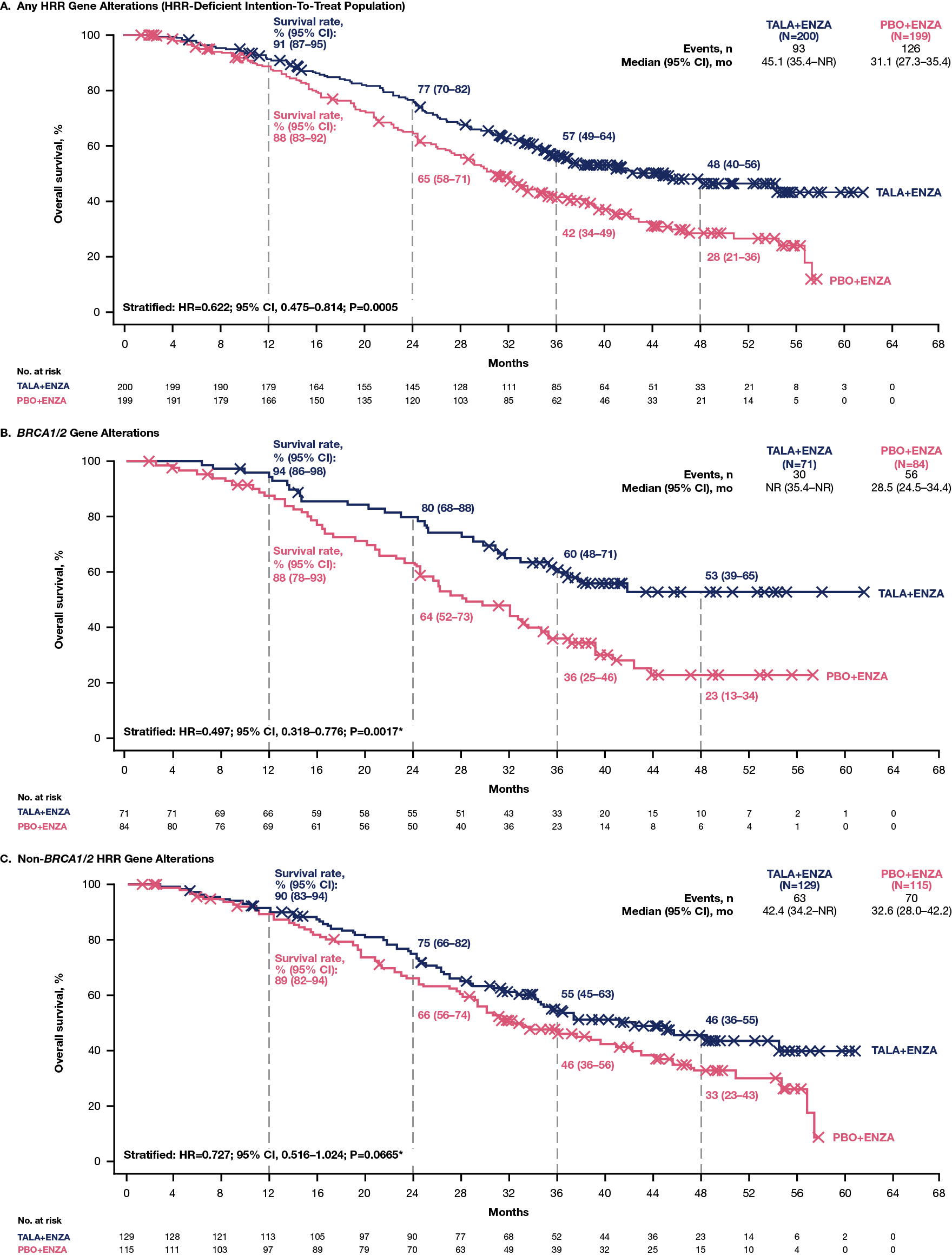 CI=confidence interval; ENZA=enzalutamide; HR=hazard ratio; HRR=homologous recombination repair; mo=months; NR=not reached; PBO=placebo; TALA=talazoparib
Fizazi, K et al. J Clin Oncol. 2025;43(suppl 5):Abstract LBA141.
FDA’s Oncologic Drugs Advisory Group Unanimously Voted Against Broad Label Expansion for Talazoparib in Combination with Enzalutamide for Patients with mCRPC
On May 21, 2024, the FDA’s Oncologic Drugs Advisory Committee unanimously voted that the data from TALAPRO-2 investigating talazoparib in combination with enzalutamide were not sufficient to conclude a favorable benefit-risk profile for patients with mCRPC  not selected for homologous recombination repair (HRR) gene alterations.
The committee expressed concerns over the trial design and the toxicity of this regimen for this population.
The FDA previously approved talazoparib + enzalutamide combination therapy for patients with HRR-positive mCRPC on June 20, 2023.  Approval for this therapy was supported with the data from the TALAPRO-2 trial (NCT03395197).
https://www.fda.gov/media/186563/download
Phase 3 Combination trials of PARP inhibitors with an ARPI
[Speaker Notes: Cohort 1]
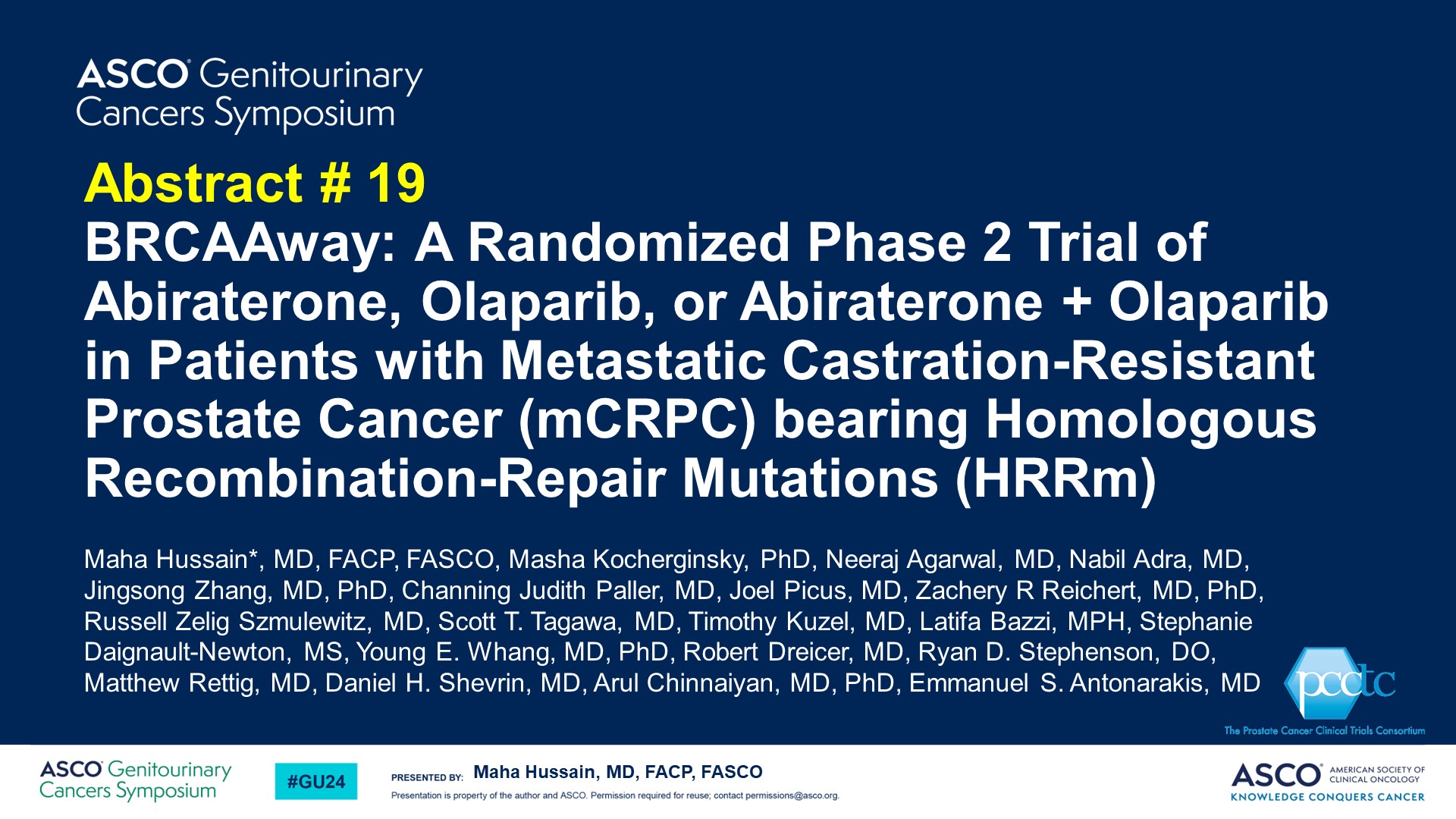 Abstract # 19<br />BRCAAway: A Randomized Phase 2 Trial of Abiraterone, Olaparib, or Abiraterone + Olaparib in Patients with Metastatic Castration-Resistant Prostate Cancer (mCRPC) bearing Homologous Recombination-Repair Mutations (HRRm)
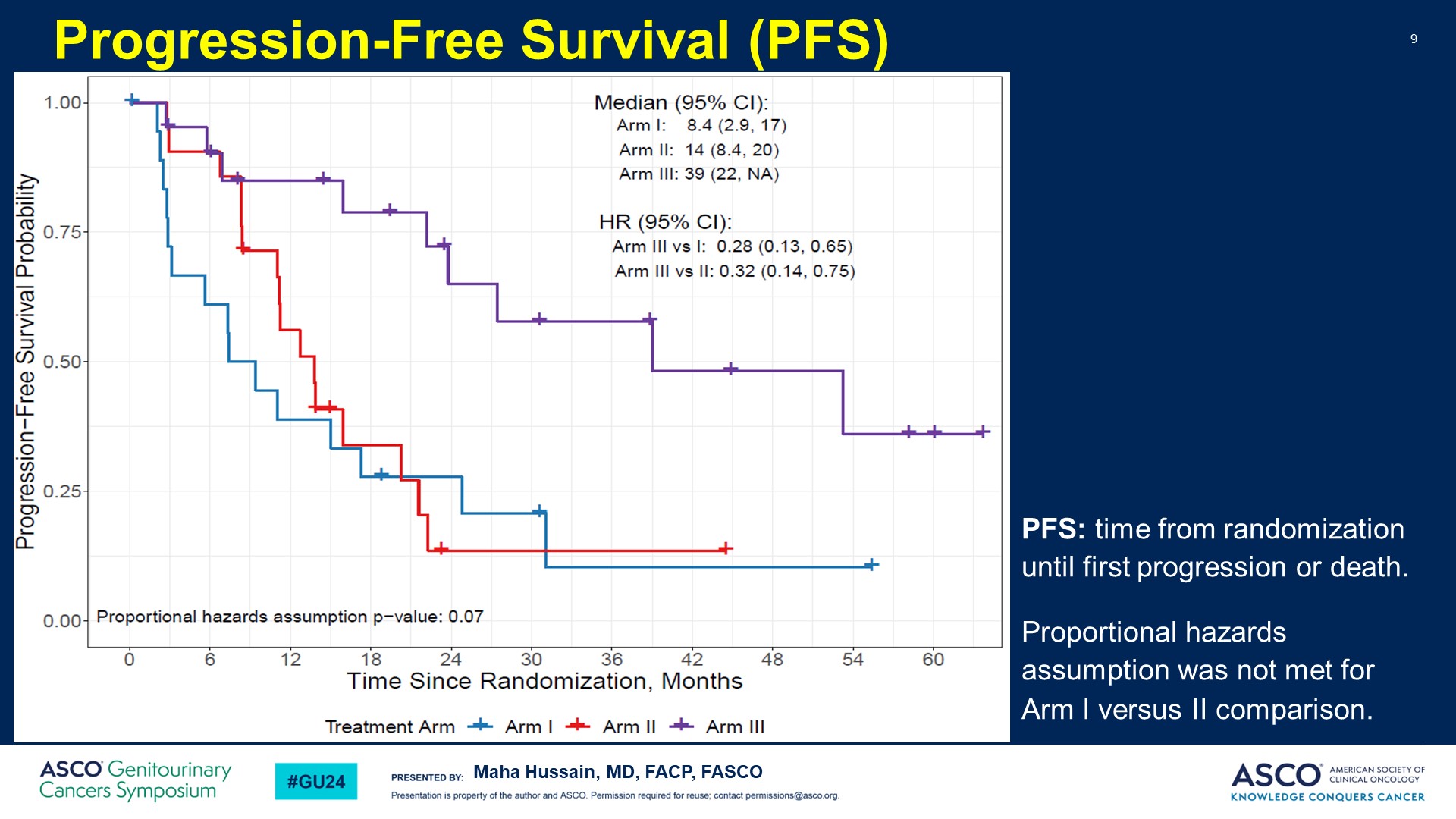 Progression-Free Survival (PFS)
Median PFS from Randomization to End of Crossover Treatment
16 mo
Arm 1: Abiraterone  Olaparib
Arm 2: Olaparib  Abiraterone
16 mo
39 mo
Arm 3: Abiraterone + Olaparib
Time Since Randomization, Months
Hussain M., ASCO GU 2024
AMPLITUDE (Niraparib): Phase 3 Trial Design (mHSPC)
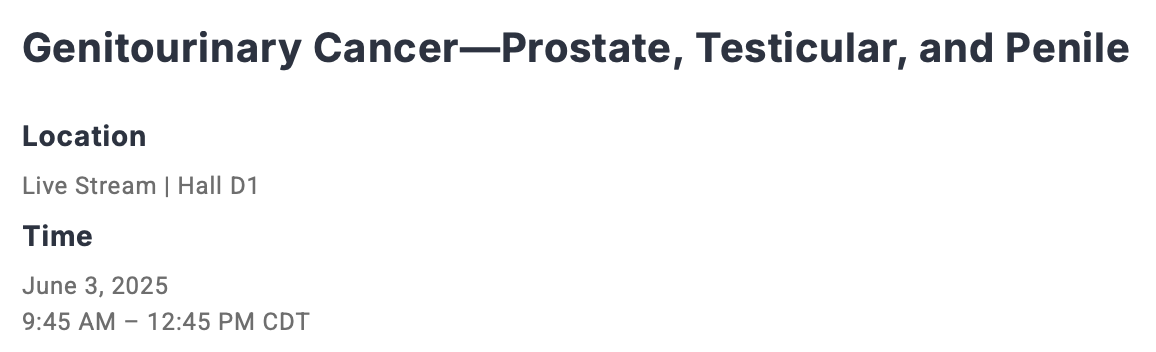 Key Eligibility
 Men aged ≥ 18 years with confirmed mHSPC (adenocarcinoma)
 Metastatic disease documented by greater than or equal to (>=) 1 bone lesion(s)
Positive for deleterious germline or somatic homologous recombination repair (HRR) gene mutations
Radiation with curative intent or prior treatment with PARPi  is not allowed
Patients with long-term use of systemically administered corticosteroids or history of MDS or AML were excluded
RANDOMIZED

n=788
Niraparib 200 mg qd+
Abiraterone Acetate 
1000 mg qd.
+
Prednisone 5 mg qd
Efficacy end points
Primary:
rPFS per PCWG 3
Secondary:
OS
Symptomatic PFS
Time to subsequent therapy
Duration of response (DOR)
Number of Participants with Adverse Events as a Measure of Safety and Tolerability
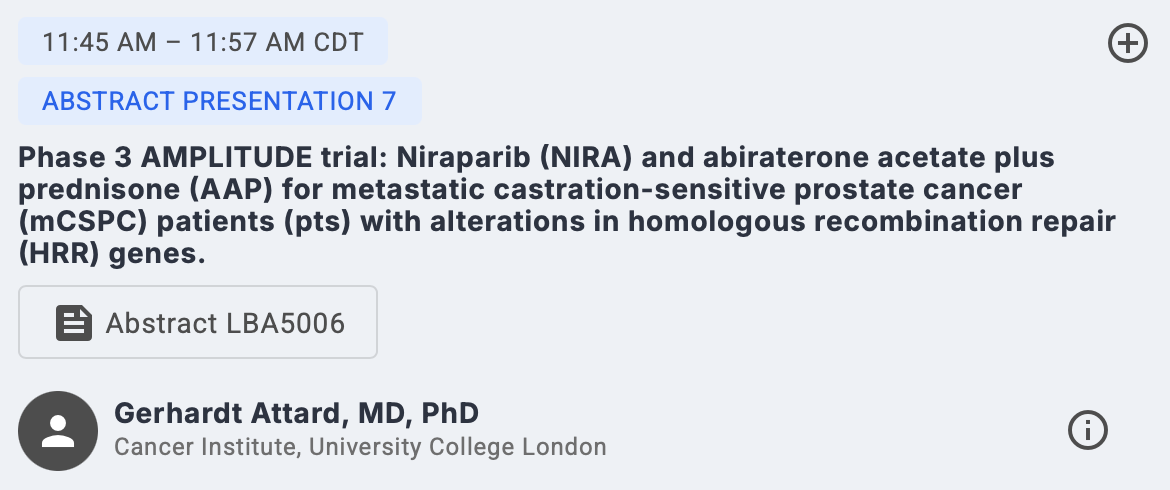 Placebo
+
Abiraterone Acetate 
1000 mg qd.
+
Prednisone 5 mg qd
Rathkopf et al., 2021, ABSTRACT TPS 176 ASCO-GU
www.clinicaltrials.gov: (NCT04497844)
[Speaker Notes: The AMPLITUDE trial, is investigating a combination of niraparib plus abiraterone versus placebo plus abiraterone. This study plans to recruit a total of 788 patients with metastatic castration-sensitive prostate cancer with a known DNA repair gene defect status. The primary endpoint is radiographic PFS.]
TALAPRO-3 (Talazoparib): Phase 3 Trial Design (mHSPC)
Key Eligibility
 Men aged ≥ 18 years with confirmed mHSPC (adenocarcinoma)
 Metastatic disease documented by greater than or equal to (>=) 1 bone or soft tissue lesion(s)
Positive for deleterious germline or somatic homologous recombination repair (HRR) gene mutations
Radiation/surgery with curative intent or prior treatment with chemotherapy or PARPi  is not allowed
Patients with brain metastases or a history of MDS or AML were excluded
RANDOMIZED

n=550
Talazoparib 0.5 mg/day
(0.35 mg/day [PO]
if moderate renal
impairment)
+
open-label enzalutamide
160 mg/day (PO)
Efficacy end points
Primary:
rPFS 
Secondary:
OS
ORR
PSA response
Health-related quality of life
Placebo 
+
open-label enzalutamide
160 mg/day (PO)
1 Agarwal et al., 2022, ABSTRACT TPS 221 ASCO-GU
www.clinicaltrials.gov: (NCT04821622)
[Speaker Notes: The TALAPRO-3 trial, is investigating a combination of talazoparib plus enzalutamide versus placebo plus enzalutamide. This study plans to recruit a total of 550 patients with metastatic castration-sensitive prostate cancer with a known DNA repair gene defect status. The primary endpoint is radiographic PFS.]
EvoPAR-Prostate01: Phase 3 Trial Design (mHSPC)
A Phase III, 2-cohort, 2-arm, randomized, double-blind, placebo-controlled study evaluating the efficacy and safety of saruparib plus physician’s choice of NHA (abiraterone, darolutamide, or enzalutamide) versus placebo plus physician’s choice of NHA in participants with mCSPC
Select endpoints
Eligibility criteria
≈550 patients
HRRm cohort
rPFS
OS

Non-HRRm cohort
rPFS
OS
HRRm
Aged ≥18 years
Histologically confirmed mCSPC (de novo or recurrent low- or high-volume disease)
ECOG PS 0–1
Prospectively defined HRRm status*
Must be receiving ADT throughout the study or have undergone bilateral orchiectomy, and must be suitable for treatment with NHAs
No prior treatment with PARP inhibitors, CT, or NHAs in the metastatic setting†
No suspected or prior history of myelodysplastic syndrome/acute myeloid leukemia
R 1:1
Saruparib 60 mg plus physician’s choice NHA
No crossover between cohorts
Placebo plus physician’s choice NHA
Statistical analyses
rPFS and OS will be tested for each cohort separately using a stratified log-rank test
Non-HRRm
R 1:1
Saruparib 60 mg plus physician’s choice NHA
≈1250 patients
Treatment will continue until disease progression, unacceptable toxicity, or participant-initiated withdrawal
Placebo plus physician’s choice NHA
www.clinicaltrials.gov: (NCT06120491)
Agarwal N. et al, AUA 2024
My take on PARPi plus ARPI in mCRPC
Many patients with new mCRPC will not have disease progression on a prior ARPI in the next 5-7 years: 1) patients progressing from localized prostate cancer with BCR, 2) patients with locally advanced prostate cancer receiving limited duration ARPI, and 3) patients with mHSPC not receiving ARPI at all or until progression
How I select a given combination: 1) For new mCRPC with BRCA1/2 mutations, I use the PARPi combinations based on my selection of the partner ARPI; 2) For new mCRPC with non-BRCA1/2 HRRm, I use enzalutamide plus talazoparib
Based on the results of the BRCAAway trial, the upfront combination of an ARPI+PARPi seems more efficacious than the sequencing of ARPI followed by a PARPi 
All patients with advanced prostate cancer should undergo tumor genomic profiling and germline testing
 Next steps: 
Elucidation of the mechanism of response in HRRm-negative patients
Mechanism of resistance to PARPi
Faculty Case Presentations
Case Presentation – Dr Beltran: 69 yo gentleman
Diagnosed with T3aN0M0 Gleason 4+5 prostate adenocarcinoma 4 years ago, PSA 15ng/ml
Treated with radiation plus 2 years of ADT , PSA nadir 0.3 , testo <3 ng/dL
He came off ADT but was then lost to follow-up and has not had regular PSA checks 
Presents now with PSA 10 ng/ml, testosterone 10 ng/dL
Imaging shows multiple bone metastases 
He feels well, asymptomatic 
PMH is notable for HTN, hyperlipidemia- well controlled 
Family history notable for a sister and maternal aunt with breast cancer in 50s
Genetic testing identified a pathogenic germline BRCA2 mutation
QUESTIONS FOR THE FACULTY
What would you recommend next for this patient? 
 
Are there any situations in which you would currently attempt to access olaparib/abiraterone or niraparib/abiraterone outside of a clinical trial for a patient with mCRPC and an HRR mutation other than BRCA? 
 
Outside of a clinical trial, would you currently administer a PARP inhibitor in combination with an AR pathway inhibitor for a patient with mCRPC without a documented HRR gene mutation?
QUESTIONS FOR THE FACULTY
How do you approach the use of PARP inhibitor-based combinations in patients with mCRPC who have already received a novel antiandrogen in an earlier disease setting? Would you consider a PARP inhibitor in combination with the same or an alternate secondary hormonal agent in such a scenario, or would you favor PARP inhibitor monotherapy?
Case Presentation – Dr Saad: 72-year-old patient
In 2014 at age 61 diagnosed with cT3, Gleason 8 prostate cancer, PSA 42
Treated with radiation therapy and 3 years of ADT 
PSA undetectable in 2017 

In 2019 PSA was up to 4.5 with a PSADT of 6 months 
Negative metastatic work-up 
Put on ADT in 2019 

Did well until 2023 when PSA rose to 5.5 
Imaging revealed metastases to lymph nodes and bone 

Lymph node biopsy revealed a BRCA2 mutation in May 2023
Case Presentation – Dr Saad: Patient with newly diagnosed mCRPC with a BRCA mutation
Patient well informed and accepted abiraterone + niraparib 
PSA decline from 8.1 to 2.3 after 1 month of treatment 
At week 8 
Symptomatic anemia with HB declining from 12.2 to 8.7 
Niraparib suspended and transfused 1 unit 
1 week later was put back on niraparib at reduced dose (100mg) 

Update April 2025 
PSA is undetectable (< 0.02) and CR of measurable disease
Continues to do very well on treatment
QUESTIONS FOR THE FACULTY
What outcomes from ongoing Phase III trials of PARP inhibitors in mHSPC would prompt you to employ them in that setting? What would you be looking for in terms of hazard ratios/advantages in PFS or OS?
 
If PARP inhibitors eventually reach the clinic for mHSPC, how would you select between this strategy and triplet therapy with an AR pathway inhibitor, docetaxel and ADT?
 
For how long would you likely administer the PARP inhibitor if these agents were available for mHSPC? How concerned are you about the risk of MDS/AML with prolonged use?
Agenda
MODULE 1: Evolving Management of Nonmetastatic Hormone-Sensitive Prostate Cancer (HSPC) — Dr Saad
MODULE 2: Current Treatment for Metastatic HSPC — Dr Armstrong
MODULE 3: Role of PARP Inhibition in Metastatic Castration-Resistant Prostate Cancer (mCRPC) — Dr Agarwal
MODULE 4: Current and Future Use of Radiopharmaceuticals for mCRPC — Dr McKay
MODULE 5: Promising Novel Agents and Strategies Under Investigation for the Management of Prostate Cancer — Dr Beltran
Current and Future Use of Radiopharmaceuticals in mCRPC
Rana R. McKay, MD, FASCO
Professor of Medicine and Urology
Moores Cancer Center, University of California San Diego
Radiopharmaceuticals
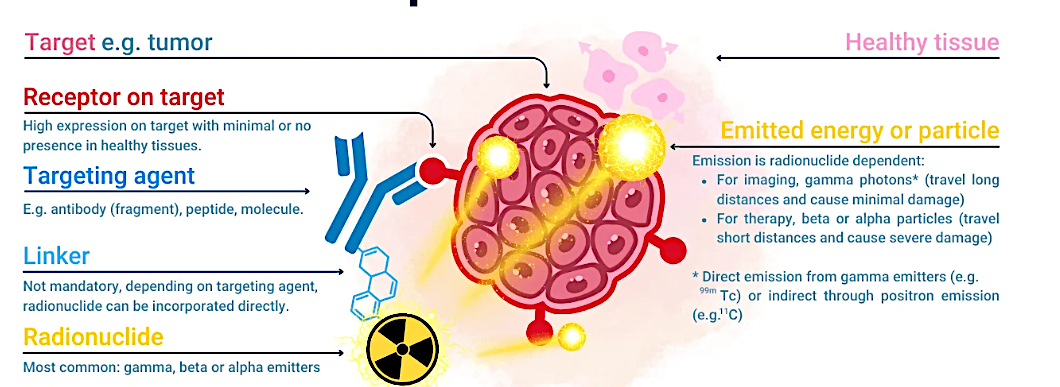 Heterogeneity of Agents
Radioactive Isotope
Linker
Targeting Molecule
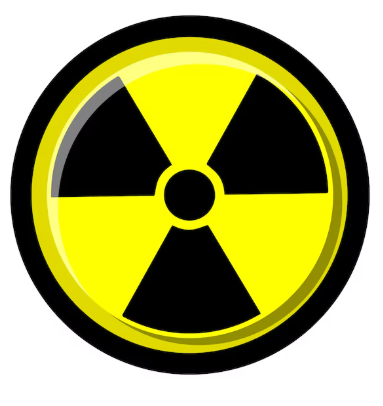 Mechanisms of Action of Radium-223
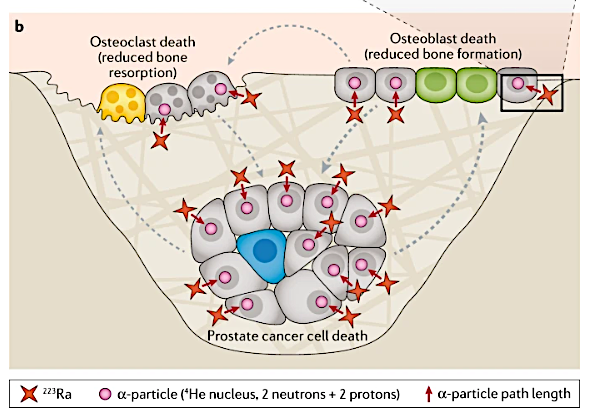 ALSYMPCA Trial
Double-Blind, Placebo-Controlled Randomized Phase III Study
2:1
Primary Endpoint: Overall Survival
Parker et al, NEJM, 2013
ALSYMPCA Trial
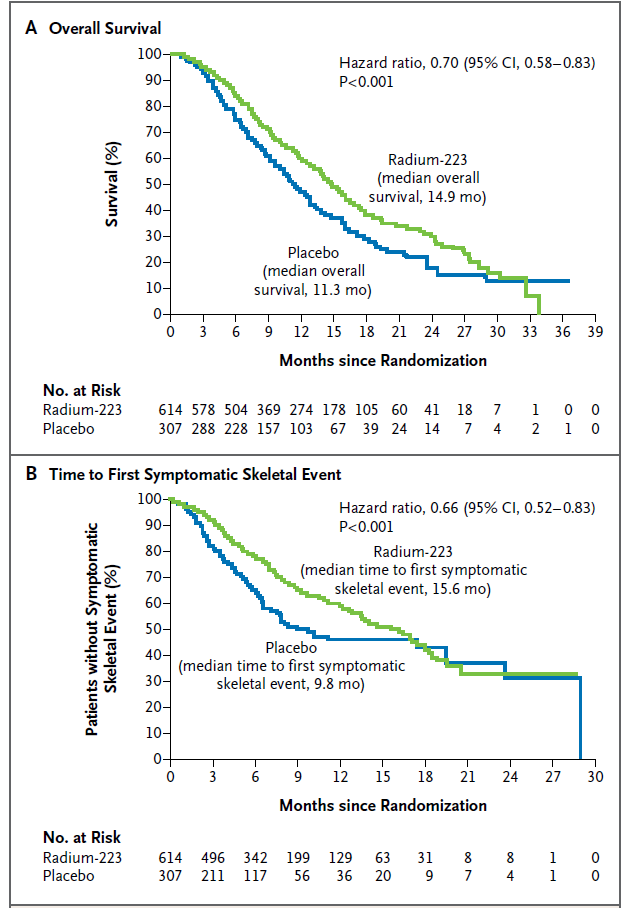 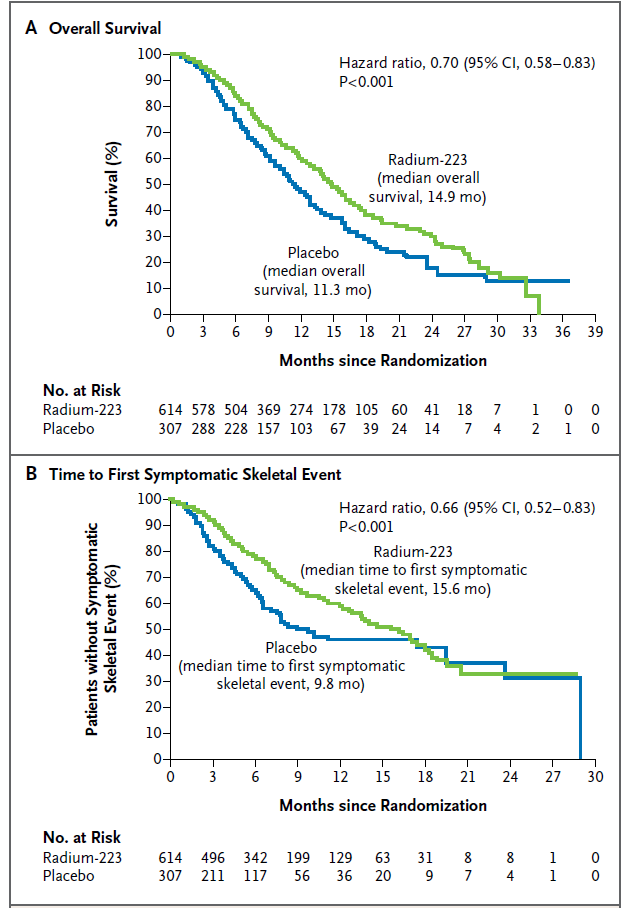 Parker et al, NEJM, 2013
ALSYMPCA Secondary Endpoints
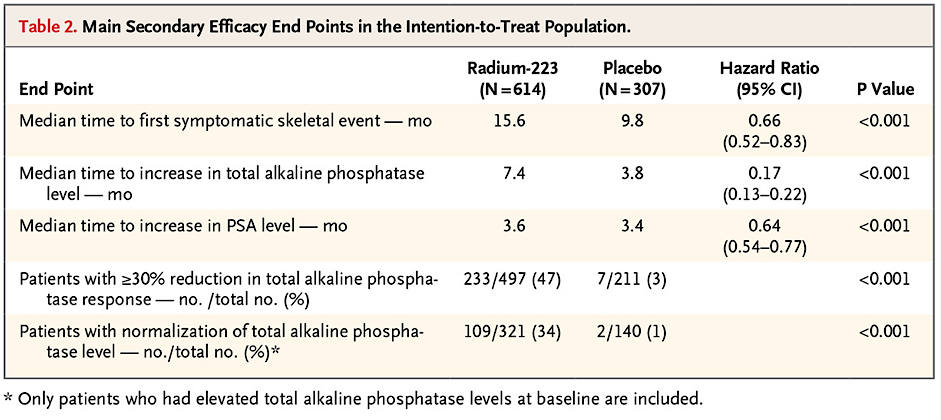 Parker et al, NEJM, 2013
REASSURE – Real World Observational Study Radium-223
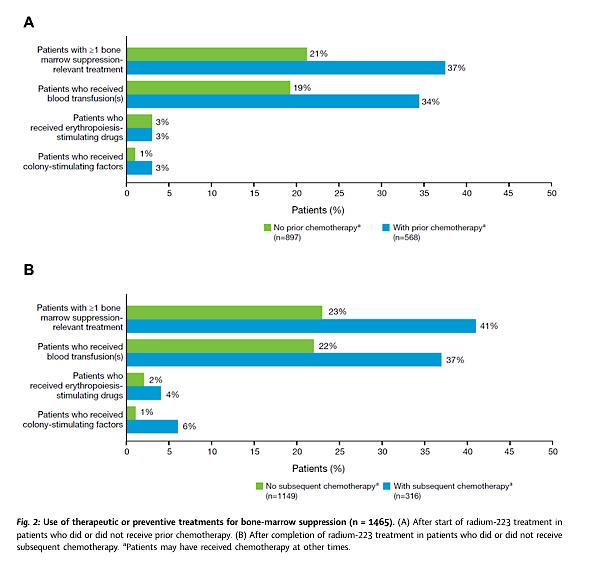 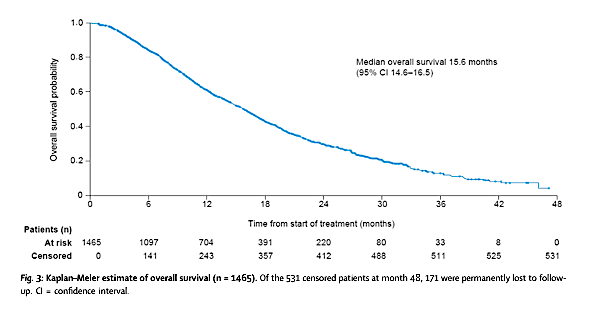 Higano et al, Lancet, 2023
Real World Radium-223 Outcomes
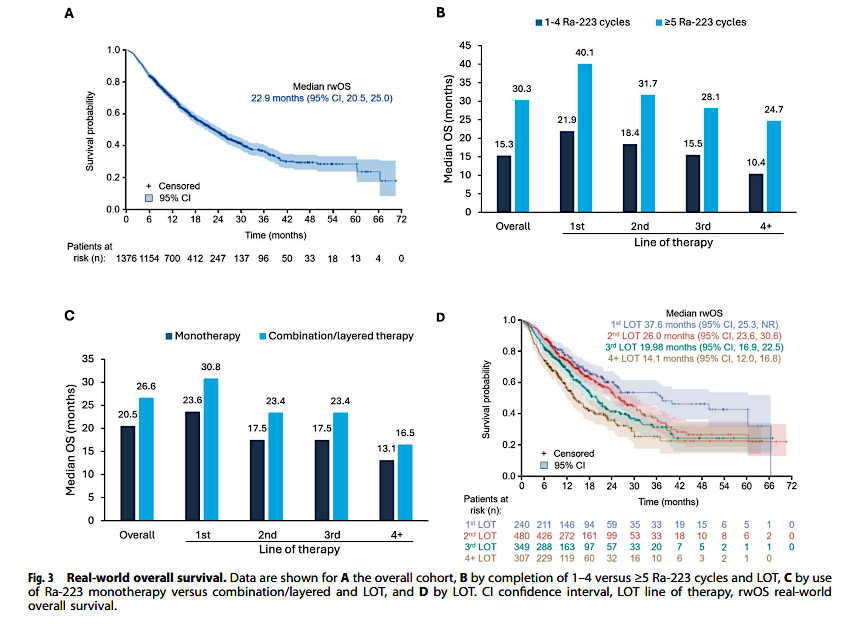 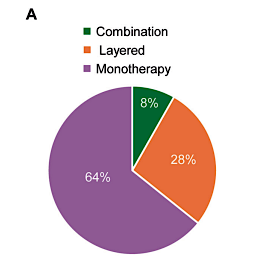 Retrospective analysis of 1376 patients treated with radium-223
Raval et al, PCPD, 2025
PEACE III Design
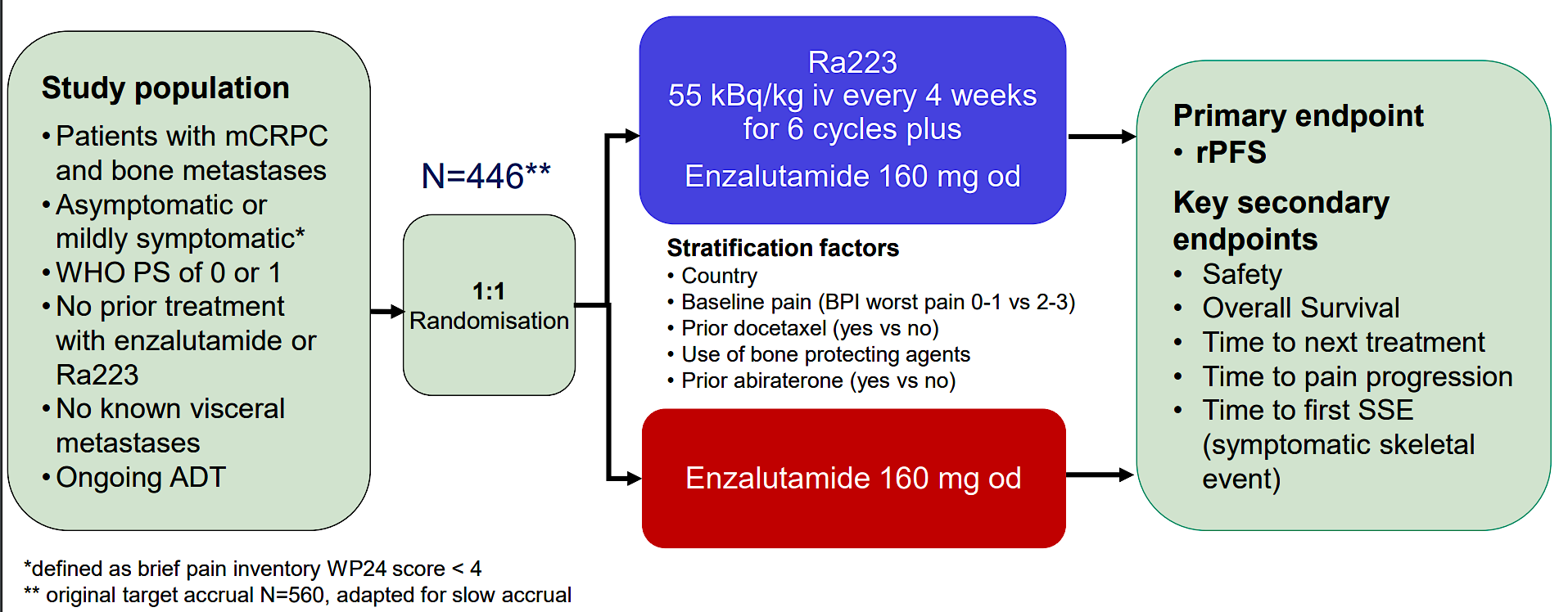 Gillessen et al, ESMO, 2024
PEACE III Baseline Characteristics
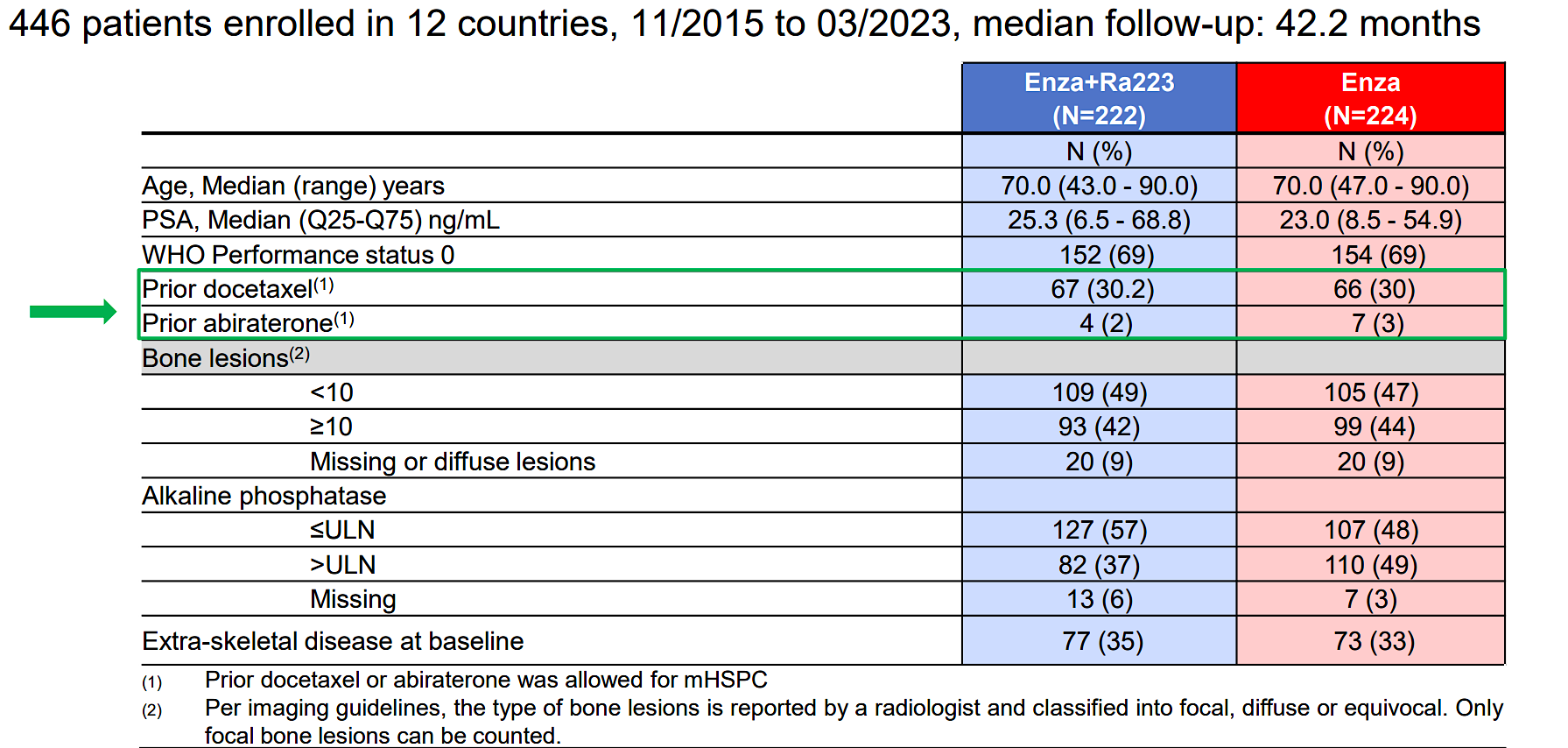 Gillessen et al, ESMO, 2024
PEACE III Primary Endpoint rPFS
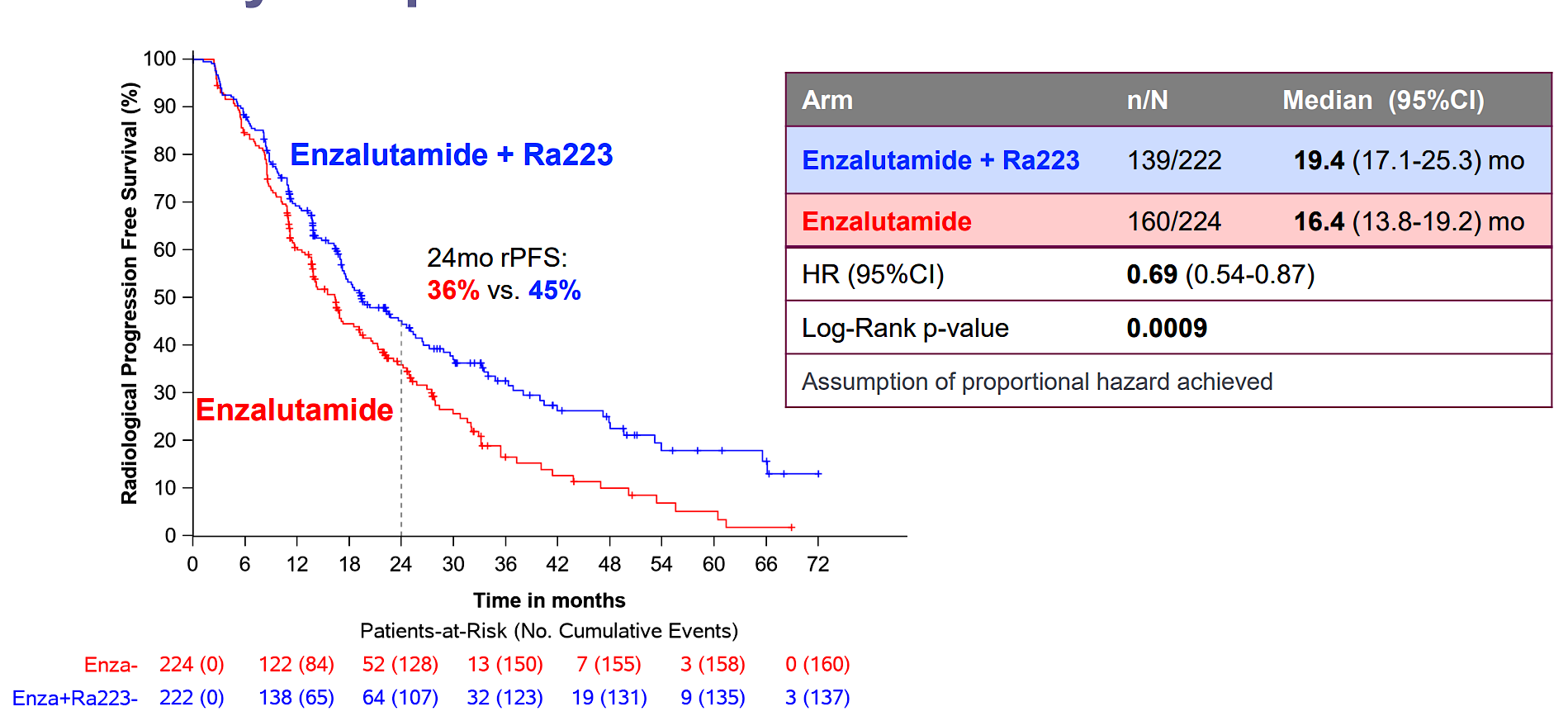 Gillessen et al, ESMO, 2024
PEACE III Overall Survival
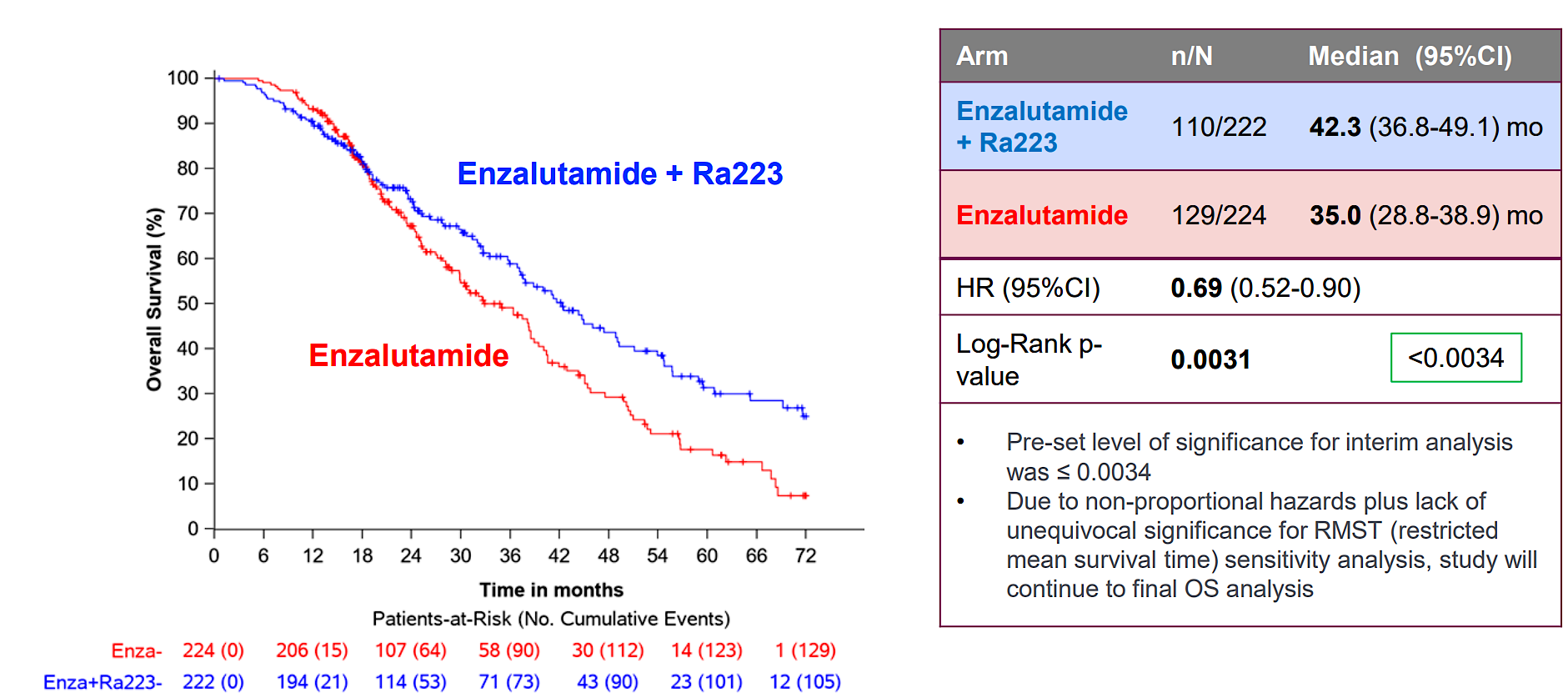 Gillessen et al, ESMO, 2024
PEACE III Adverse Events
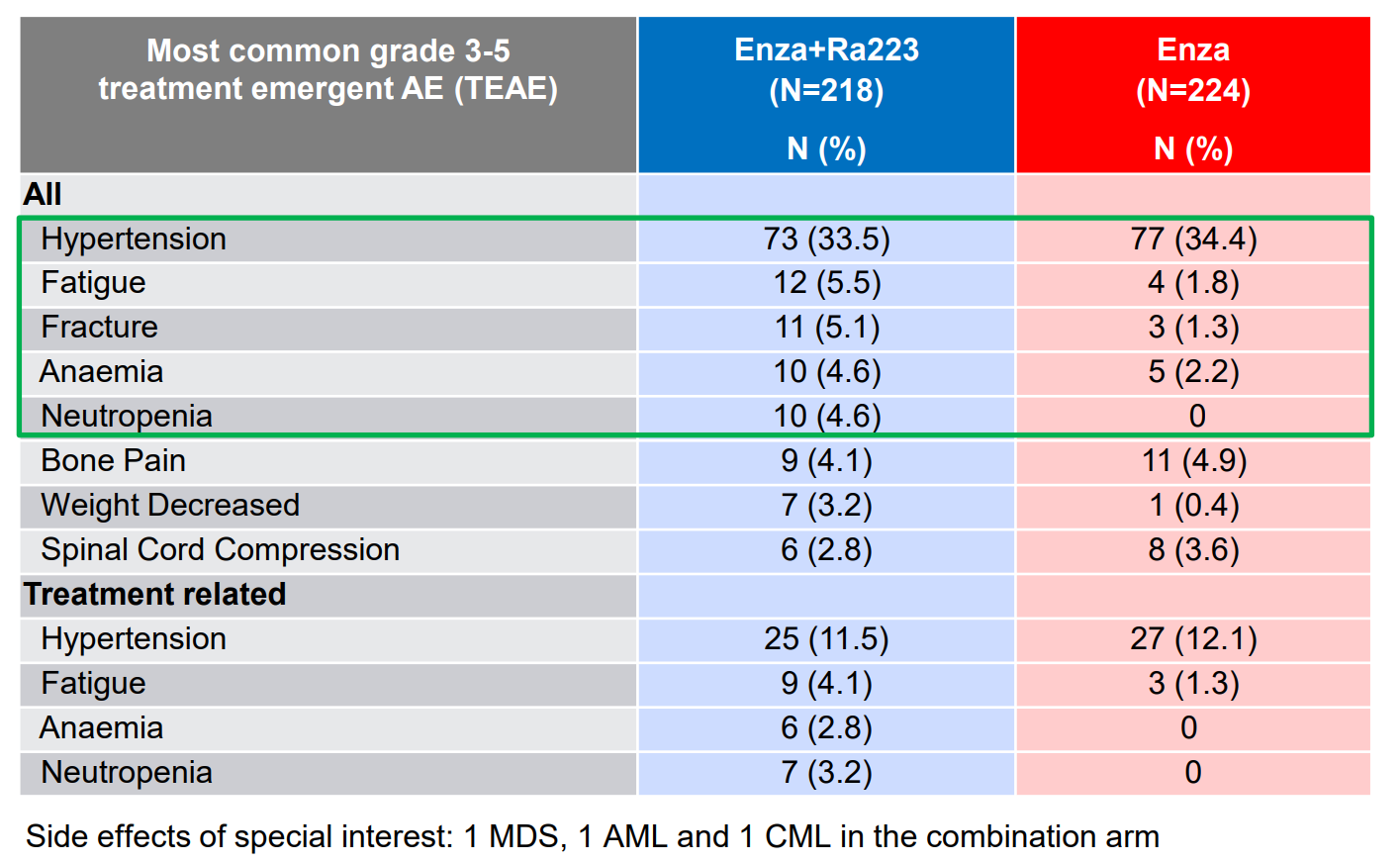 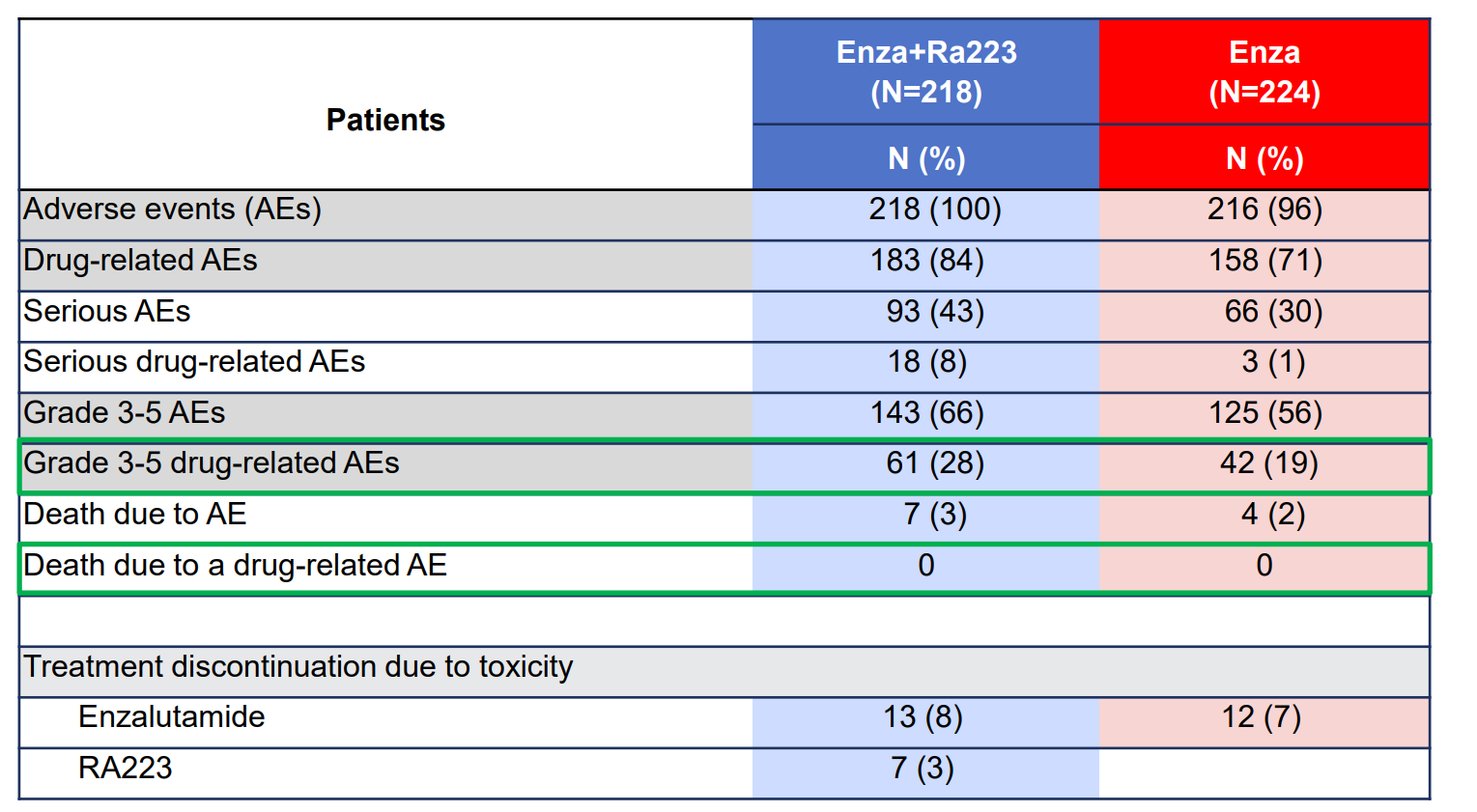 Gillessen et al, ESMO, 2024
Mechanisms of Action of 177Lu-PSMA-617
177Lu-PSMA-617: β-emitting radioligand conjugated to PSMA-binding peptide
PSMA (prostate-specific membrane antigen): Cell surface receptor involved in folate uptake and cell migration, proliferation, survival
Overexpressed in ~80% of mCRPC
Also expressed in normal prostate, proximal renal tubules, small intestine, salivary glands
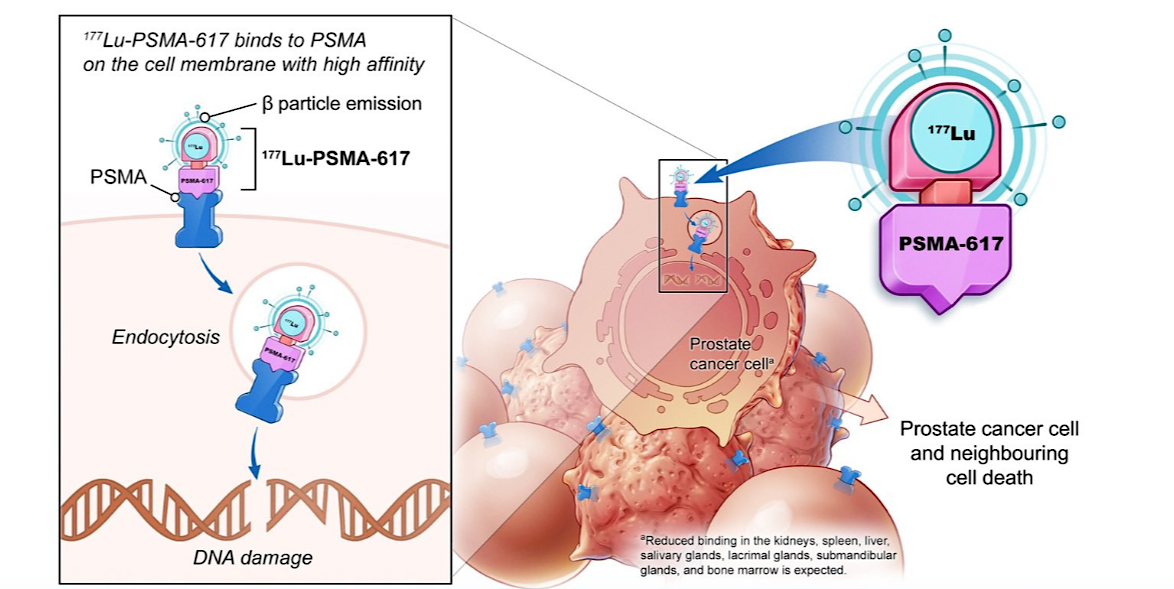 Phase III VISION: 177Lu-PSMA-617 + SoC vs SoC
OS
177Lu-PSMA-617 7.4 GBq (200 mCi) Q6W x 4-6 cycles + Protocol-permitted SoC*
(n = 551)
100
Patients with PSMA+ mCRPC on PET/CT with 68Ga-PSMA-11; ≥1 prior AR pathway inhibitor and prior ≥1 taxane; ECOG PS 0-2
(N = 831)
80
177Lu-PSMA-617 + SOC
60
OS (%)
Protocol-permitted SoC* 
(n = 280)
SoC
40
20
*Excludes CT, immunotherapy, systemic radioisotopes, and investigational drugs.
0
0
2
4
6
8
10
12
14
16
18
20
22
24
26
28
30
32
Mo Since Randomization
PSMA+ mCRPC defined as ≥1 PSMA+ metastatic lesion with 68Ga uptake > liver and no PSMA- lesions in bone with soft tissue component ≥1 cm, lymph nodes ≥2.5 cm, or solid organ ≥1 cm
Of 1003 patients who underwent scanning for VISION, 12.6% did not meet PSMA+ criteria
Sartor et al. NEJM. 2021;385:1091.
[Speaker Notes: BICR, blinded independent central review; BSoC, best standard of care; DCR, disease control rate; ECOG, Eastern Cooperative Oncology Group; HRQoL, health-related quality of life; LDH, Lactate dehydrogenase; mCRPC, metastatic castration-resistant prostate cancer; mets, metastases; OS, overall survival; PCWG, prostate cancer working group; PS, performance status; PSA, prostate-specific antigen; PSMA, prostate-specific membrane antigen; RECIST, Response Evaluation Criteria in Solid Tumors.]
VISION: Safety
Sartor et al. NEJM. 2021;385:1091.
[Speaker Notes: SoC, standard of care.]
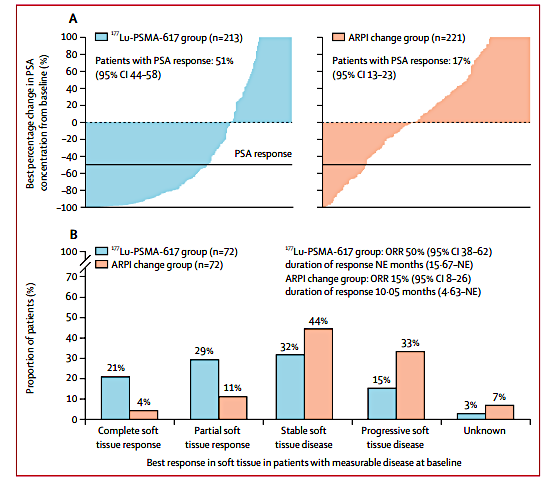 PSMAFore
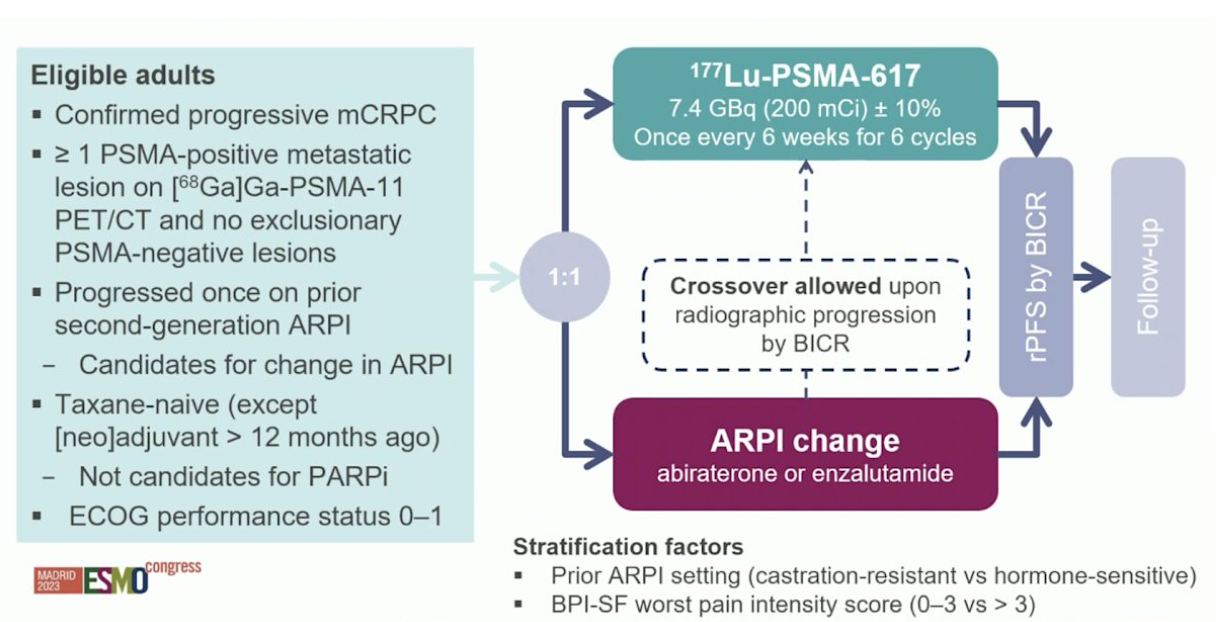 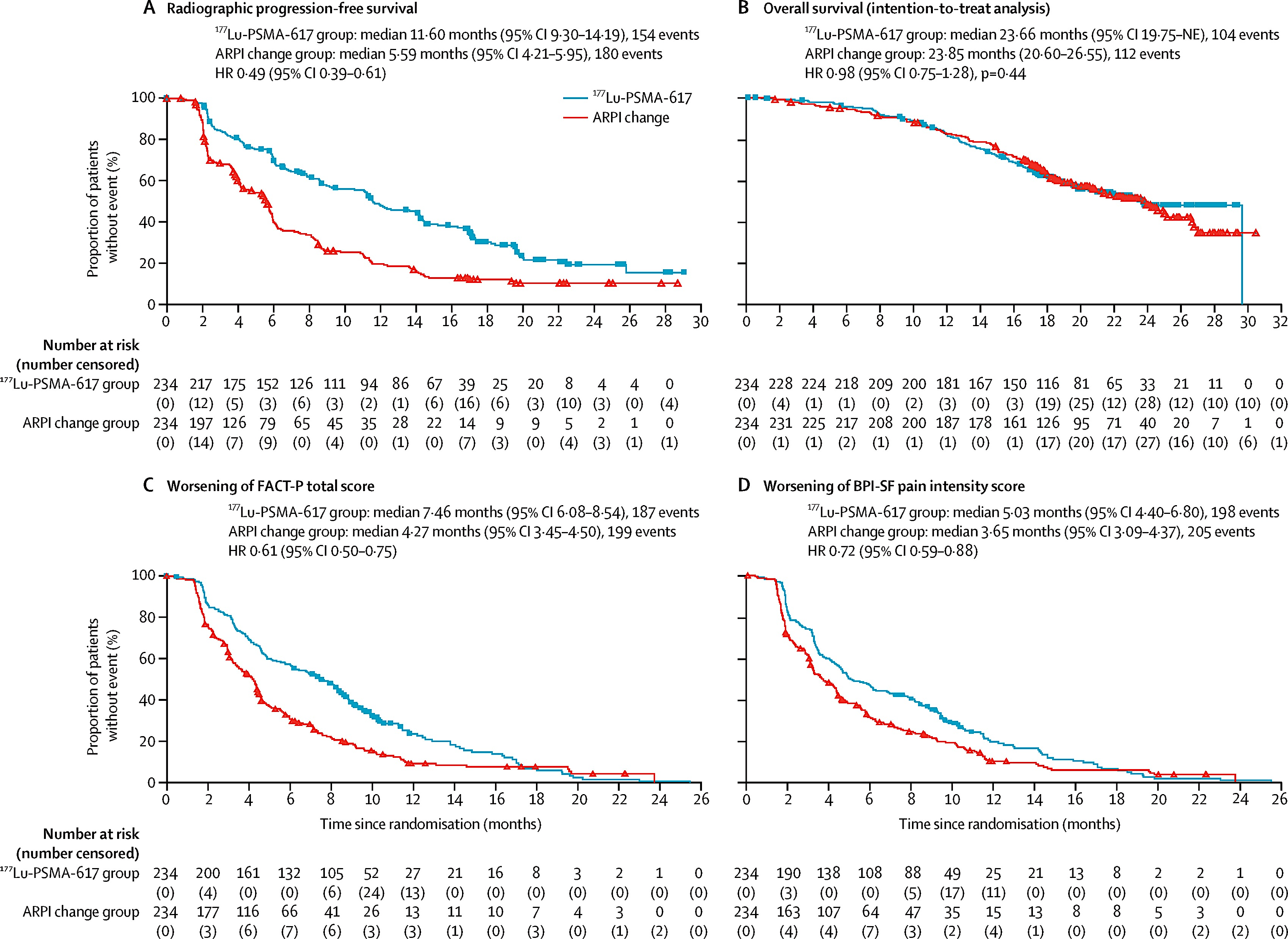 Morris et al, Lancet, 2024
ENZA-P
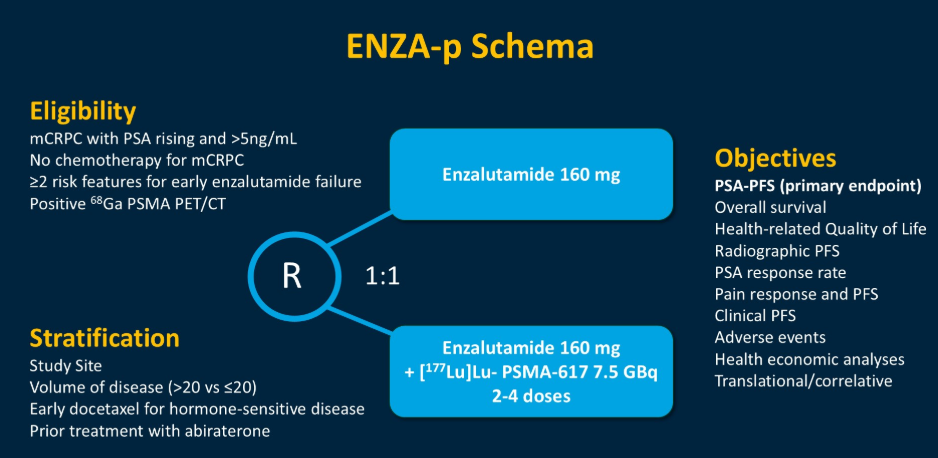 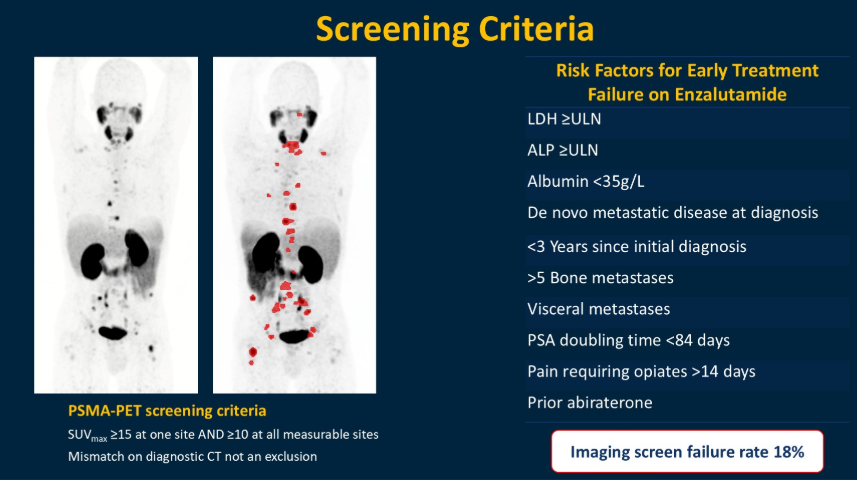 Emmett et al, GU ASCO, 2025
ENZA-P
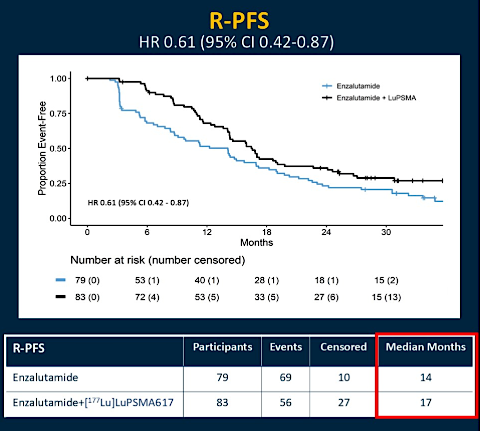 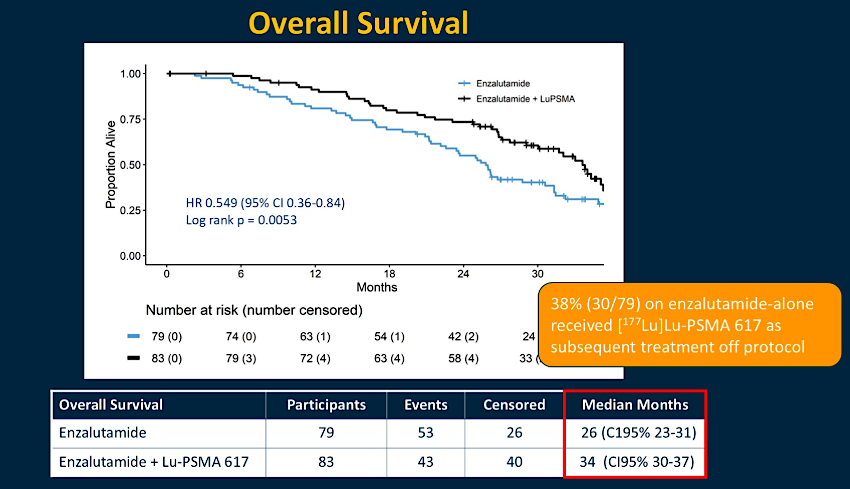 Emmett et al, GU ASCO, 2025
SPLASH Study Design
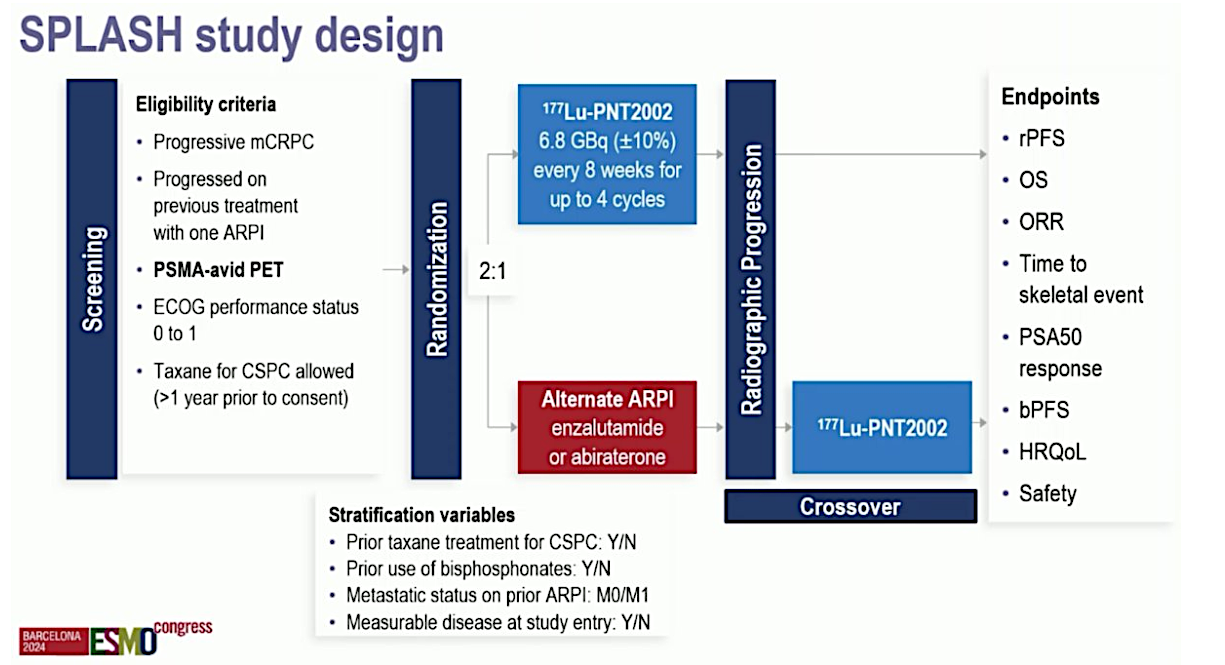 Sartor et al, ESMO, 2024
SPLASH – rPFS, ORR, PSA Response
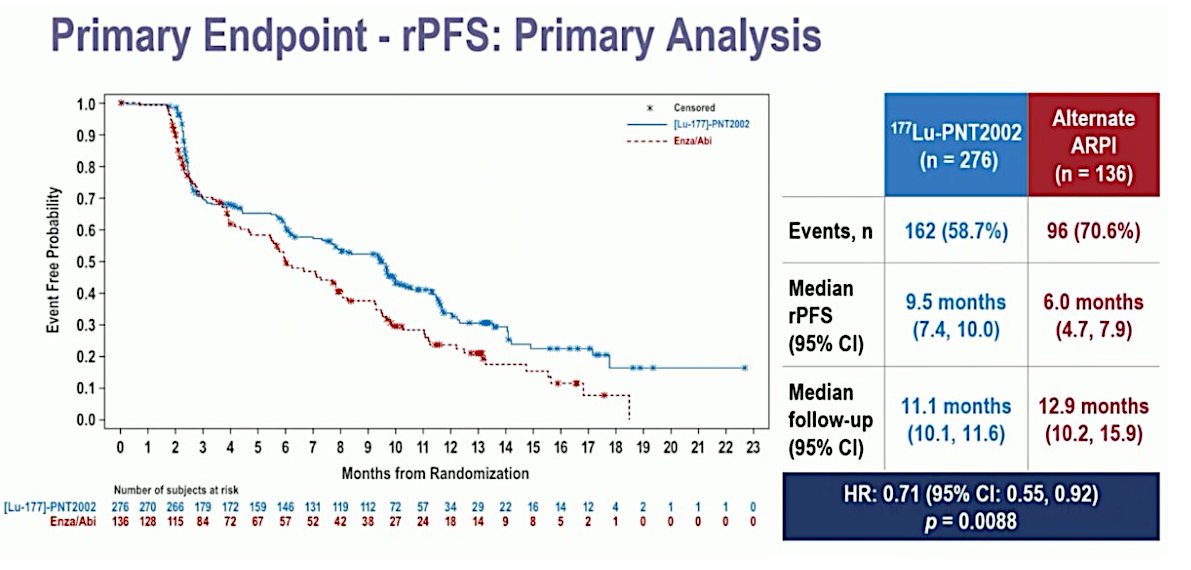 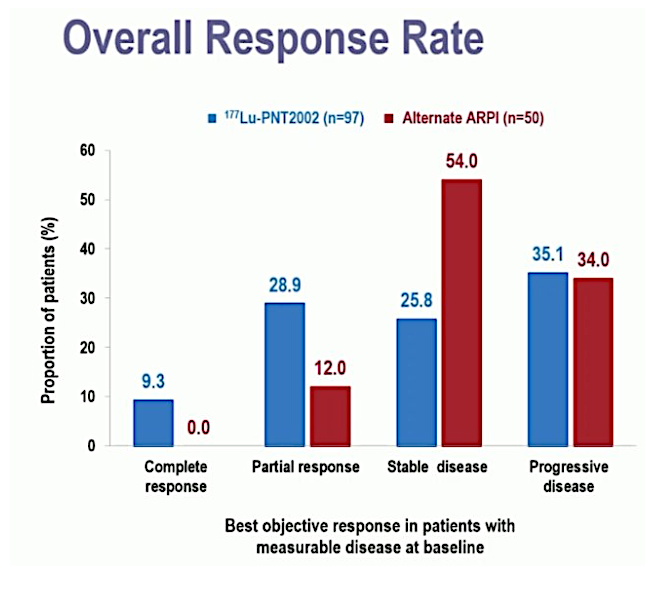 PSA ≥50%: 35.7% vs. 14.6%
Sartor et al, ESMO, 2024
UpFrontPSMA
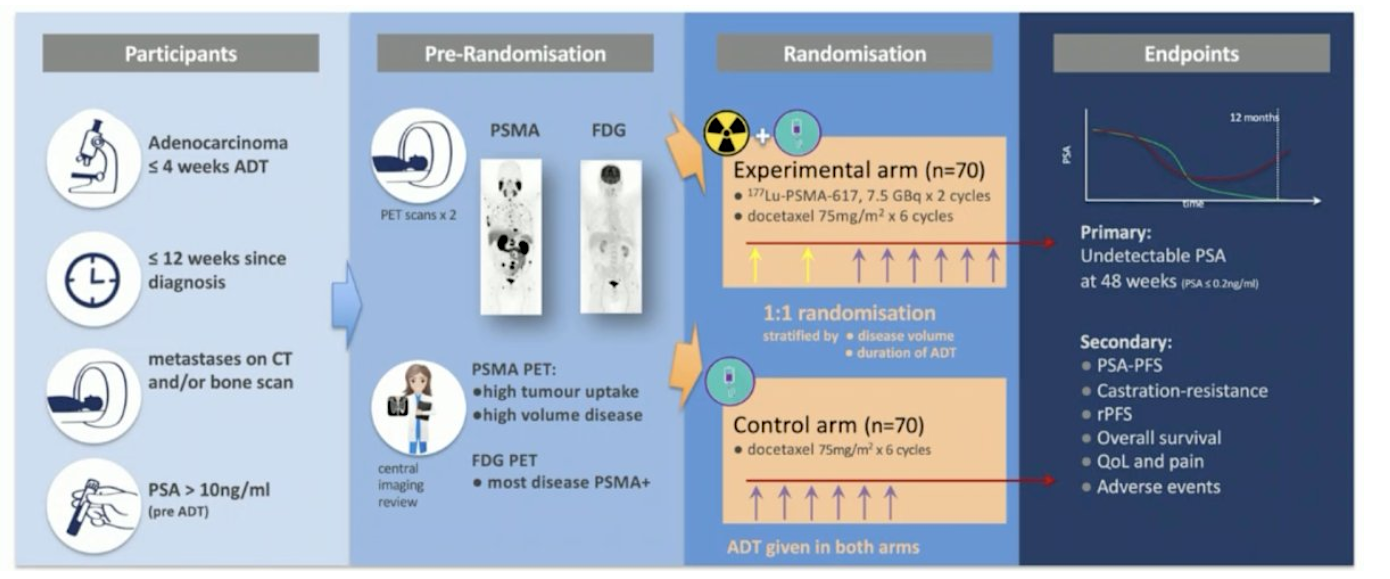 Azad et al, ESMO, 2024
UpFrontPSMA
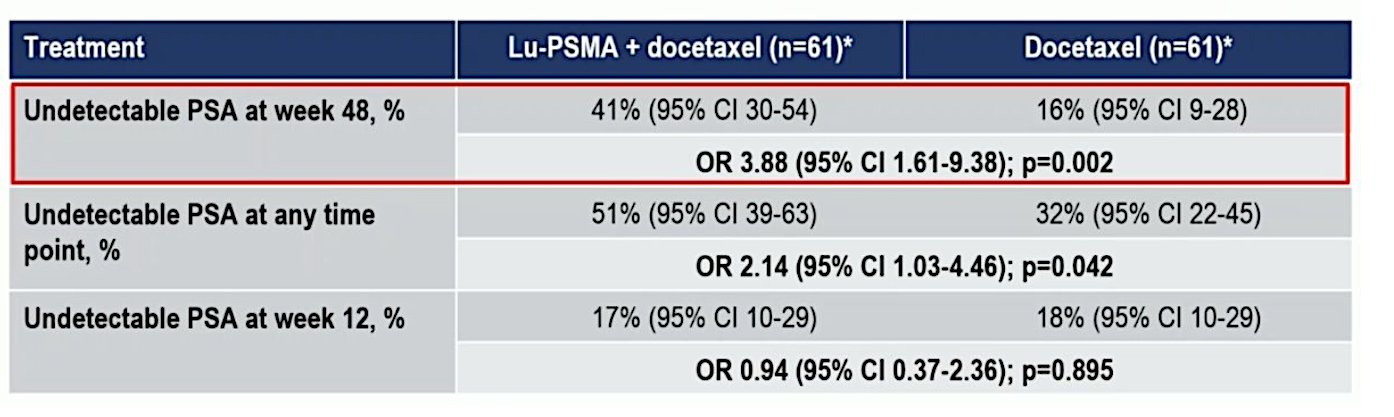 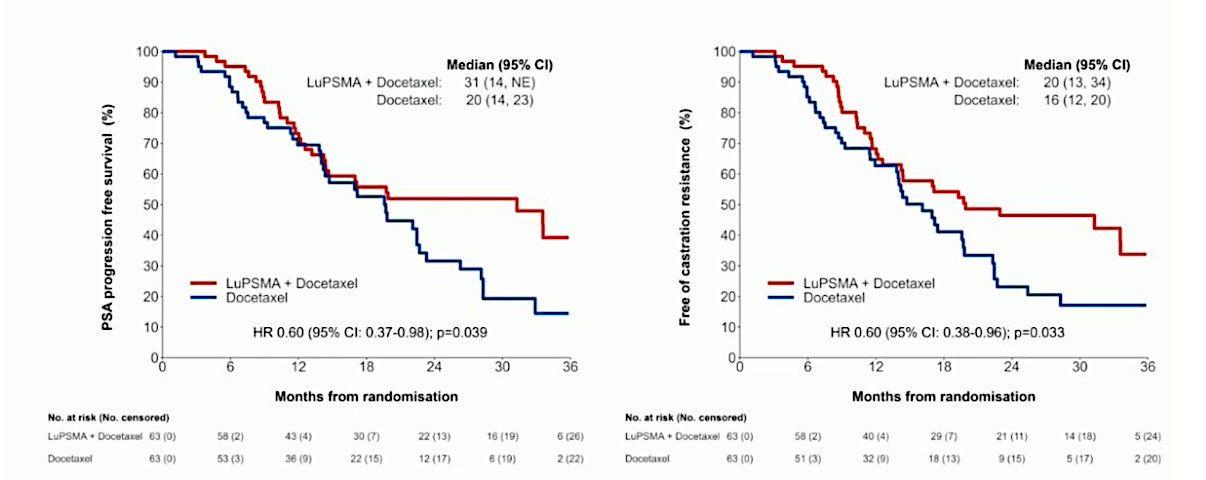 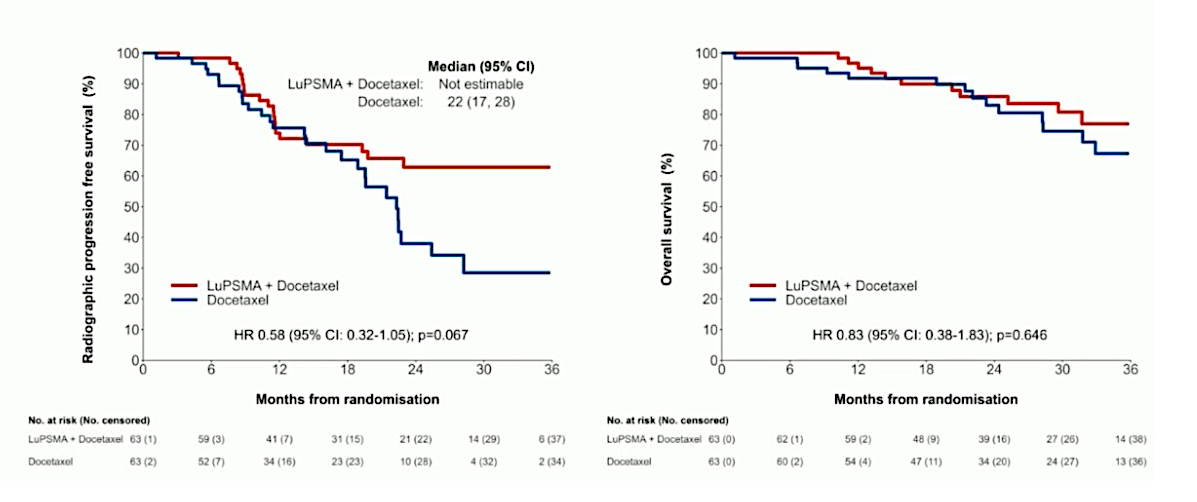 Azad et al, ESMO, 2024
Conclusions
Radium-223 
First FDA-approved alpha-emitter (2013) with calcium-mimetic properties that specifically targets bone metastases, extending overall survival in the ALSYMPCA trial with a manageable safety profile, though effectiveness is limited to bone disease with minimal impact on PSA levels.
177Lu-PSMA-617
First PSMA-targeted radiopharmaceutical (approved 2022) that demonstrated significant survival benefits in the VISION trial, effectively targeting PSMA-expressing metastatic sites with robust PSA responses, which received FDA approval expansion in March 2025 for pre-chemotherapy use based on the PSMAfore trial
Future Directions 
The field is rapidly evolving with numerous promising agents in development, including Actinium-225-PSMA (with higher energy alpha particles) and combination approaches
Faculty Case Presentations
Case Presentation – Dr Agarwal: Enza + Radium-223 in mCRPC
May 2021
Bone scan showing multiple bone metastases
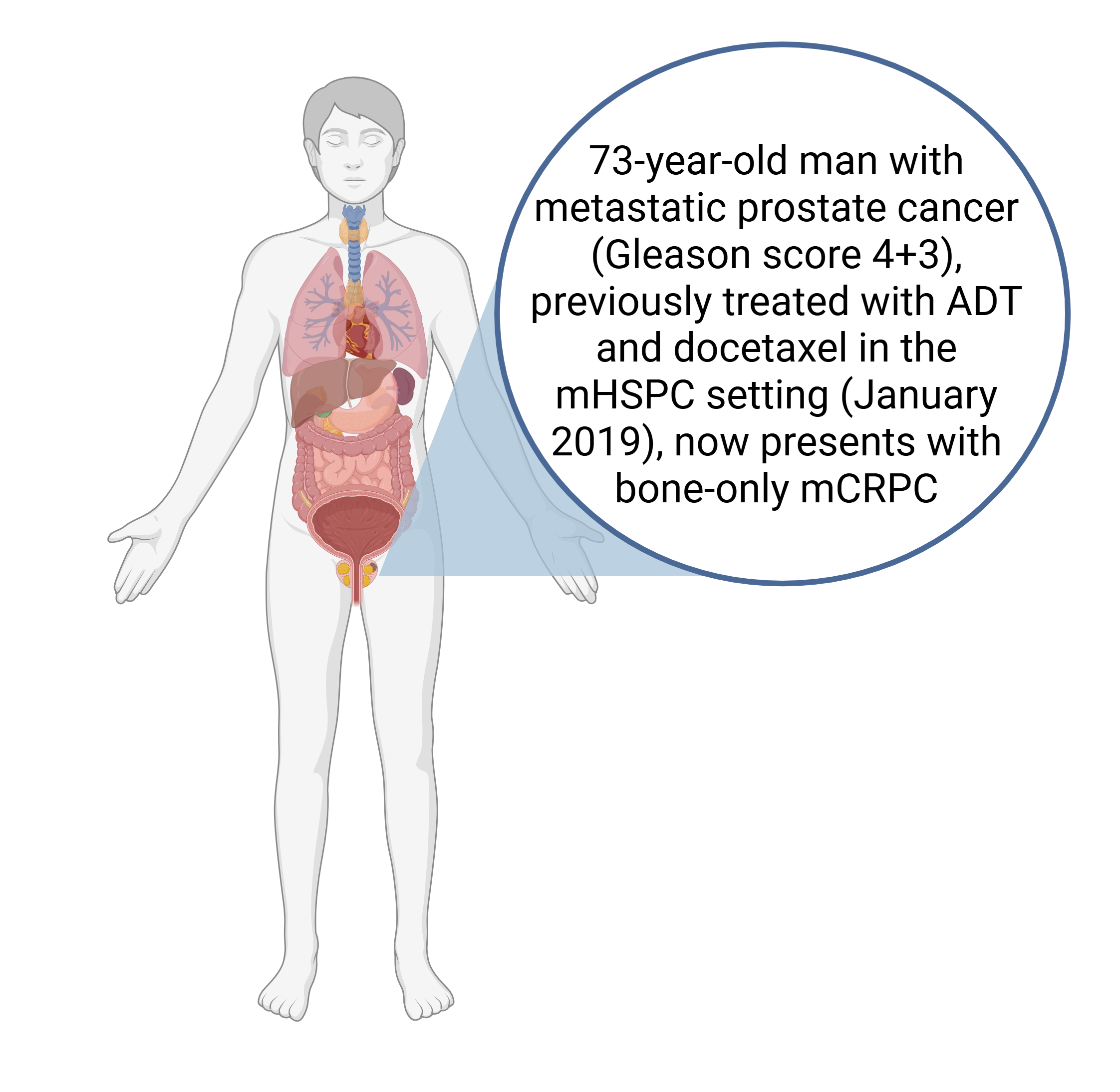 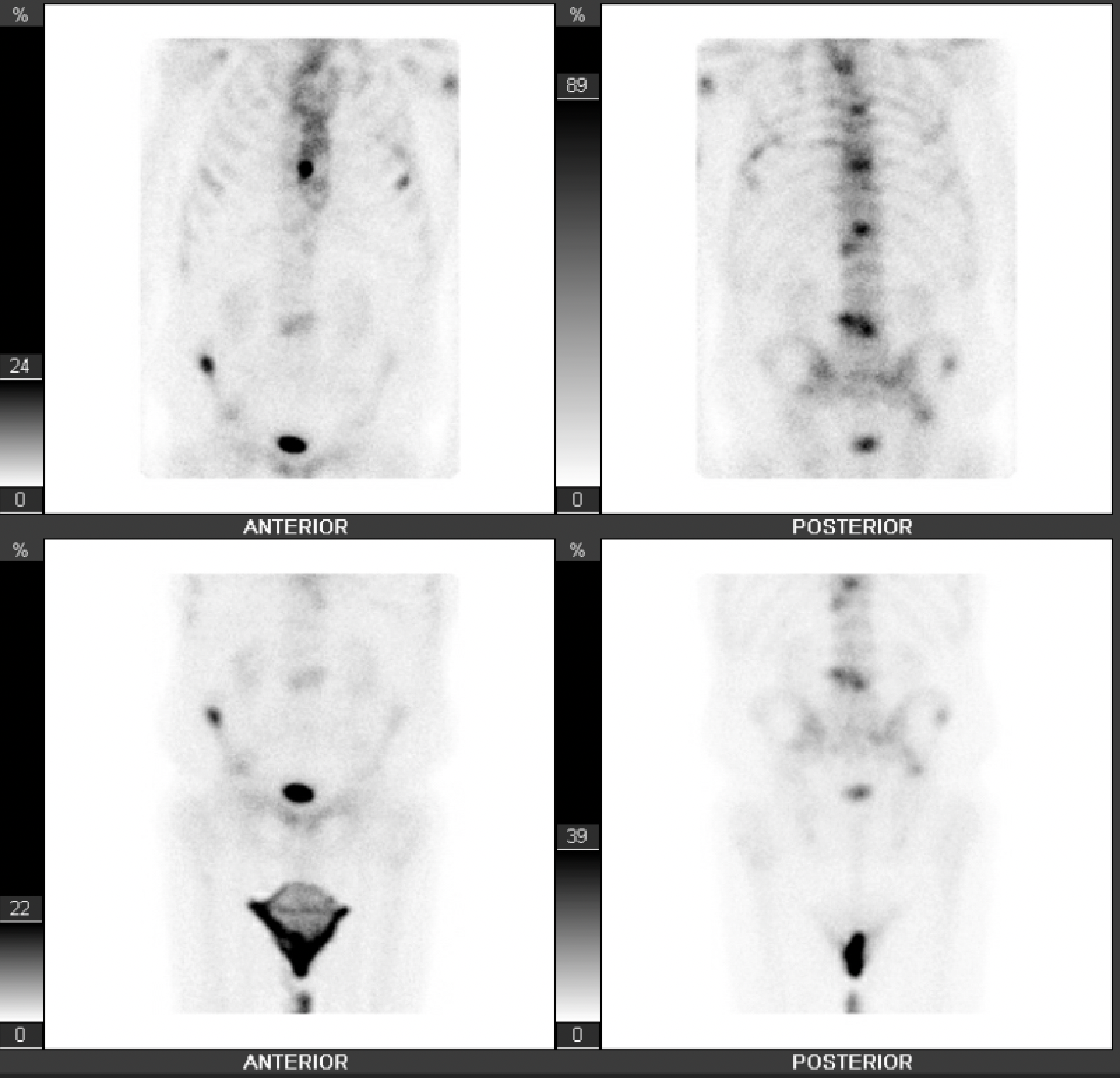 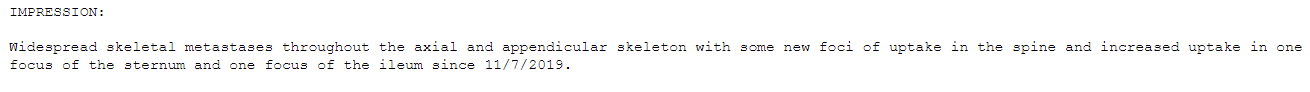 Case Presentation – Dr Agarwal: Enza + Radium-223 in mCRPC (cont’d)
May 2021
Onset of castration-resistant disease
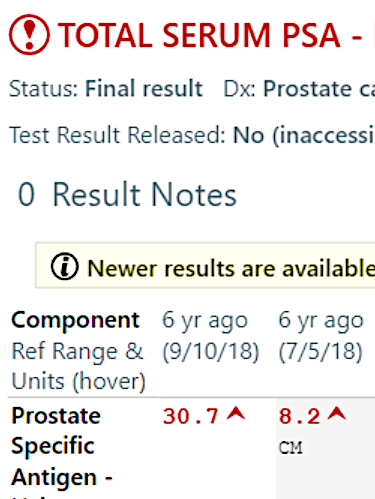 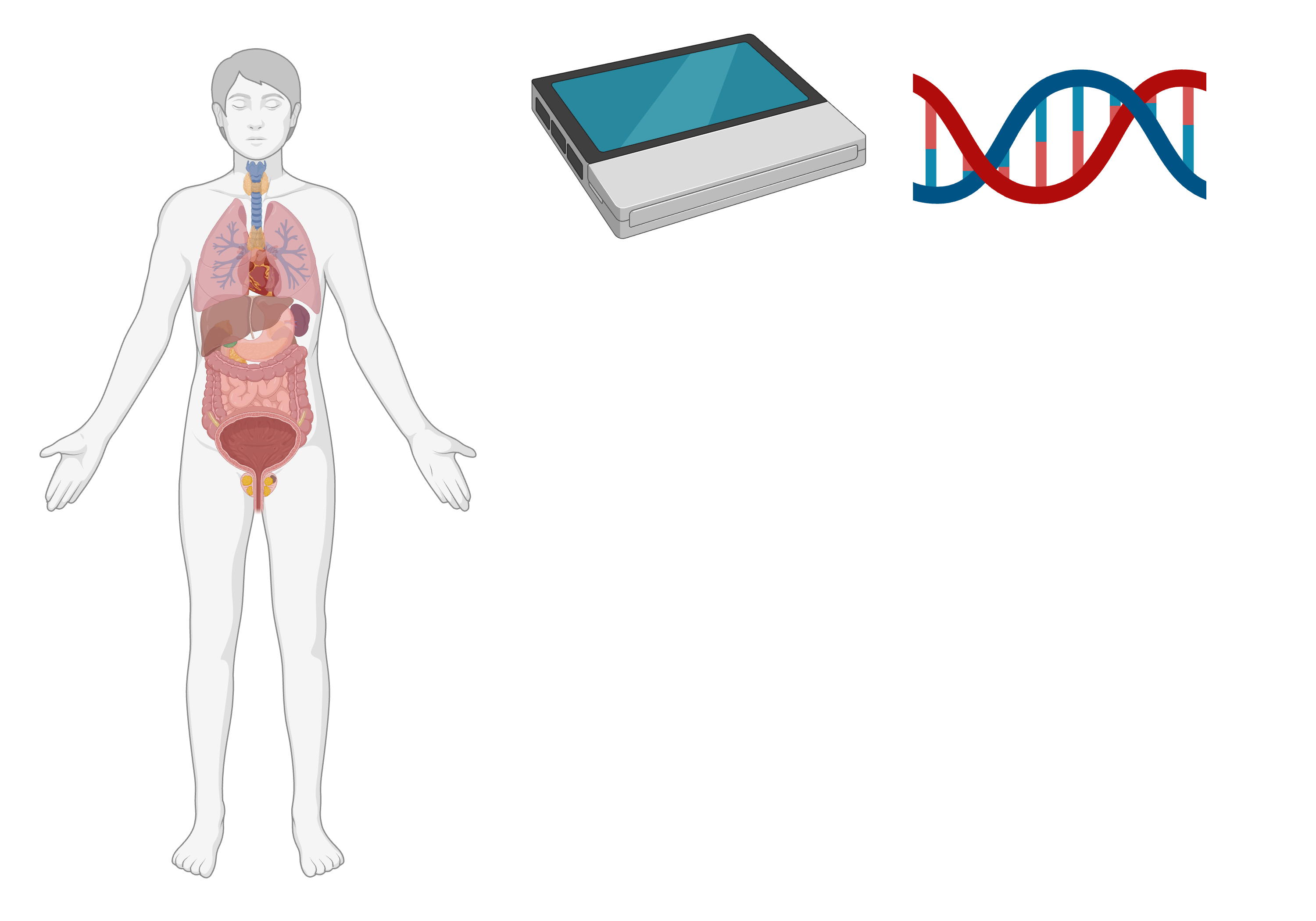 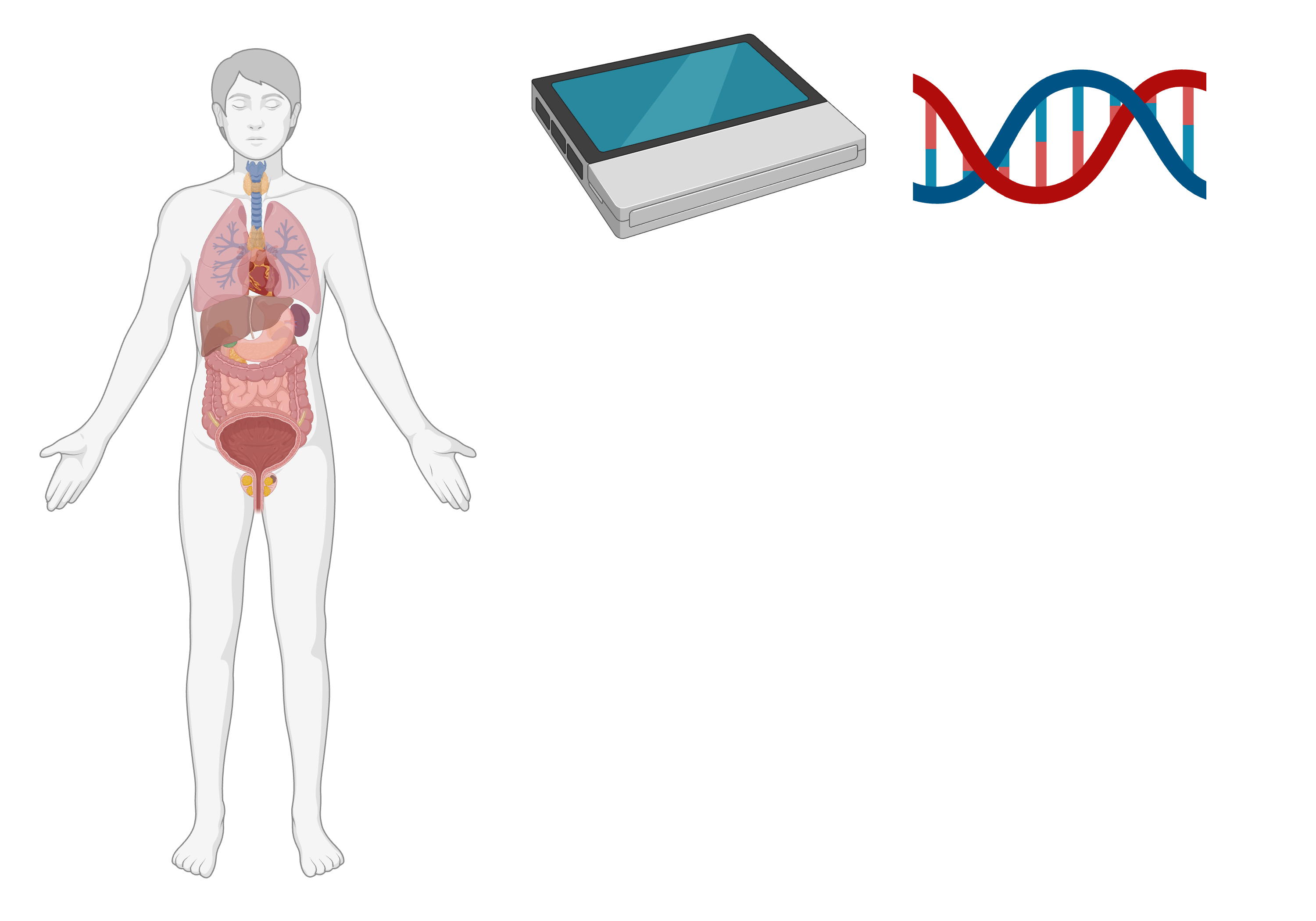 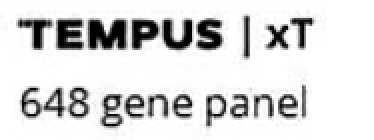 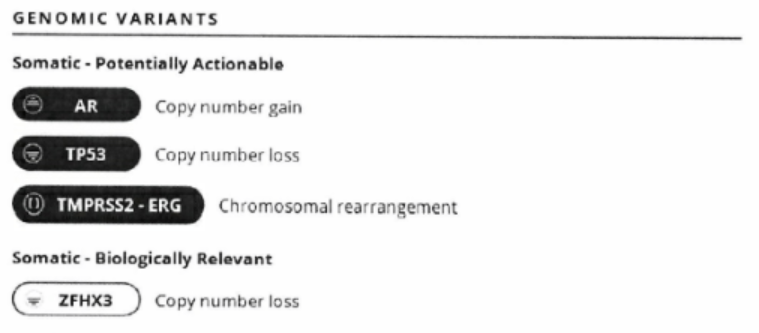 Case Presentation – Dr Agarwal: Enza + Radium-223 in mCRPC (cont’d)
June 2021 
Patient started on Enzalutamide + Radium-223
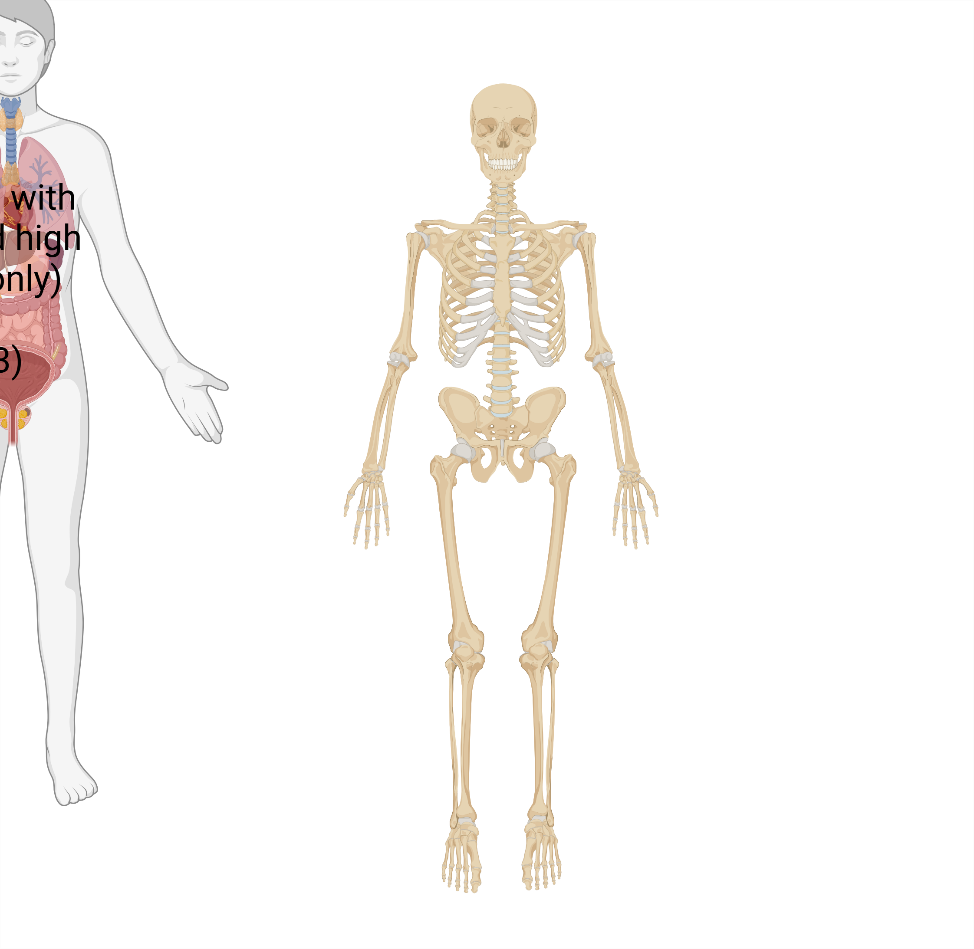 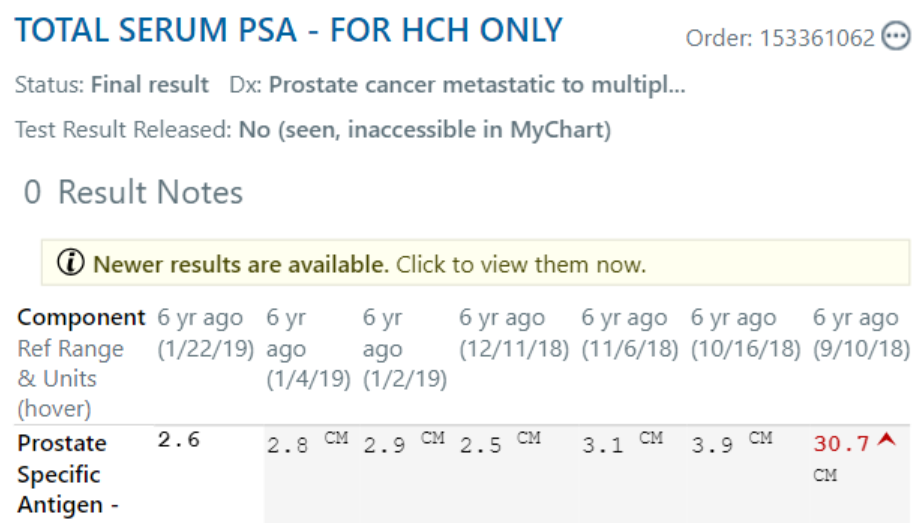 No fractures or skeletal-related events
Disease control for ~2 years
Zoledronic acid added to the regimen
[Speaker Notes: July 2021]
QUESTIONS FOR THE FACULTY
Which patients with mCRPC do you feel are ideal candidates for radium-223? 

What are the practical applications of the PEACE III trial for patients who have been exposed to AR pathway inhibitors in a prior line of therapy? Would you consider radium-223 in combination with enzalutamide in such a scenario? Would this depend at all on the specific AR pathway inhibitor the patient had received or how long ago they had received it? 

How often do you see prolonged disease control with radium-223-based therapy as in this patient’s case?
Case Presentation – Dr Saad: 70-year-old patient
Treated with RoRx in 2018 for cT2 Gleason 4+3 prostate cancer
Recurrence: mHSPC in 6-2021 treated with ADT + APALUTAMIDE 
Progression on APA with PSA 5.7 in 07-2023

PLUDO trial randomized to lutetium 09-2023
PSA post C1 3.76,  	C2 1.31,  	C3 0.29, 	C4 0.02
Last seen May 2025 PSA remains 0.02 ECOG 0 
No radiographic progression
QUESTIONS FOR THE FACULTY
How are you currently employing lutetium Lu 177 vipivotide tetraxetan for patients with mCRPC vis-à-vis other evidence-based options? Given the recent expansion of its indication, in which situations are you prioritizing it over taxane-based chemotherapy?

What other novel radiopharmaceuticals do you believe may soon enter the treatment armamentarium for patients with PSMA-expressing mCRPC? If these therapies become available, how will you select between them and lutetium Lu 177 vipivotide tetraxetan?
Agenda
MODULE 1: Evolving Management of Nonmetastatic Hormone-Sensitive Prostate Cancer (HSPC) — Dr Saad
MODULE 2: Current Treatment for Metastatic HSPC — Dr Armstrong
MODULE 3: Role of PARP Inhibition in Metastatic Castration-Resistant Prostate Cancer (mCRPC) — Dr Agarwal
MODULE 4: Current and Future Use of Radiopharmaceuticals for mCRPC — Dr McKay
MODULE 5: Promising Novel Agents and Strategies Under Investigation for the Management of Prostate Cancer — Dr Beltran
Promising Novel Agents and Strategies Under Investigation for the Management of Prostate Cancer
Himisha Beltran, MD
Dana-Farber Cancer Institute
Boston, Massachusetts, United States
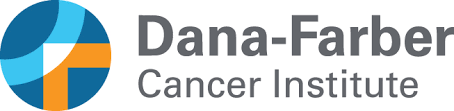 New therapies across the disease continuum
Localized prostate cancer: Phase III trial of CAN-2409+prodrug in combination with standard of care EBRT for newly diagnosed localized prostate cancer

De novo metastatic hormone sensitive prostate cancer: Phase III CAPItello-281 trial assessing capivasertib plus abiraterone/ADT in patients with PTEN deficiency

Metastatic CRPC: Early phase data supporting mevrometostat in combination with enzalutamide
CAN-2409
Locally delivered oncolytic therapy, results in vaccination against the injected tumor. 
Consists of a non-replicating adenovirus engineered to deliver gene encoding Herpes virus thymidine kinase in tumor cells 
Thymidine kinase converts oral valacyclovir into a phosphorylated nucleotide that is incorporated into the tumor cell’s genome  termination of DNA synthesis and cell death 
Overall results in immunogenic cell death, release of tumor specific antigens recognized by immune system. Adenovirus itself recruits immune cells -> response in injected tumor + distant metastases
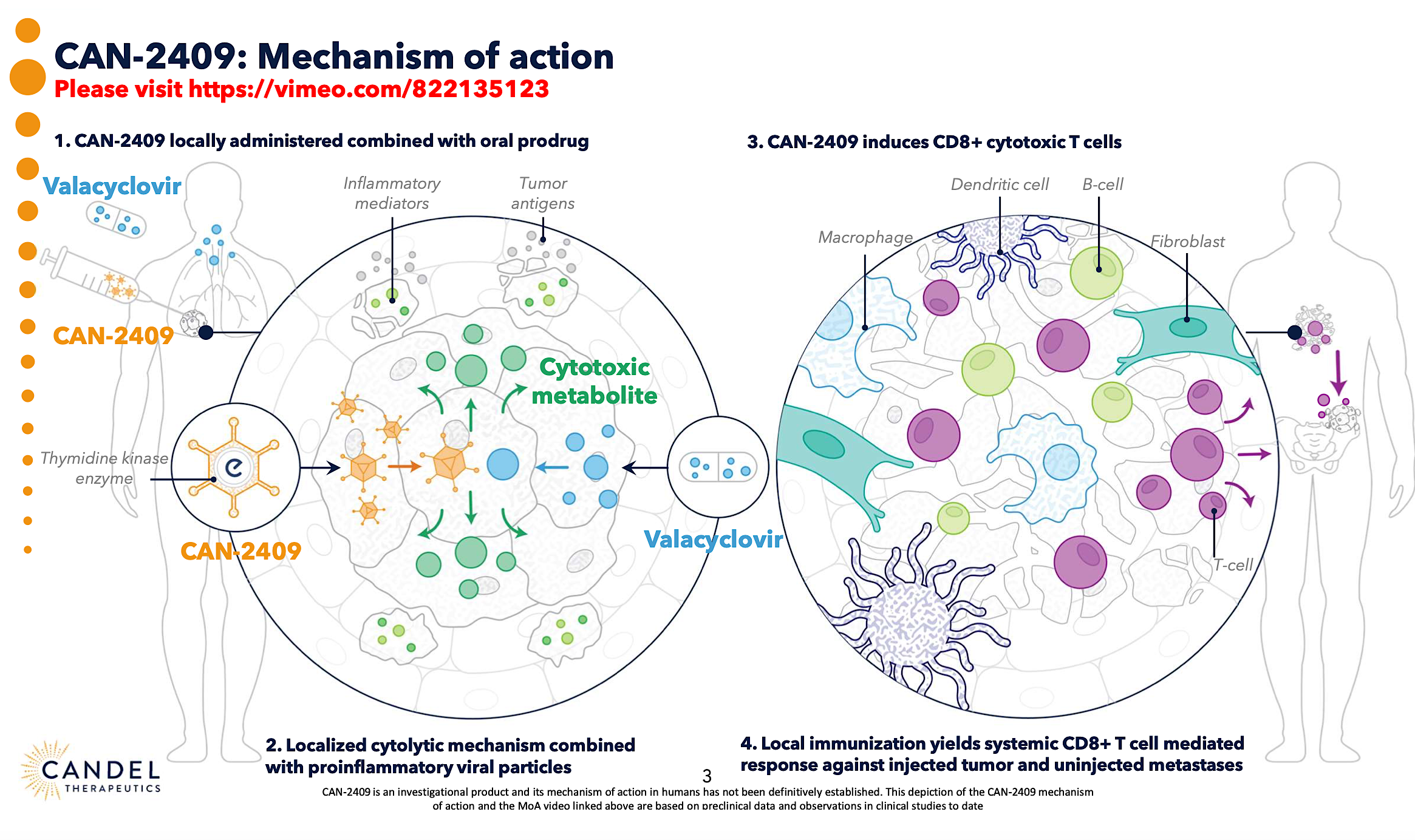 CAN-2409
Primary Endpoint
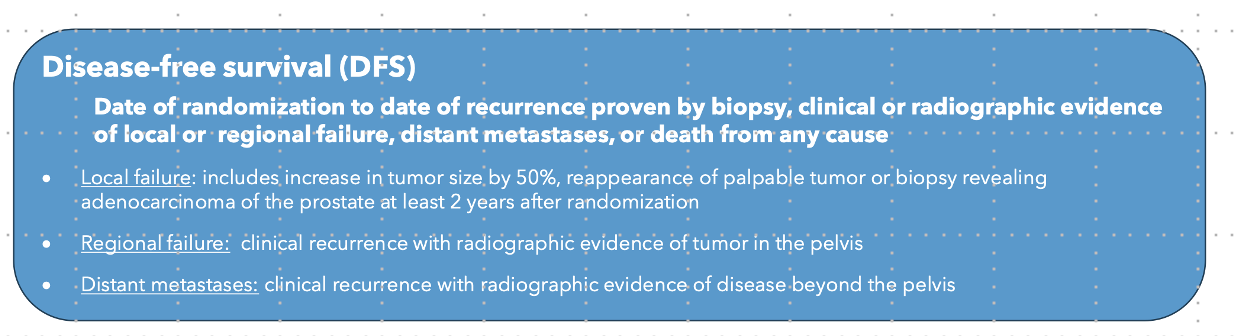 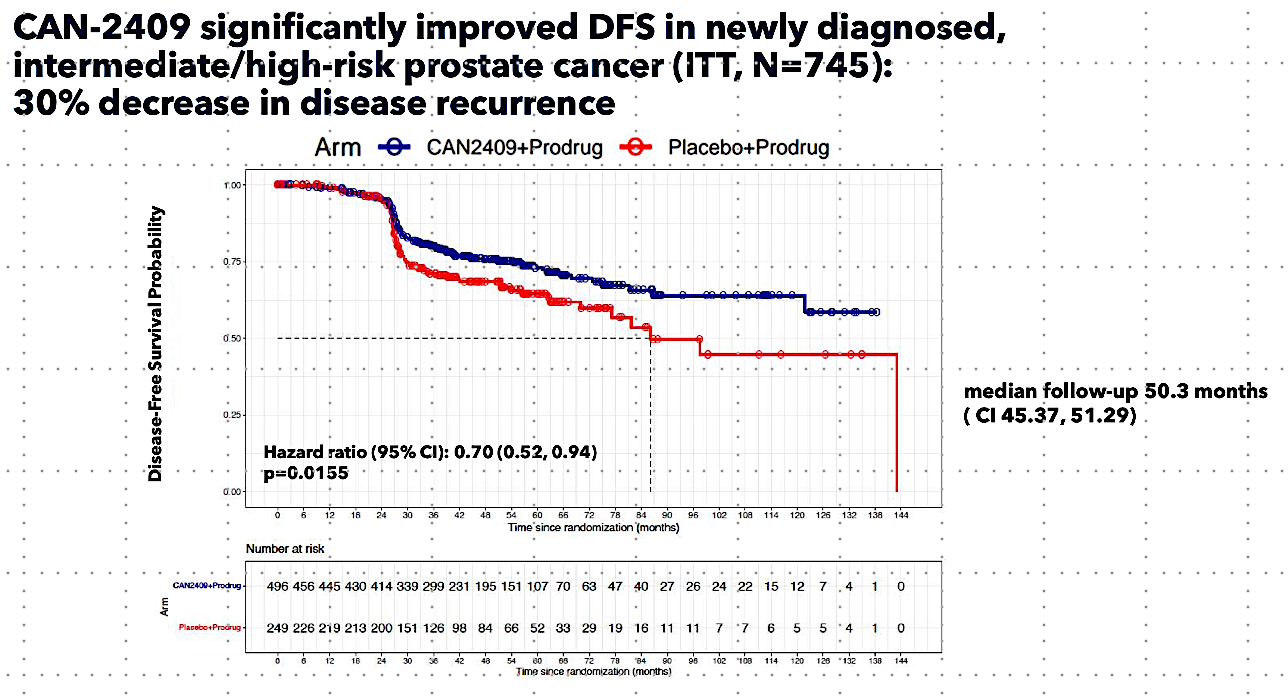 New therapies across the disease continuum
Localized prostate cancer: Phase III trial of CAN-2409+prodrug in combination with standard of care EBRT for newly diagnosed localized prostate cancer 

De novo metastatic hormone sensitive prostate cancer: Phase III CAPItello-281 trial assessing capivasertib plus abiraterone/ADT in patients with PTEN deficiency

Metastatic CRPC: Early phase data supporting mevrometostat in combination with enzalutamide
In mHSPC, PI3K/AKT dysregulation by deficiency of PTEN
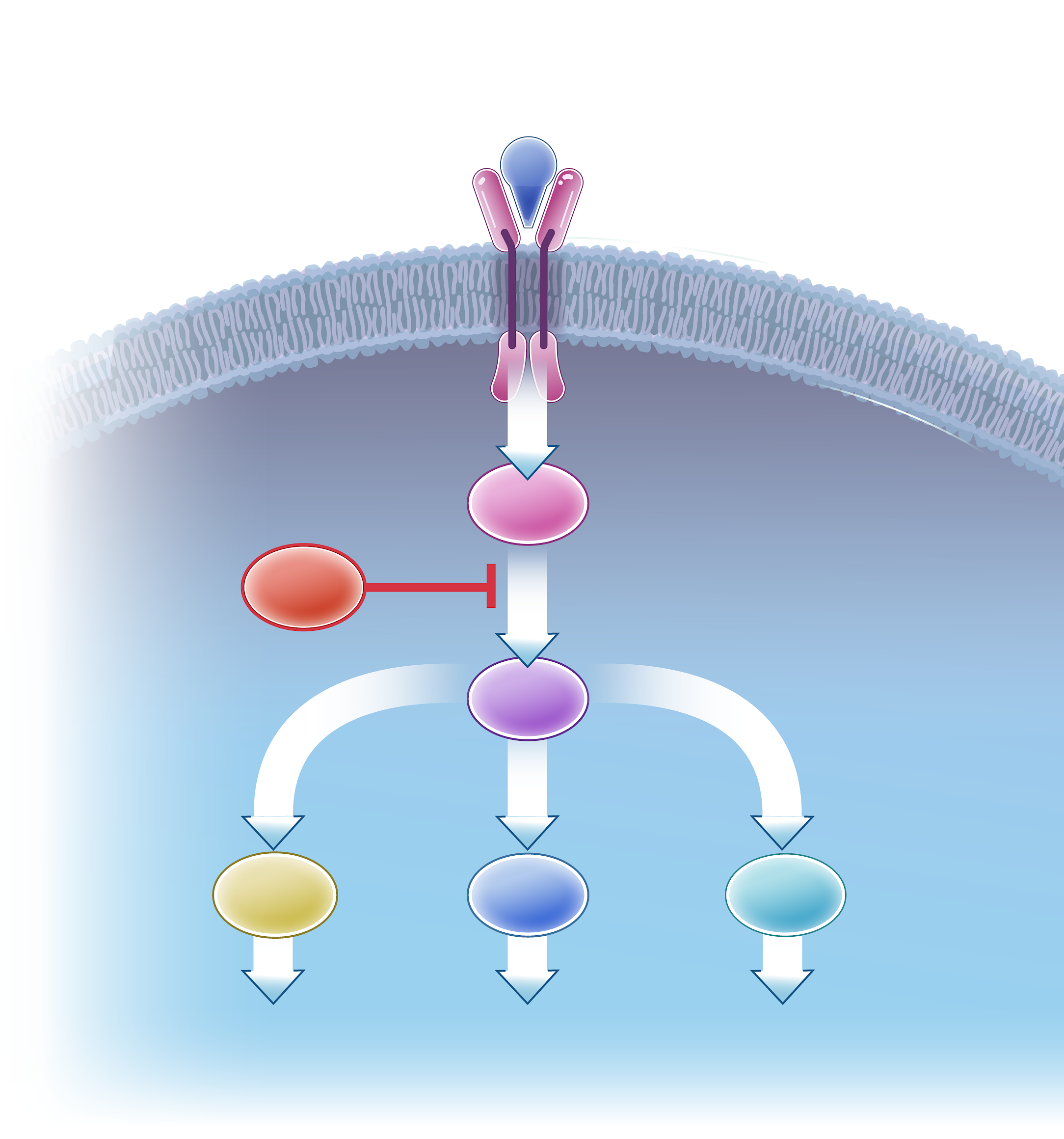 Insulin, growth factors or hormones
PTEN deficiency, through gene deletion and other mechanisms, leads to unopposed PI3K/AKT signalling, contributing to tumour growth and progression, and development of treatment resistance
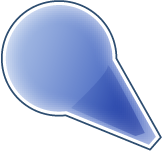 PTEN is a protein that modulates PI3K/AKT signalling by opposing AKT activation2,4
Alterations, such as PTEN rearrangements and deletions, are the predominant causes of PI3K/AKT pathway activation7,9
Cell membrane
Cell membrane receptor
Cell cytoplasm
Spectrum of alterations in mHSPC10
PI3K
PTEN is a key tumour suppressor, and deficiency leads to unregulated PI3K/AKT signalling, which can contribute to tumour growth and progression and development of treatment resistance1–6
PTEN
AKT
FOX01
Deficiency of PTEN protein function or PTEN gene inactivation occurs in ~25% of patients with de novo mHSPC and is associated with poor outcomes2,4,7,8
mTOR
GSK3
Cell survival
Cell growth, protein synthesis
Cell proliferation
1. Hoxhaj G and Manning BD. Nat Rev Cancer 2020;20:74–88; 2. Jamaspishvili T, et al. Nat Rev Urol 2018;15:222–234; 3. Brown JS and Banerji U. Pharmacol Ther 2017;172:101–115; 4. Marques RB, et al. Eur Urol 2015;67:1177–1185;  5. Glaviano A, et al. Mol Cancer 2023;22:138; 6. Manning BD and Toker A. Cell 2017;169:381–405; 7. Ferraldeschi R, et al. Eur Urol. 2015;67:795–802; 8. AstraZeneca Data on File. CAPItello-281 Screening Data; 9. Phin S, et al. Front Oncol 2013;3:240; 10. Stopsack KH, et al. Clin Cancer Res 2020;26:3230–3238; 11. Pompura SL, Dominguez-Villar M. J Leukoc Biol 2018;103:1065–1076.
The AR and PI3K/AKT pathways are reciprocally cross-regulated, so that inhibition of one leads to upregulation of the other
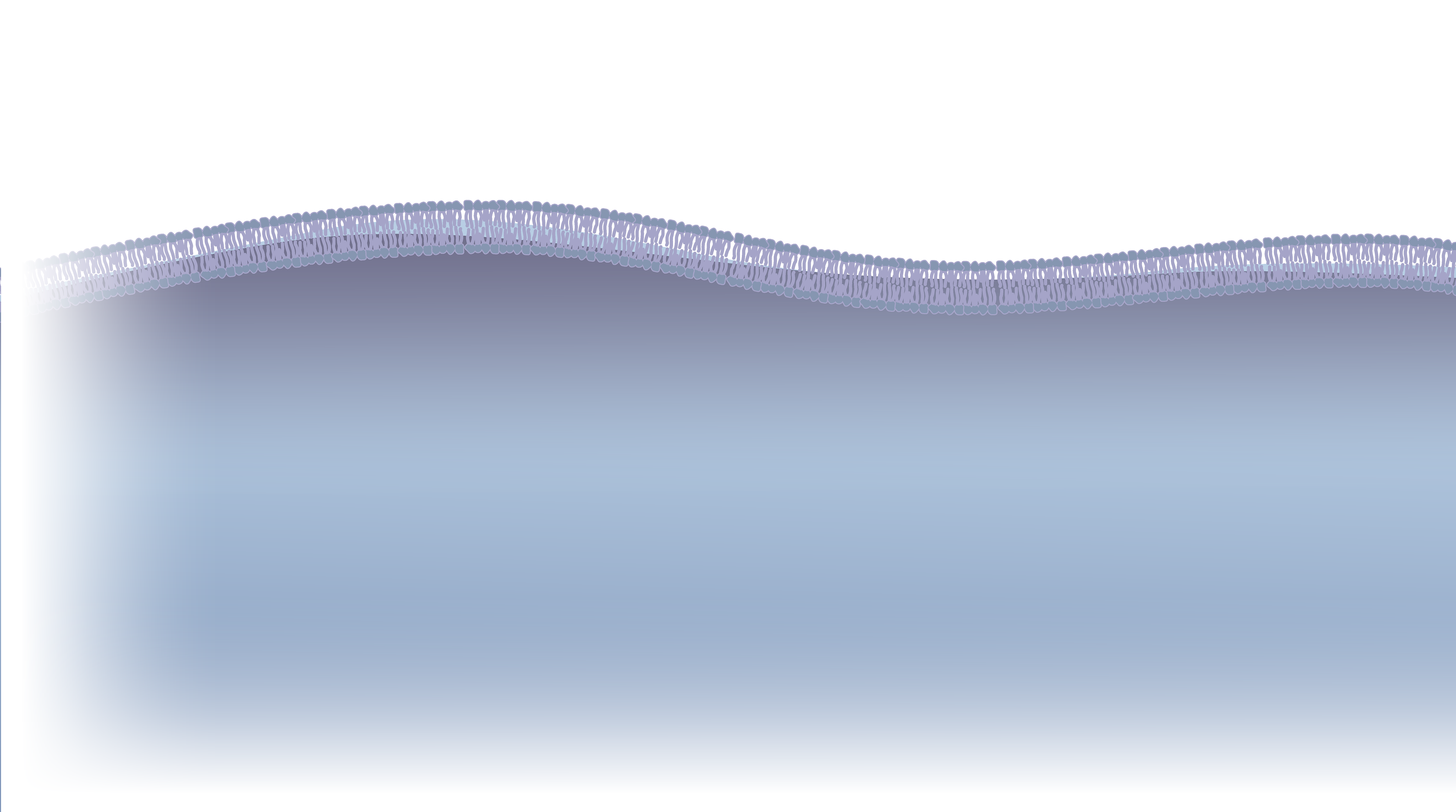 Growth factors
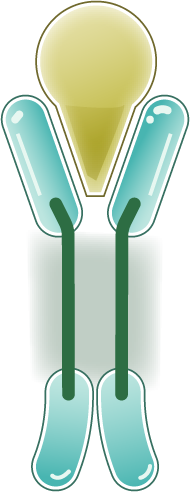 Growth factors
AR pathway
PI3K/AKT pathway
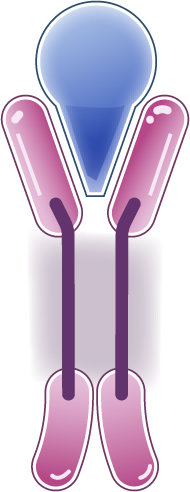 T
Rationale for AKTand AR co-inhibition
Inhibition of the AR pathway activates the PI3K/AKT pathway by reducing levels of the AKT phosphatase PHLPP, therefore increasing activation of AKT and its downstream targets
Cell cytoplasm
T
RAS/RAF/ERK signalling
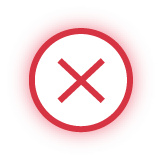 Conversely, treatment with a PI3K or AKT inhibitor results in increased levels of AR protein and increases AR target gene activity
PI3K
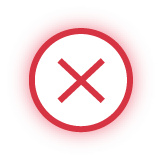 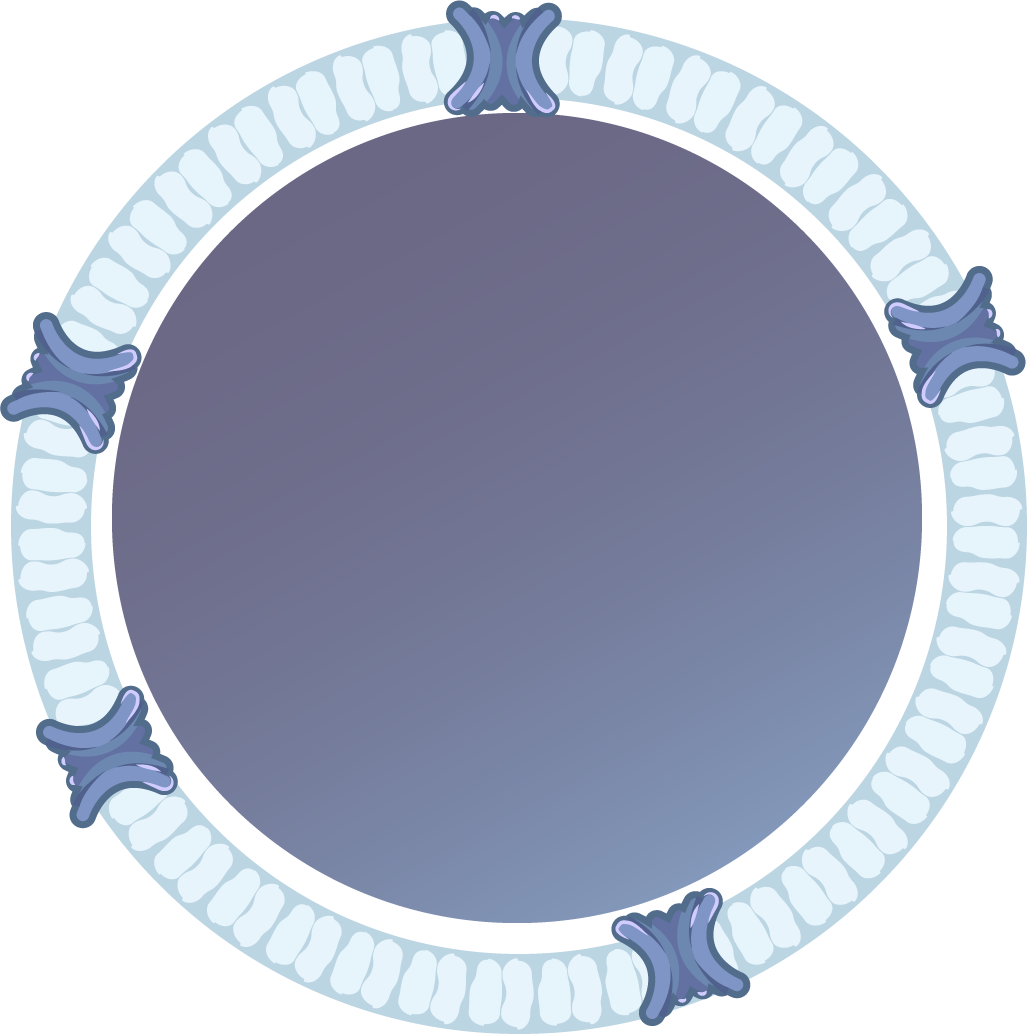 AR transcription factor activity
AKT
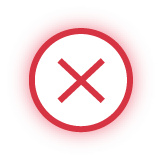 AR
AR
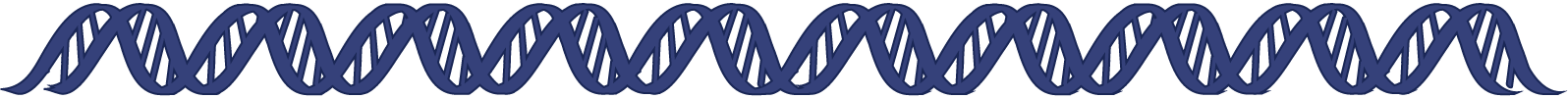 mTOR
Cell nucleus
AR targeted genes
AKT inhibition
AR signalling inhibition
PTEN
PHLPP
FKBP5
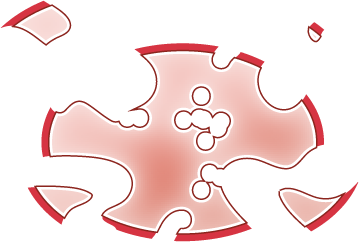 PHLPP
degradation
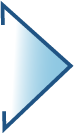 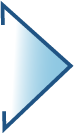 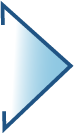 Cell proliferation and prostate cancer progression through PI3K/AKT/PTEN-dependent signalling
Differentiation and survival
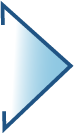 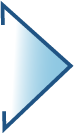 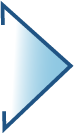 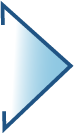 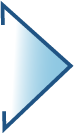 Carver, et al. 2011 and Mulholland, et al. 2011
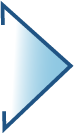 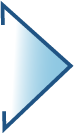 In PTEN-deficient prostate tumours, the PI3K/AKT and AR pathways cooperate to drive tumour progression
In mCRPC, co-inhibition of AR and AKT in patients with PTEN-deficient tumours
Ipatasertib + abiraterone significantly improved rPFS compared with placebo + abiraterone in patients with PTEN-deficient mCRPC. However, there was no statistically significant difference in the ITT population of the Phase III randomised IPATential150 trial
Co-primary endpoint:rPFS in the ITT population
Co-primary endpoint:rPFS in the PTEN-deficient population (IHC ≥50%)
Rationale for AKTand AR co-inhibition
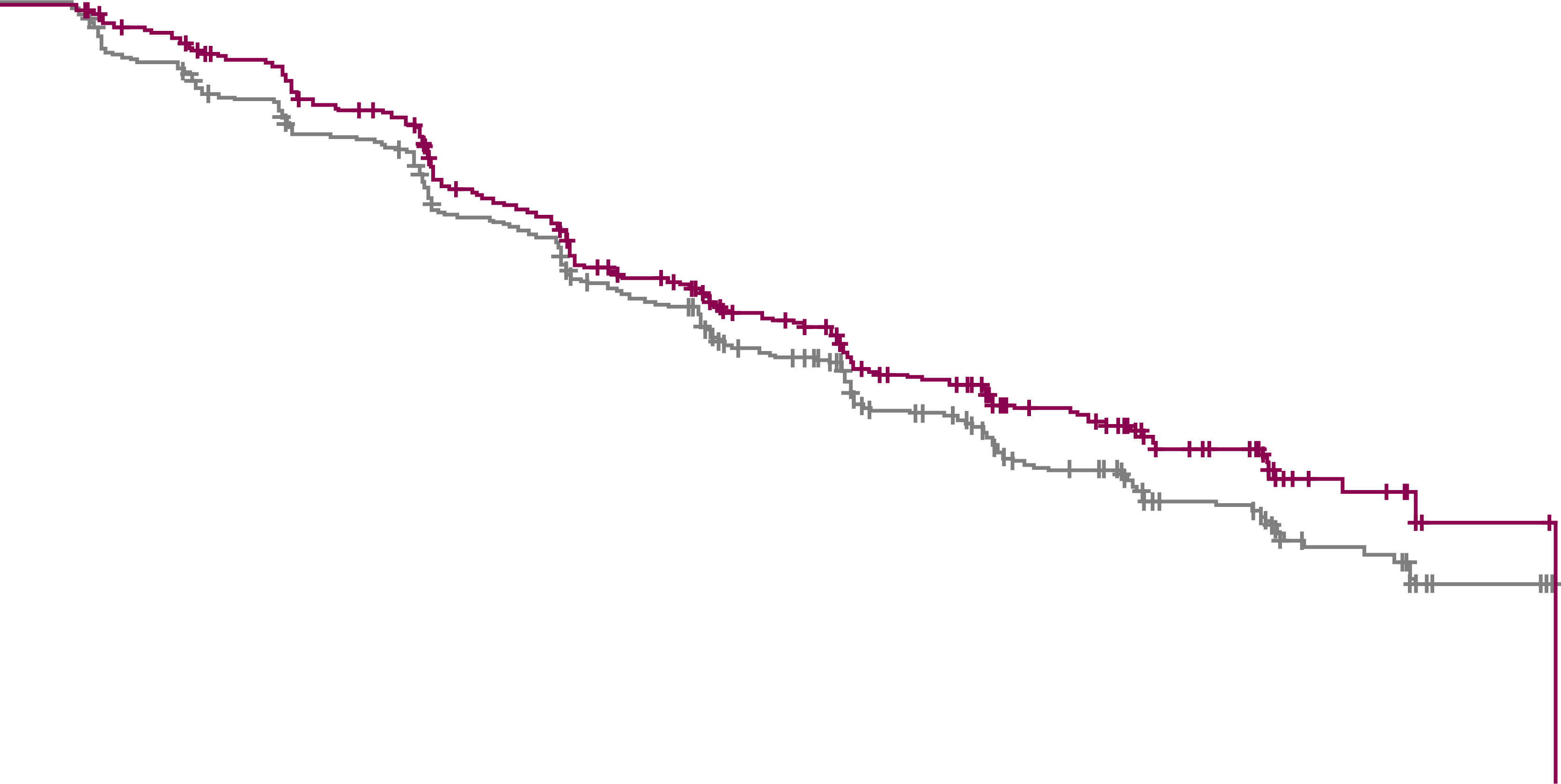 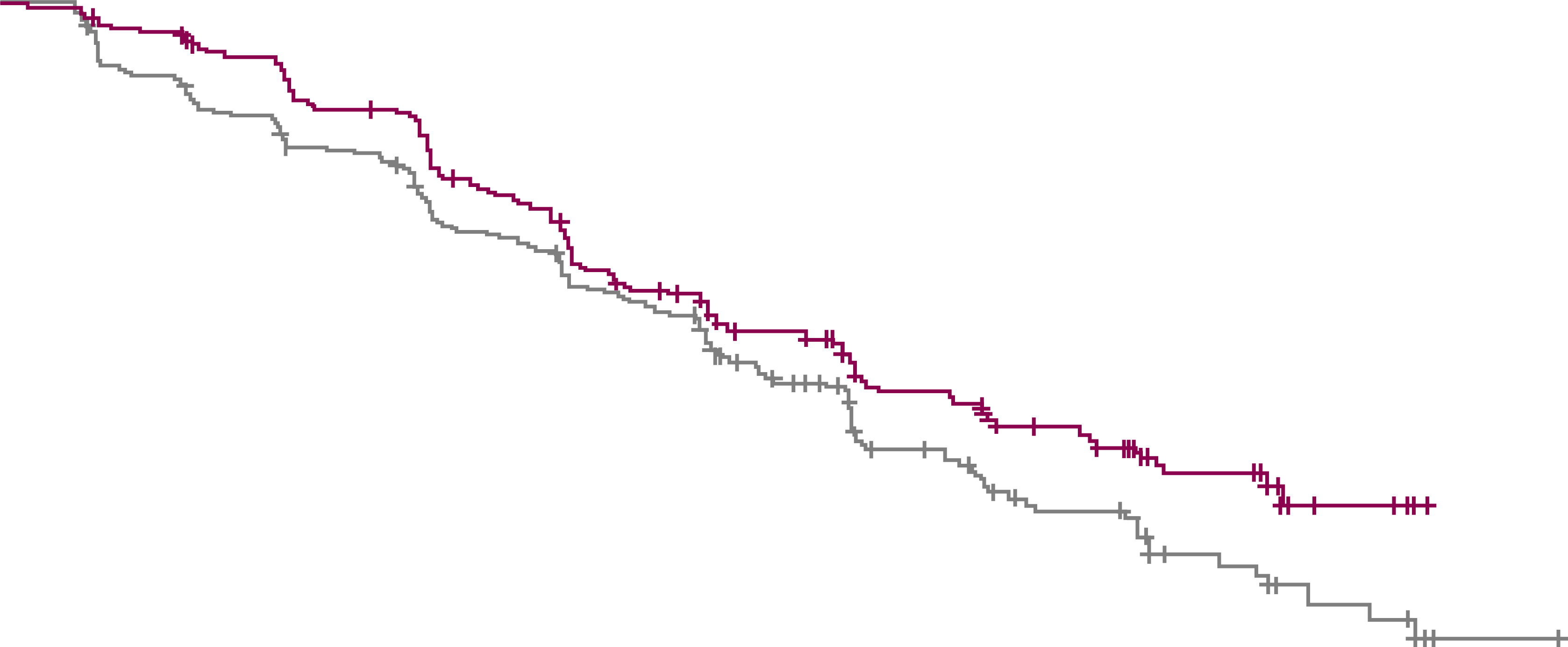 Stratified HR (95% CI)
0.84 (0.71–0.99)
p=0.043
Stratified HR (95% CI)
0.77 (0.61–0.98)
p=0.034
PFS (%)
PFS (%)
Median rPFS: 16.5 months
(95% CI: 13.9–17.0)
Median rPFS: 18.5 months
(95% CI: 16.3–22.1)
Median rPFS: 16.6 months
(95% CI: 15.6–19.1)
Median rPFS: 19.2 months
(95% CI: 16.5–22.3)
0
0
10
20
30
40
50
60
70
80
90
100
10
20
30
40
50
60
70
80
90
100
12
12
9
9
0
0
15
15
6
6
18
18
21
21
24
24
27
27
30
30
33
33
3
3
Months
Months
Number at risk
Number at risk
Pbo + Abi
Ipat + Abi
Pbo + Abi
Ipat + Abi
554
547
261
260
71
72
165
158
22
25
60
53
443
436
206
211
175
182
377
368
151
149
322
310
105
113
237
239
98
103
41
48
10
12
29
26
3
5
2
501
495
233
238
*PTEN loss by IHC was defined as ≥50% of the specimen’s tumour area having no detectable PTEN staining with VENTANA PTEN [SP218] assay 

Sweeney C, et al. Lancet 2021;398(10295):131–142; 2. Clinicaltrials.gov. NCT03072238
CAPItello-281
Capivasertib
R
Phase III randomised trial assessing the combination of capivasertib + abiraterone vs placebo + abiraterone in patients with PTEN-deficient de novo mHSPC
400 mg po bid
(4 days on and 3 days off on a 28-day treatment cycle)
Abiraterone
+ prednisone/ prednisolone
1000 mg po qd
(+ prednisone/prednisolone 5 mg qd)
Key eligibility criteria:1
mHSPC and PTEN-deficient tumours
Aged ≥18 years with asymptomatic or mildly symptomatic mHSPC
ECOG PS 0–1
Histologically confirmed de novo disease
Primary endpoint
rPFS

Secondary endpoints
OS
TFST
SSE-FS
TTPP
Time to PSA progression
TTCR
PFS2
PRO measures (BFI, BPI-SF, FACT-P)
ADT
Continued at given dose
Placebo
bid
 (4 days on and 3 days off on a 28-day treatment cycle)
CAPItello-281
1:1
Abiraterone
+ prednisone/ prednisolone
(N=~1000)
Double-blind
1000 mg qd
5 mg qd
Stratification factors:
Volume of disease and visceral metastases (high volume with visceral metastases/high volume without visceral metastases/low-volume disease)
Geographical region
ADT
Continued at given dose
ClinicalTrials.gov. NCT04493853
In CAPItello-281, the IHC cut-off for tumour PTEN deficiency was ≥90% (VENTANA assay)
This is equivalent to cytoplasmic PTEN staining in no more than 10% of viable malignant cells 

An exploratory analysis of the IHC data in IPATential150 demonstrated that a 90% threshold resulted in an HR of 0.72 (95% CI: 0.53–0.97) and a median rPFS of 14.7 months vs 18.5 months, which further substantiates the clinical relevance for the selected population1–4
IPATential150: rPFS by PTEN-deficient status by IHC % cut-off1,2
In IPATential150, PTEN deficiency by IHC was defined as ≥50% of the specimen’s tumour area having no detectable PTEN staining with VENTANA® antibody clone SP2181
CAPItello-281
However, consistent rPFS benefits were observed when more stringent IHC cut-offs were used1,3
AKTi + abi better
Pbo + abi better
*Tumour PTEN status was centrally assessed by IHC using a validated assay (VENTANA PTEN [SP218] assay; Ventana Medical Systems, Oro Valley, AZ, USA). This assay prospectively describes the PTEN status of PC baseline tumour samples (archival or newly collected).3 Abi, abiraterone; AKTi, protein kinase B inhibitor; ARPI, androgen receptor pathway inhibitor; CI, confidence interval; HR, hazard ratio; IHC, immunohistochemistry; Pbo, placebo; PC, prostate cancer; PTEN, phosphatase and tensin homologue; pts, patients; rPFS, radiographic progression-free survival.1. de Bono J, et al. Presented at ASCO Genitourinary Cancers Symposium 2021; 2. Sweeney C, et al. Lancet 2021;398:131–142; 3. Sweeney C, et al. Article and supplementary online content. Lancet 2021;398:131–142; 4. CAPItello-281 Study Protocol.
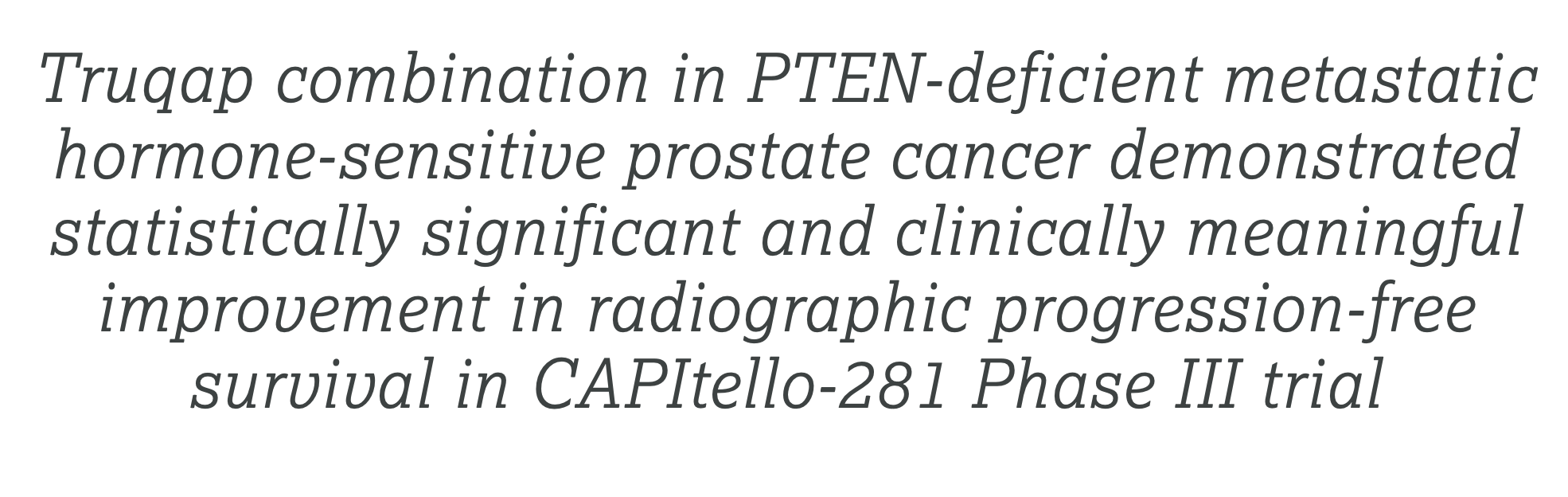 Capivasertib
Press release, November 2024
New therapies across the disease continuum
Localized prostate cancer: Phase III trial of CAN-2409+prodrug in combination with standard of care EBRT for newly diagnosed localized prostate cancer

De novo metastatic hormone sensitive prostate cancer: Phase III CAPItello-281 trial assessing capivasertib plus abiraterone/ADT in patients with PTEN deficiency

Metastatic CRPC: Early phase data supporting mevrometostat in combination with enzalutamide
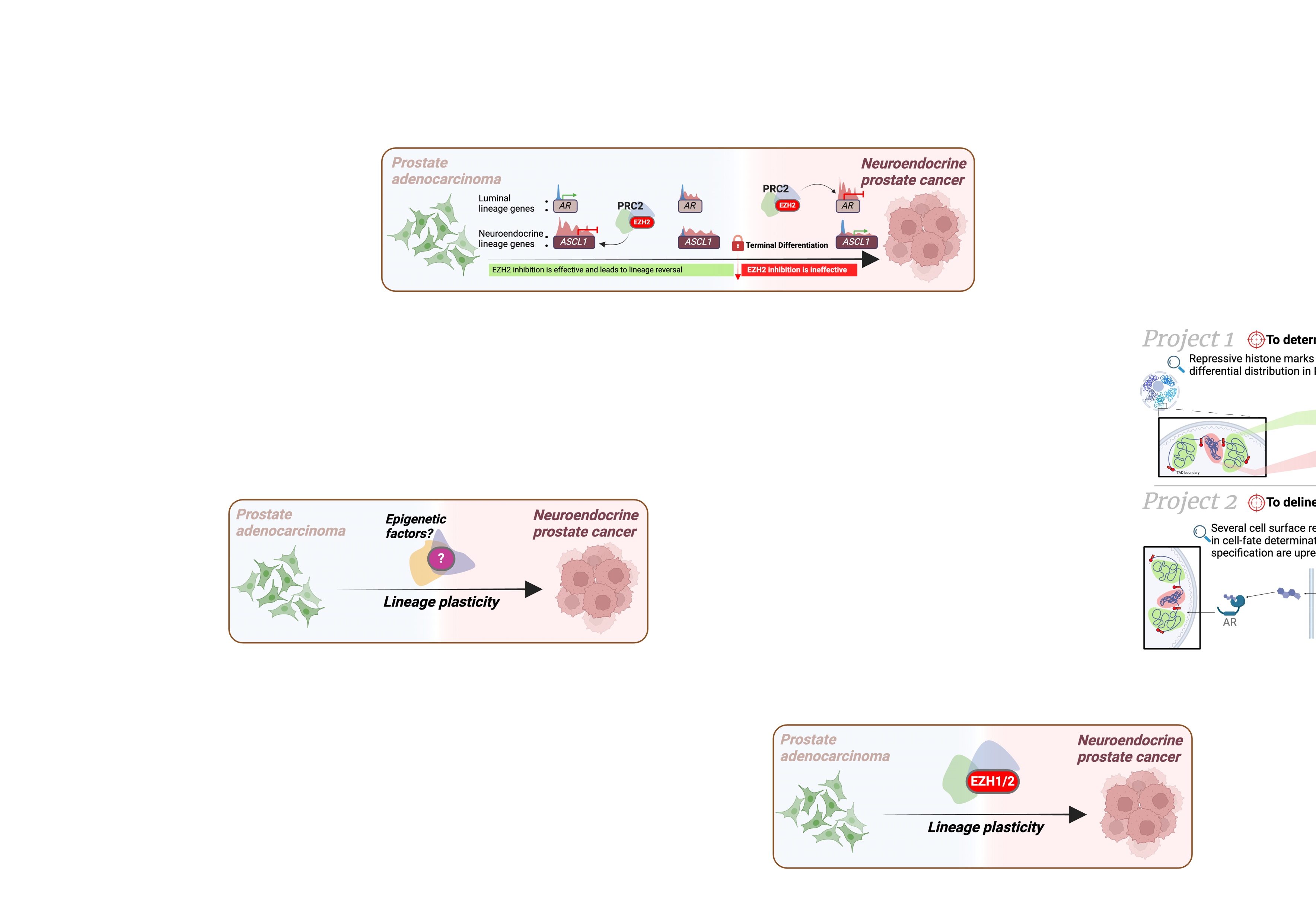 PRC2
Targeting the epigenome in prostate cancer
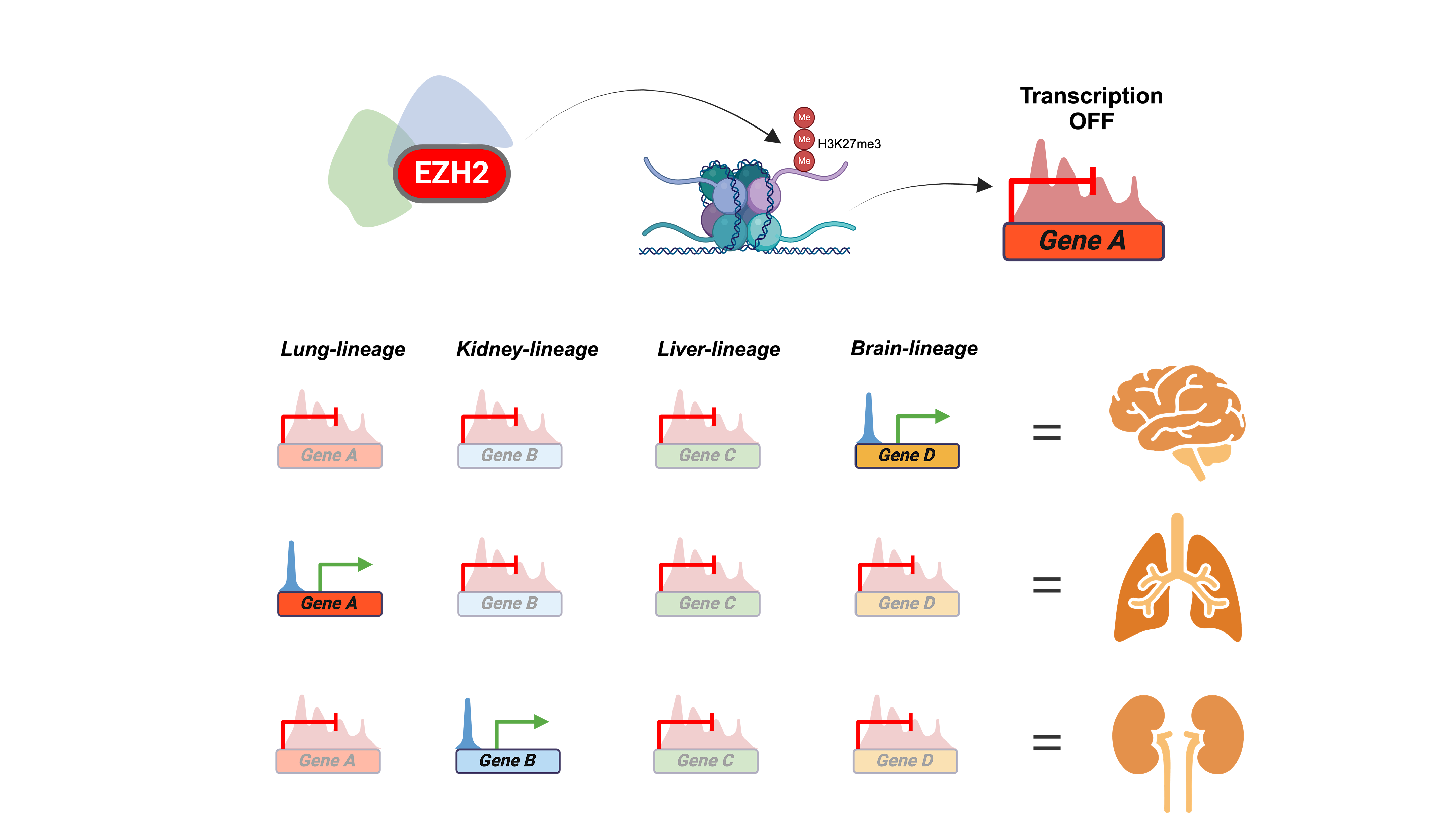 PRC2
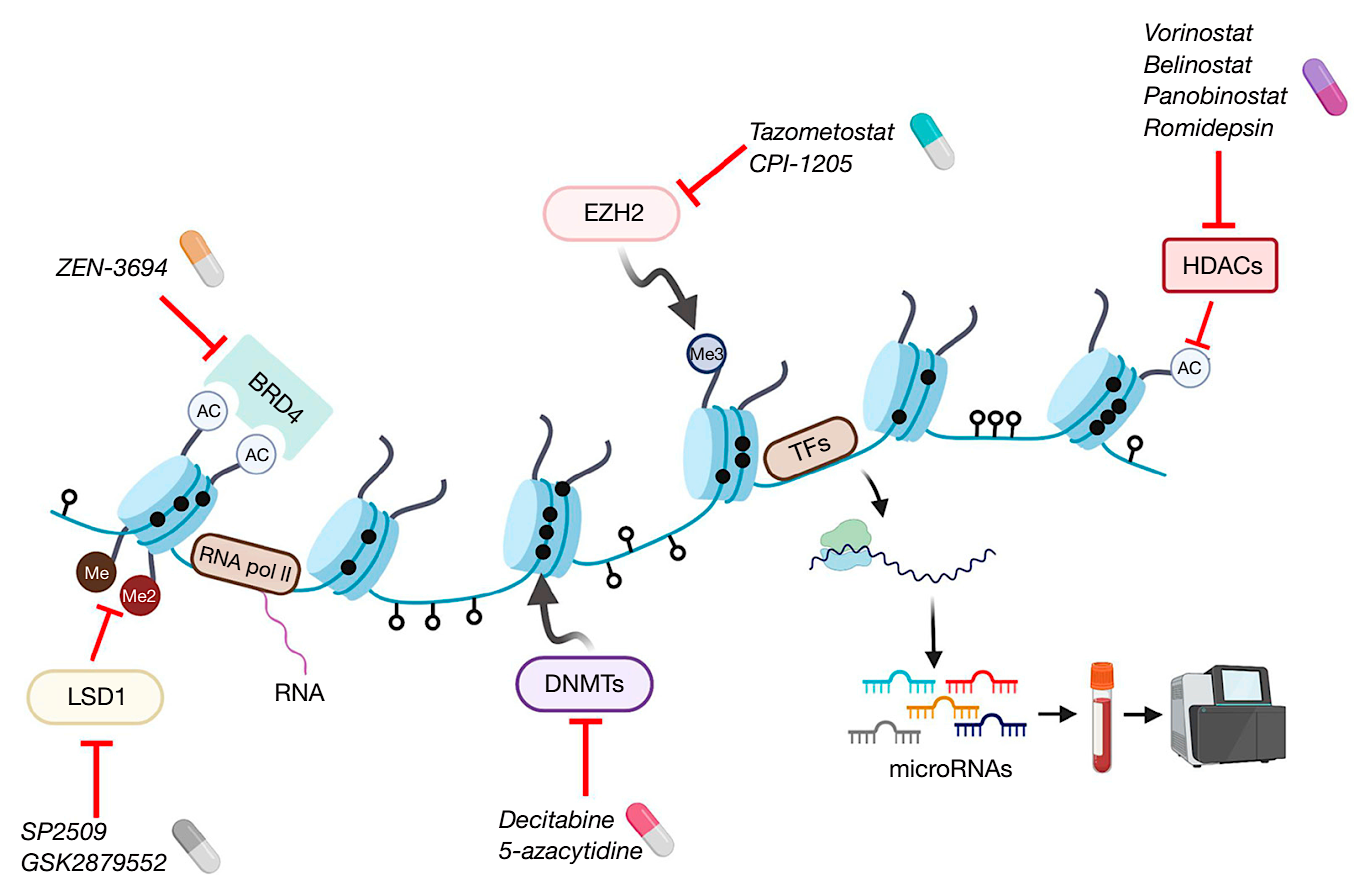 Mevrometostat
EZH2 (PRC2) Plays an Important Role in Lineage Specification
Conteduca V et al, 2021; Parreno V et al. Nature 2024; Ku et al 2016
Epigenetic Dysregulation in CRPC/NEPC
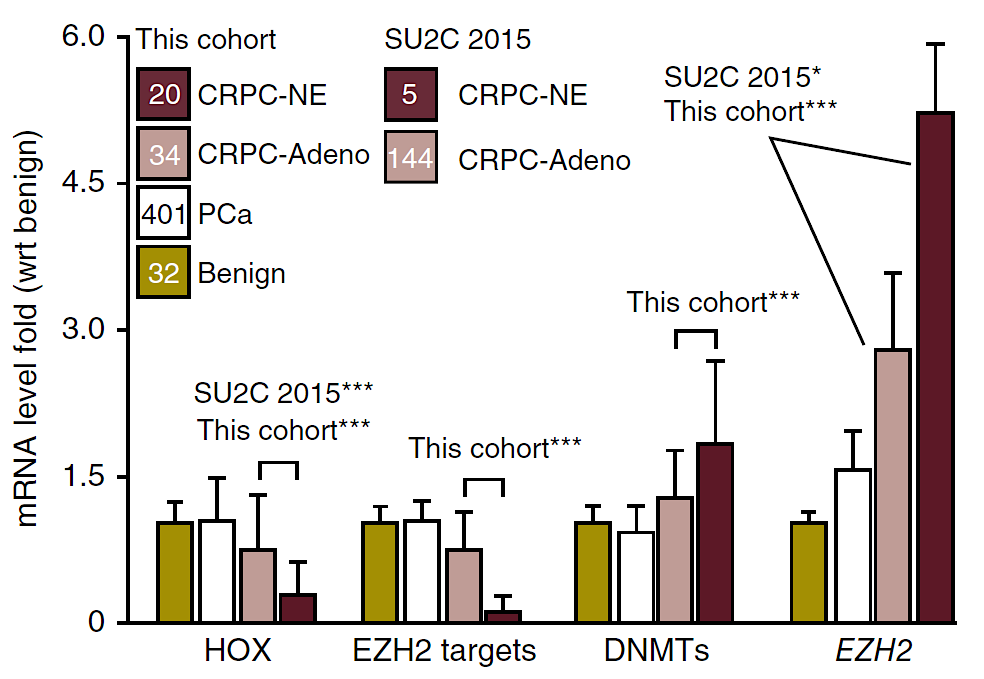 Progression of prostate cancer
Benign      PCA      CRPC	    NE
EZH2
EZH2 target genes
Beltran H et al. Nat Med. 2016;22(3):298-305.
Beyond PRC2: Non-Canonical Function of EZH2
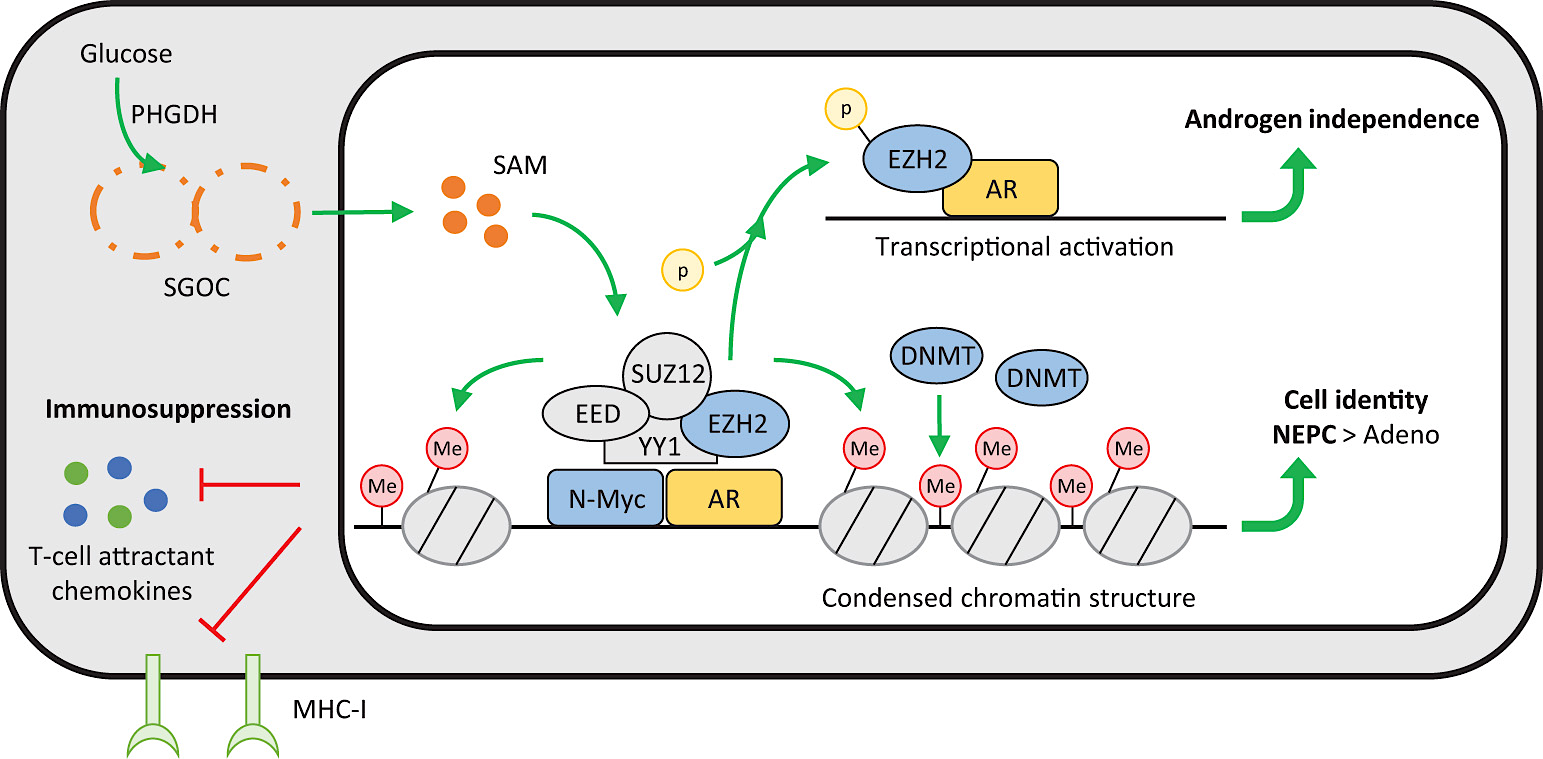 Xu K et al. Science. 2012;338(6113):1465-9. Davies A et al. Endocr Relat Cancer. 2020;27(2):R35-R50.
Mevrometostat + EnzalutamideOpen-label, Dose Expansion Study
Study design
Primary endpoints:
rPFS per investigator assessment
Safety
Mevrometostat1250 mg orally BIDempty stomach +
enzalutamide160 mg orally QD(n=41)
Patient population:
mCRPC
Prior AA
≤1 regimen of prior chemotherapy in any setting
Evidence of progression per modified PCWG3 criteria
Ongoing ADT
R
1:1
Secondary endpoints:
Objective responsea
PSA50
Pharmacokineticsb
Enzalutamide160 mg orally QD(n=40)
N=81
Stratification factor:
Prior chemotherapy
Schweizer MT, et al. ASCO GU 2025. Abstract LBA138.
Mevrometostat + EnzalutamideOpen-label, Dose Expansion Study (cont)
Primary endpoint: rPFS by investigator
49% reduction in the risk of progression or death and ~8-month improvement in median rPFS
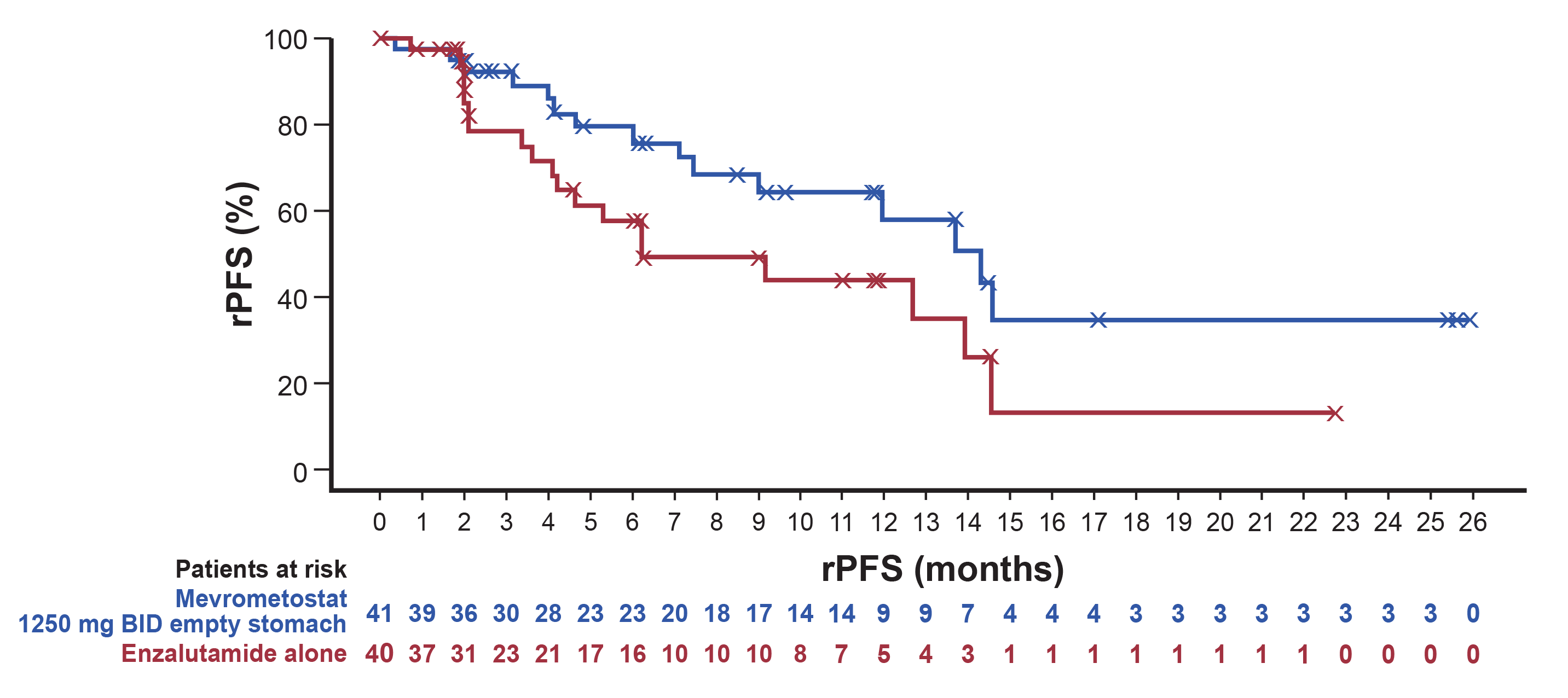 Median (IQR) duration of follow-up for rPFS was 9.6 (3.1-14.5) months. 
Data cutoff: September 2, 2024.
Schweizer MT, et al. ASCO GU 2025. Abstract LBA138.
Mevrometostat + EnzalutamideOpen-label, Dose Expansion Study (cont)
ORR
Mevrometostat 1250 mg BID empty stomach + enzalutamide improved ORR vs enzalutamide
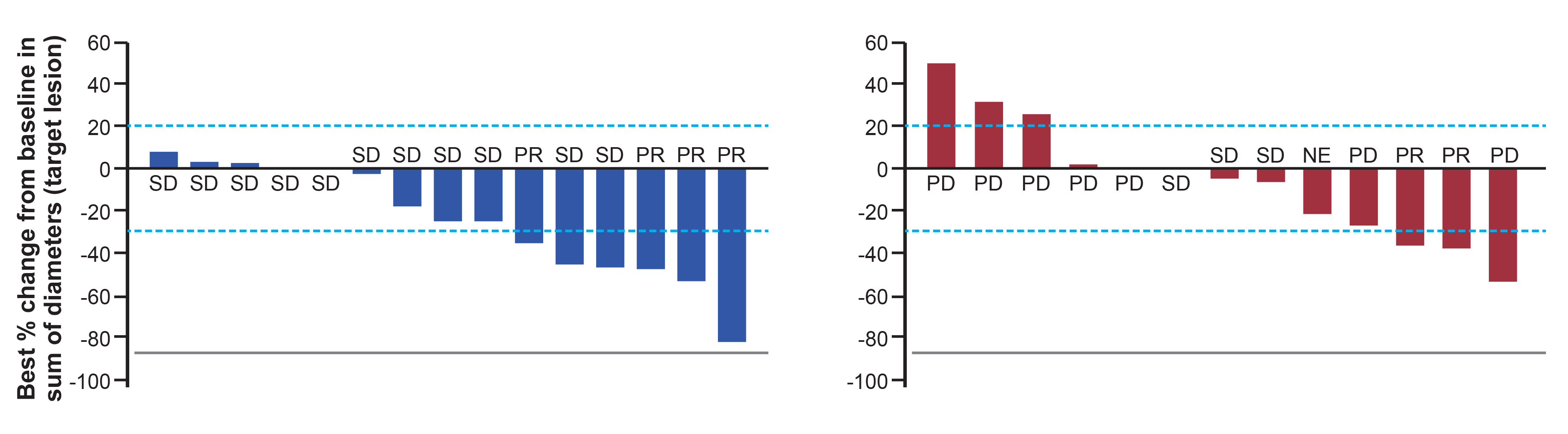 Schweizer MT, et al. ASCO GU 2025. Abstract LBA138.
Mevrometostat AE Data
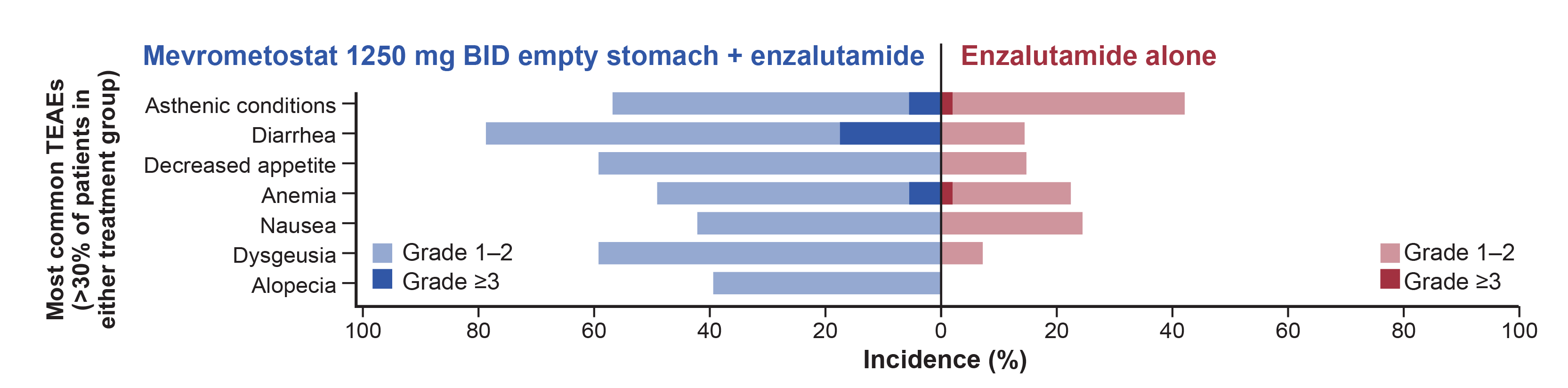 Schweizer MT, et al. ASCO GU 2025. Abstract LBA138.
Mevrometostat + EnzalutamideOpen-label, Dose Expansion Study (cont)
Mevrometostat + enzalutamide was associated with a 49% reduction in risk of rPFS compared with enzalutamide
Mevrometostat 1250 mg BID on empty stomach + enzalutamide has a manageable safety profile 
Plasma exposure with mevrometostat 875 mg with food was similar to 1250 mg empty stomach, with an improved safety profile
Mevrometostat 875 mg with food is the recommended phase 3 dose
Schweizer MT, et al. ASCO GU 2025. Abstract LBA138.
Next steps Mevrometostat + Enzalutamide
MEVPRO-1: Phase 3 StudyMevrometostat + Enzalutamide vs Physician Choice (Docetaxel or Enzalutamide) in Patients With mCRPC Previously Treated With Abiraterone (rPFS)

MEVPRO-2 Phase 3 StudyMevrometostat + Enzalutamide vs Placebo + Enzalutamide in ARPI-Naive Patients With mCRPC (rPFS)
Exciting new therapies with new mechanisms of action in late-stage clinical  development across the disease continuum
Phase III trial of CAN-2409+prodrug in combination with standard of care EBRT for newly diagnosed localized prostate cancer (ASCO 2025)

Phase III CAPItello-281 trial assessing capivasertib plus abiraterone/ADT in patients with mHSPC and PTEN deficiency

Promising early phase data supporting mevrometostat in combination with enzalutamide for mCRPC
Faculty Case Presentations
Case Presentation – Dr Armstrong: mHSPC, low volume disease
71 yo WM presented with back pain to the ER after a negative sports medicine physical, worse with activity, but still bothering him after 2 months at night
PSA found to be 71 (first ever), alkaline phosphatase 220 (high), newly elevated from last year’s wellness check. Never had PSA screening.
PSMA PET/CT shows 4 bone metastases in his L-spine (2) and ribs, L ilium, PSMA Avid (SUV 14-20) and uptake in his prostate, no LAD
Prostate biopsy confirms high grade GG5 disease in multiple cores, sent for Foundation CDX testing. Found to have PTEN loss and a TMPRSS2-ERG fusion, no HRD alterations, MSS, TMB 2.0 (low), PD-L1 negative
Starts on ADT/abiraterone and inquires if there are other approaches that could improve his survival
PMH significant for HTN and hyperlipidemia, well controlled. No heart disease and he is active but somewhat sedentary, retired. Married for 45 years, no family history of malignancy but does have 3 children
QUESTIONS FOR THE FACULTY
Should general medical oncologists in community-based practice be testing their patients with mHSPC for PTEN deficiency? If so, how would you recommend that they do so?

When will data from the CAPItello-281 study be available, and what would they need to demonstrate for you to enthusiastically employ capivasertib? For a patient with mHSPC and PTEN deficiency for whom you would normally recommend a triplet regimen based on clinical characteristics, how would you select between an AR pathway inhibitor/docetaxel/ADT and capivasertib/abiraterone/ADT if capivasertib becomes available?
Case Presentation – Dr McKay: mCRPC
Patient Profile:
65-year-old male
Initial diagnosis: De novo metastatic disease (January 2022) 
Presenting PSA: 125.6 ng/mL
Biopsy: Gleason 4+5=9 (Grade Group 5) in 8/12 cores
Imaging: Multiple bone metastases (spine, pelvis, ribs) on bone scan
No visceral metastases
Clinical stage: cT3b N1 M1b
Genomic testing on prostate biopsy: TP53 mutation identified, no HRR alterations 
Initial treatment for mHSPC: 
ADT + abiraterone 1000mg daily + prednisone 5mg daily (Jan 2022-May 2024)
Initial PSA response: Declined to 0.2 ng/mL within 3 months
Maintained response for 28 months with castrate testosterone <20 ng/dL
Recent progression to mCRPC (May 2024): 
Rising PSA to 4.7 ng/mL despite castrate testosterone
CT scan and bone scan: New bone lesions, no visceral disease
Considered first-line mCRPC with progression on abiraterone 
No prior enzalutamide exposure
No prior chemotherapy exposure
Current status (June 2024): 
PSA: 7.2 ng/mL (rising)
ECOG performance status: 1
Mild fatigue, intermittent bone pain well-controlled with NSAIDs
Laboratory: Hemoglobin 13.1 g/dL, WBC 5.8, platelets 245K, liver/renal function normal
PSMA PET/CT: Diffuse PSMA-avid bone metastases (SUVmax 14-38)
No hepatic metastases, no lymphadenopathy >1.5cm
Treatment Course 
Enrolled on Mevpro-1 trial
QUESTIONS FOR THE FACULTY
If mevrometostat were to eventually reach the clinic, how do you see it being sequenced relative to currently available therapies for mCRPC? Based on what we know so far, in which patient populations do you think mevrometostat might be particularly advantageous? 

What other potential therapeutic targets are you most excited about in prostate cancer?
Consensus or Controversy? Clinical Investigators Provide Perspectives on the Current and Future Care of Patients with Chronic Lymphocytic Leukemia
A CME-Accredited Virtual Event Held in Conjunction with the 2025 ASCO® Annual Meeting
Sunday​, June 1, 20257:00 AM – 8:00 AM CT (8:00 AM – 9:00 AM ET)
Faculty
Catherine C Coombs, MD
William G Wierda, MD, PhD
Moderator
Neil Love, MD
Thank you for joining us!Your feedback is very important to us.Please complete the survey currently up on the iPads for attendees in the room and on Zoom for those attending virtually. The survey will remain open up to 5 minutes after the meeting ends.How to Obtain CME CreditIn-person attendees: Please refer to the programsyllabus for the CME credit link or QR code.Online/Zoom attendees: The CME credit linkis posted in the chat room.